Service-Angebote auf den Internetseiten der Fabrikate
August 2022
Audi
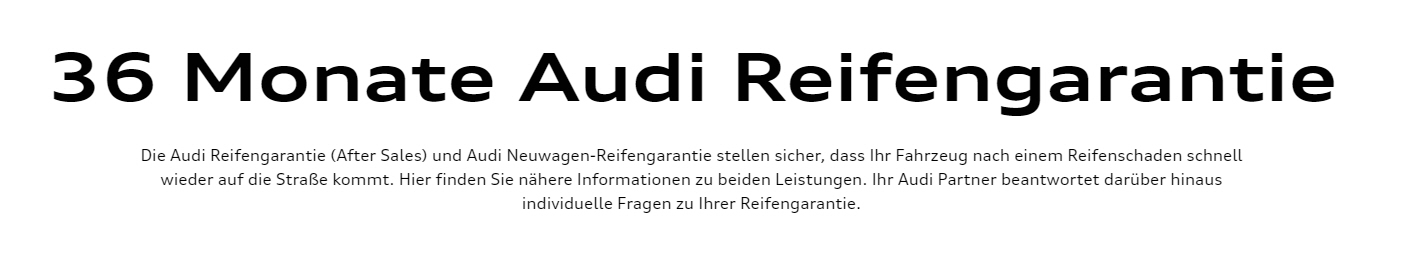 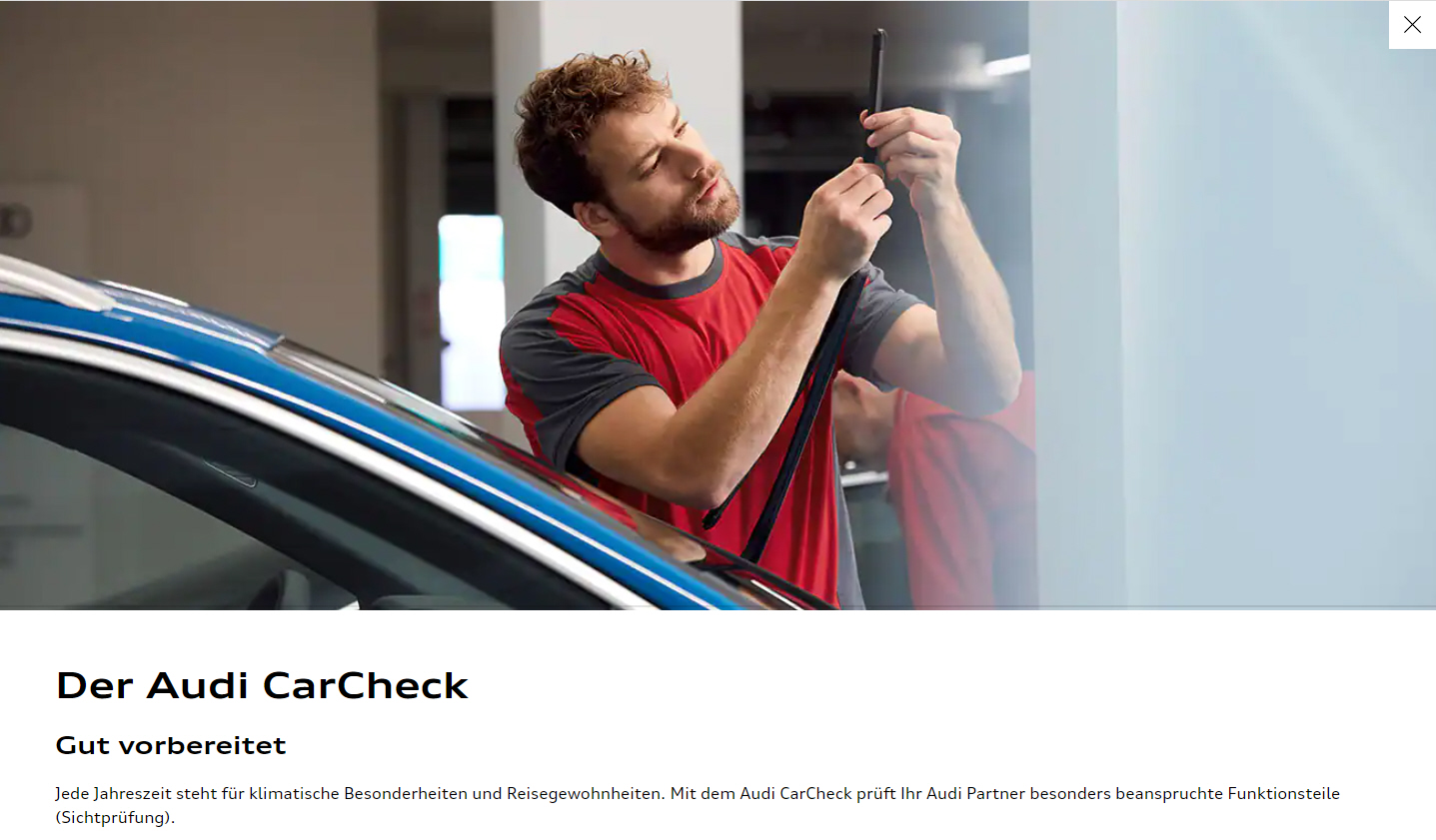 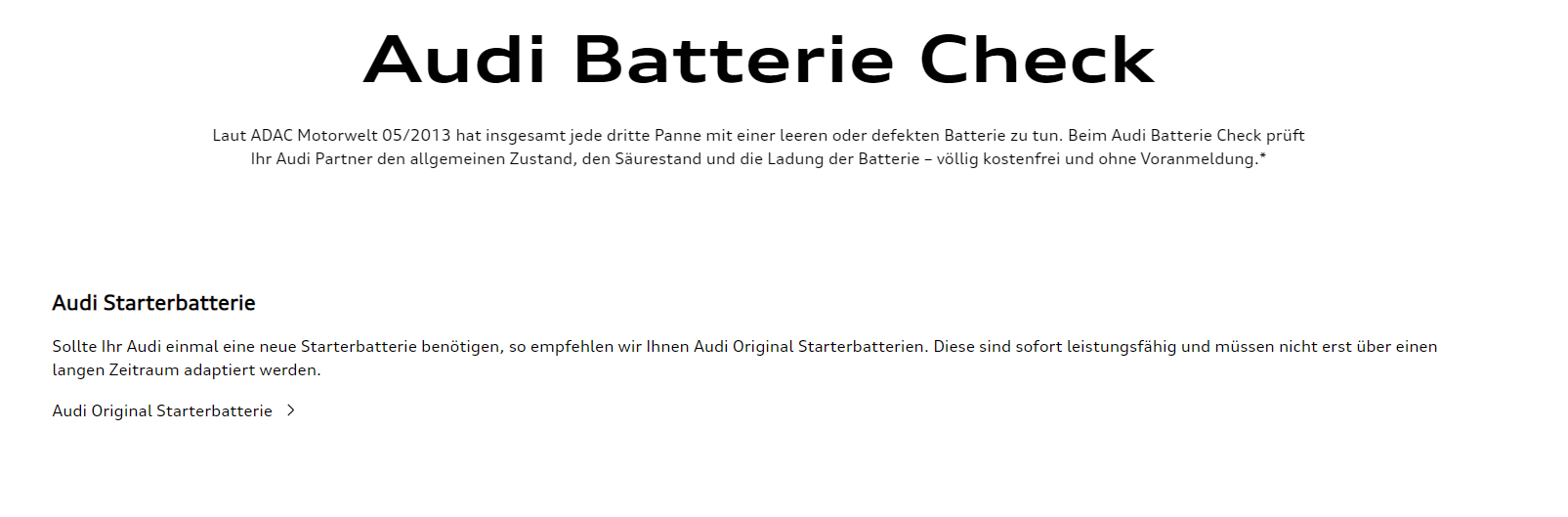 BMW
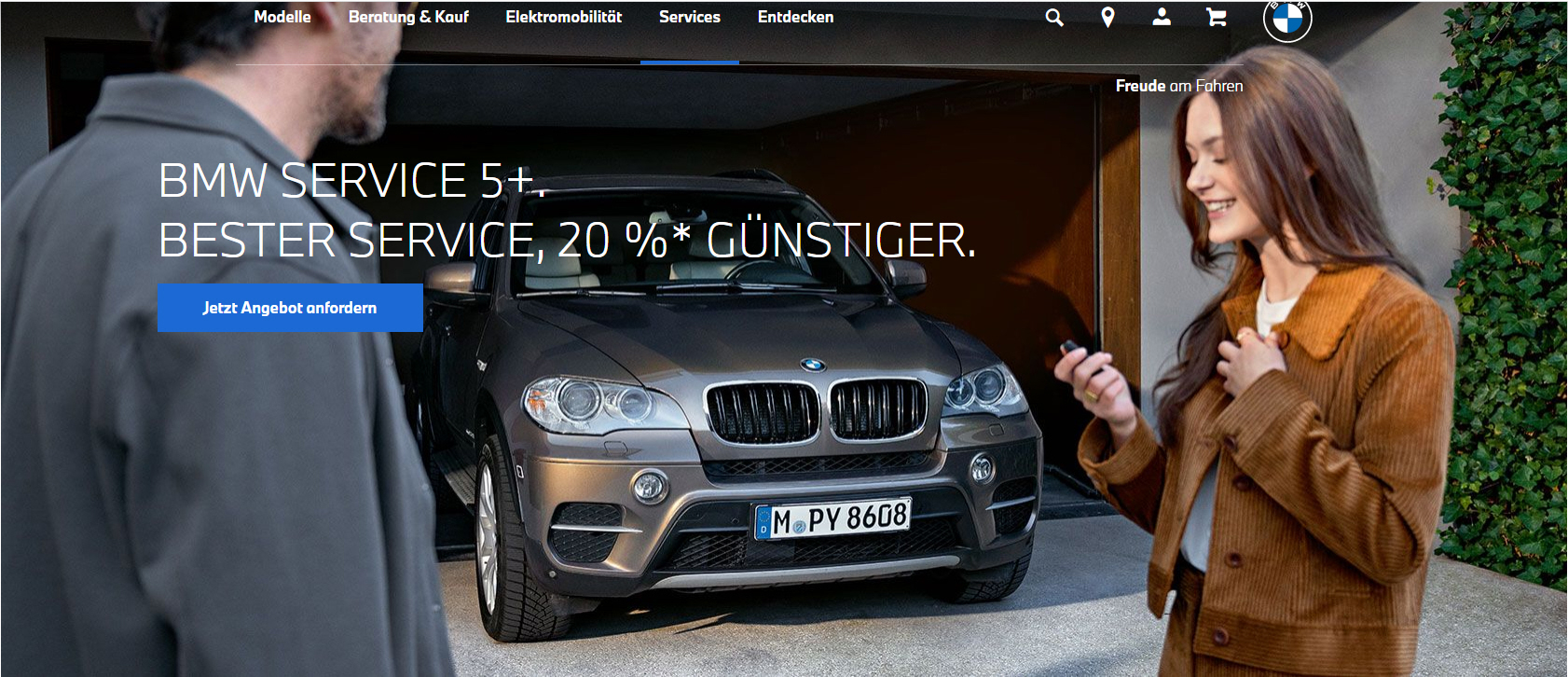 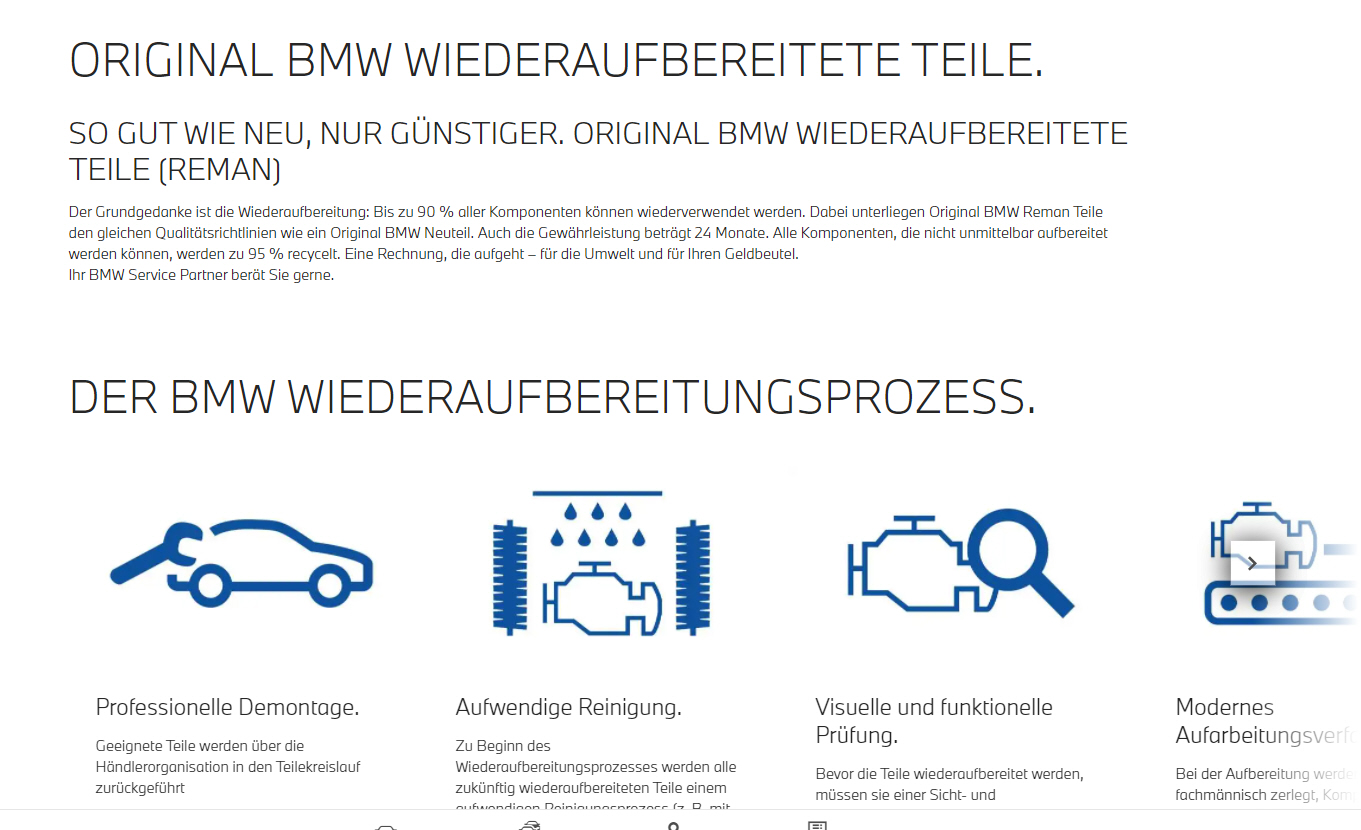 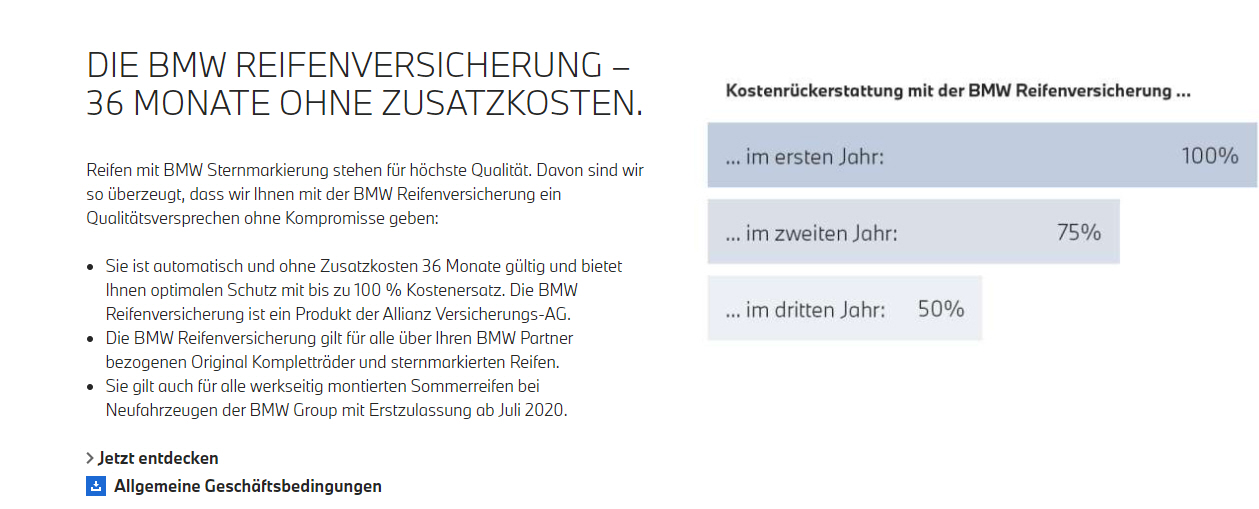 Citroën
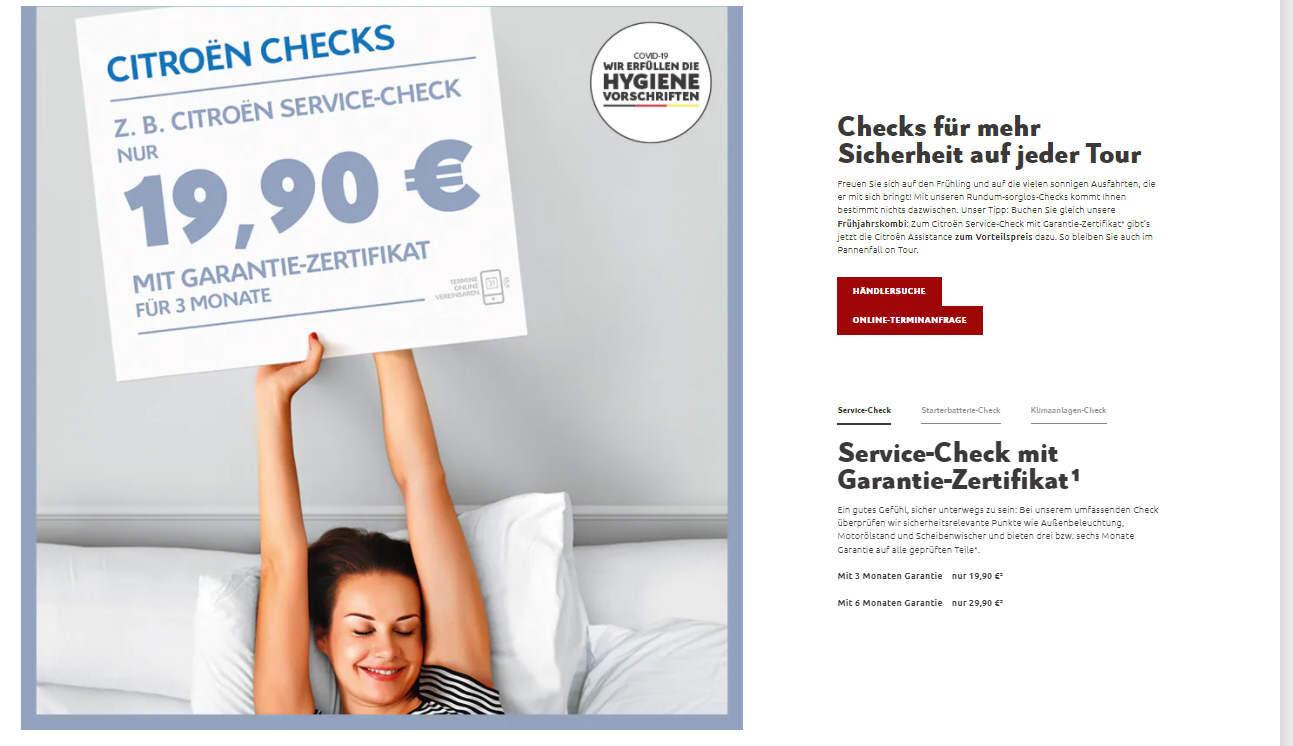 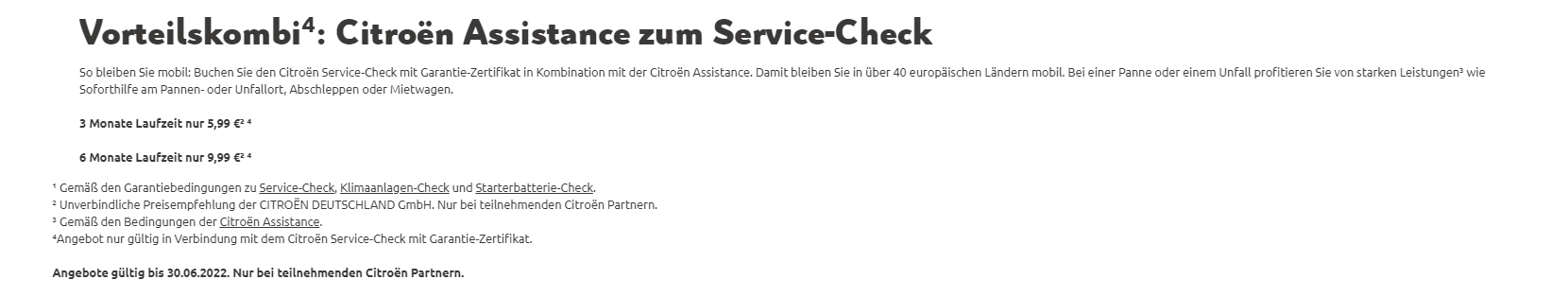 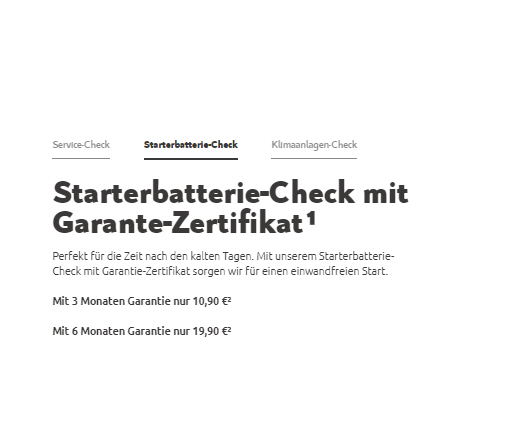 NEU
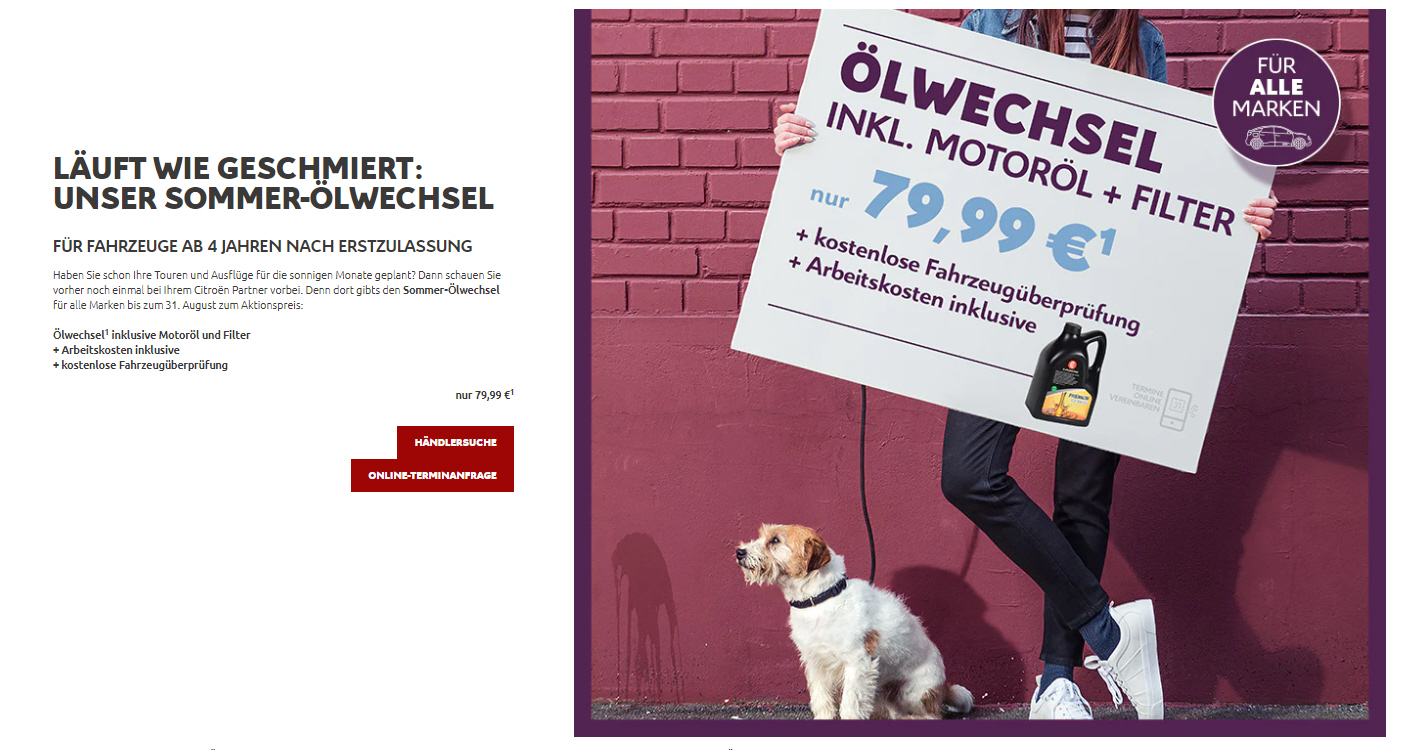 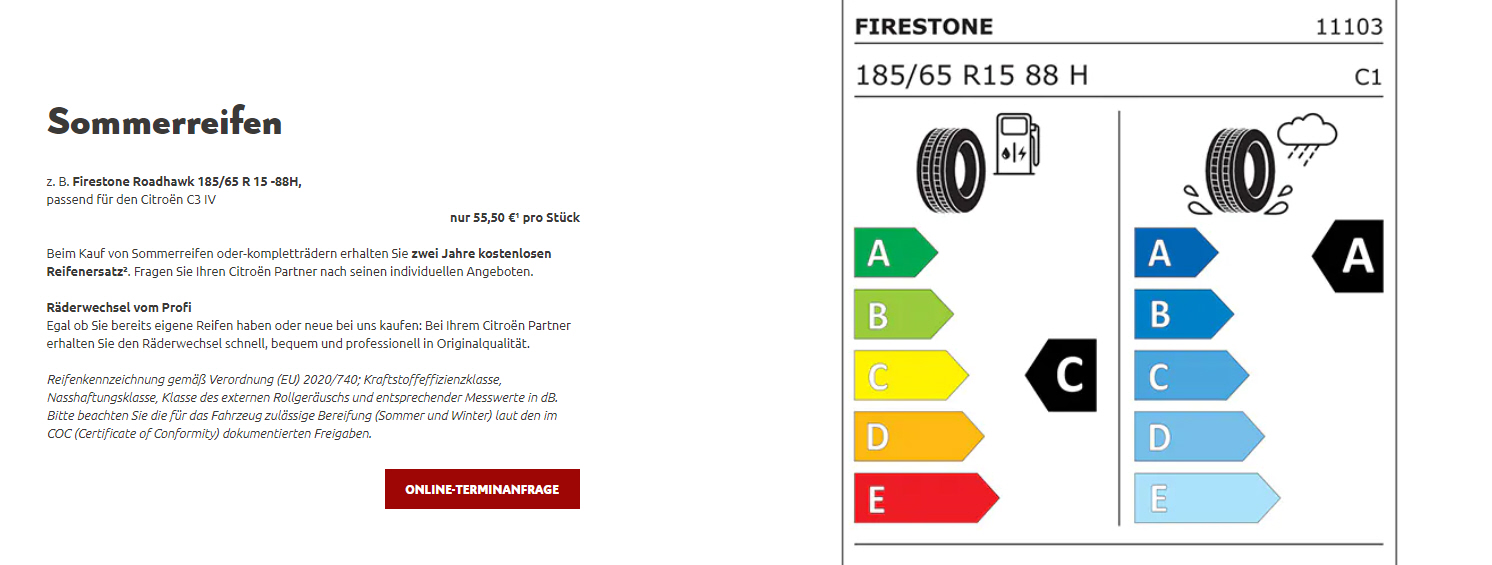 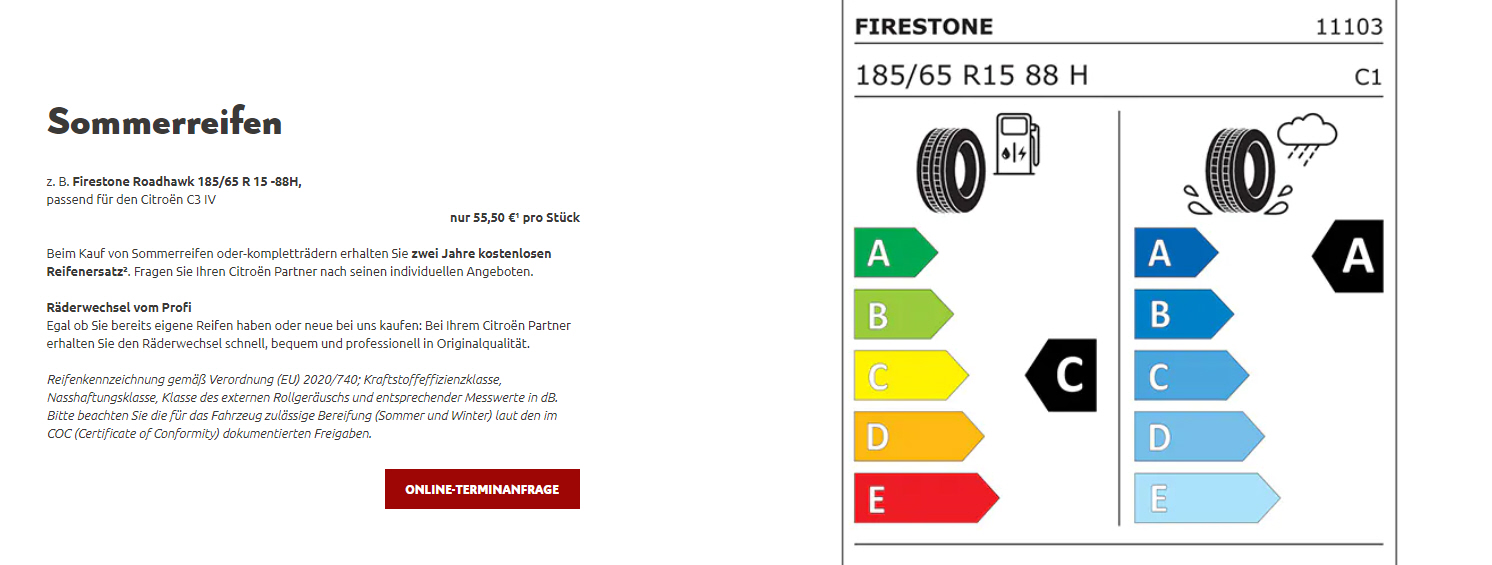 NEU
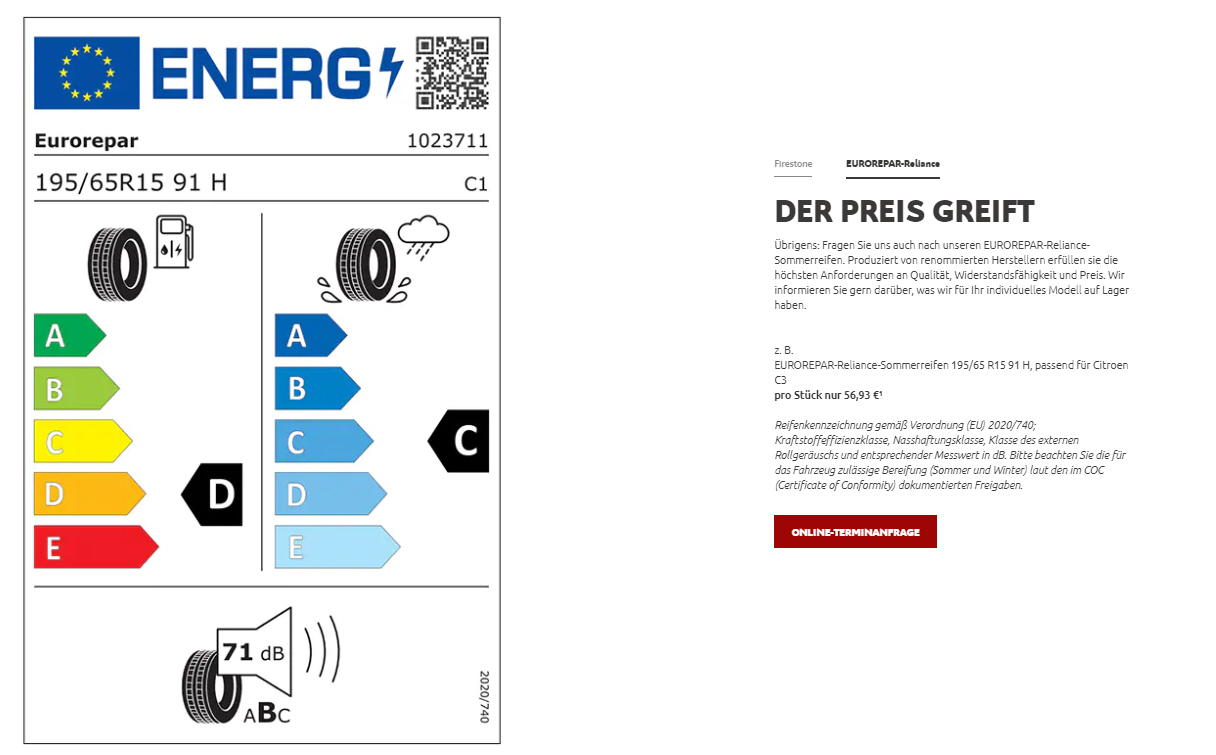 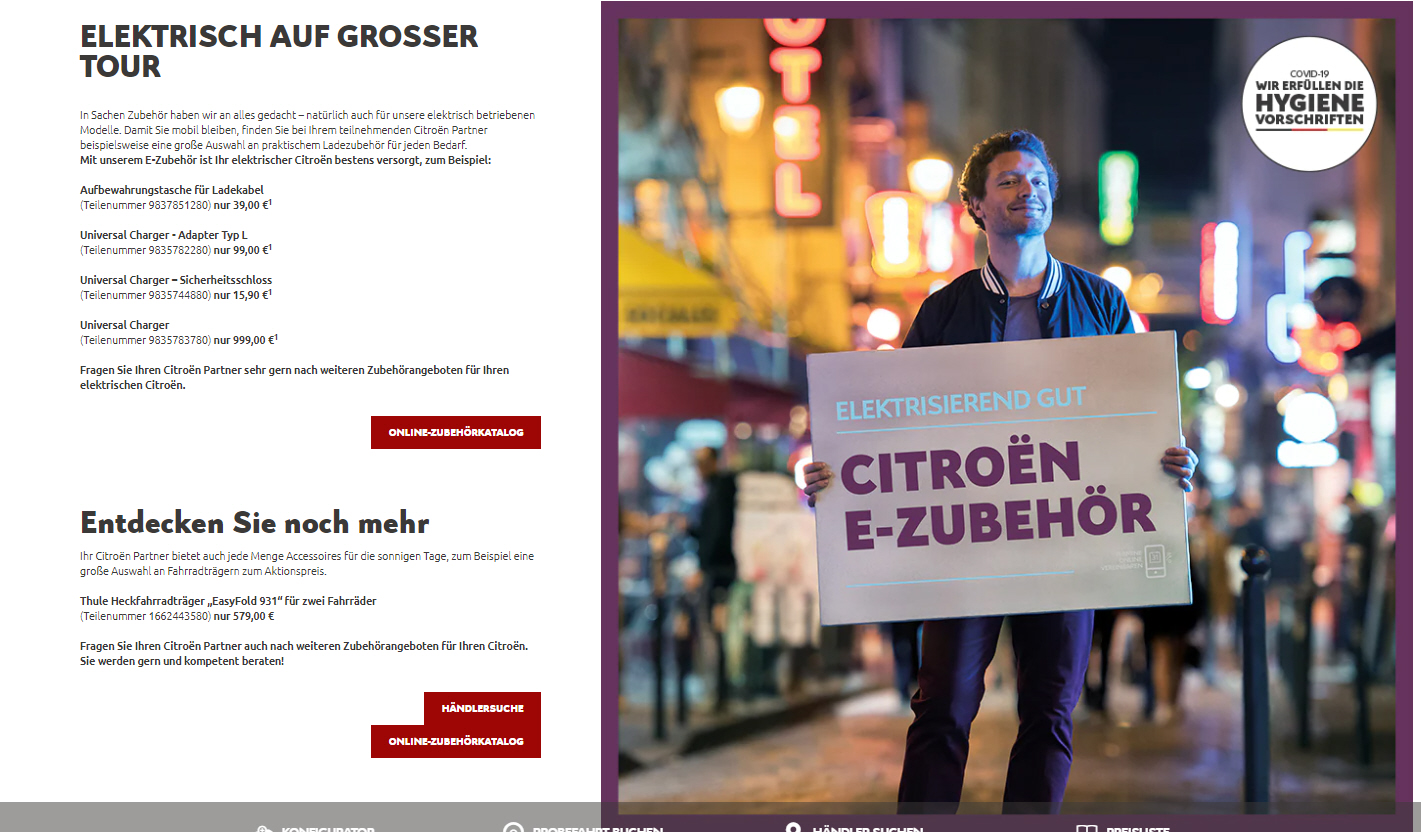 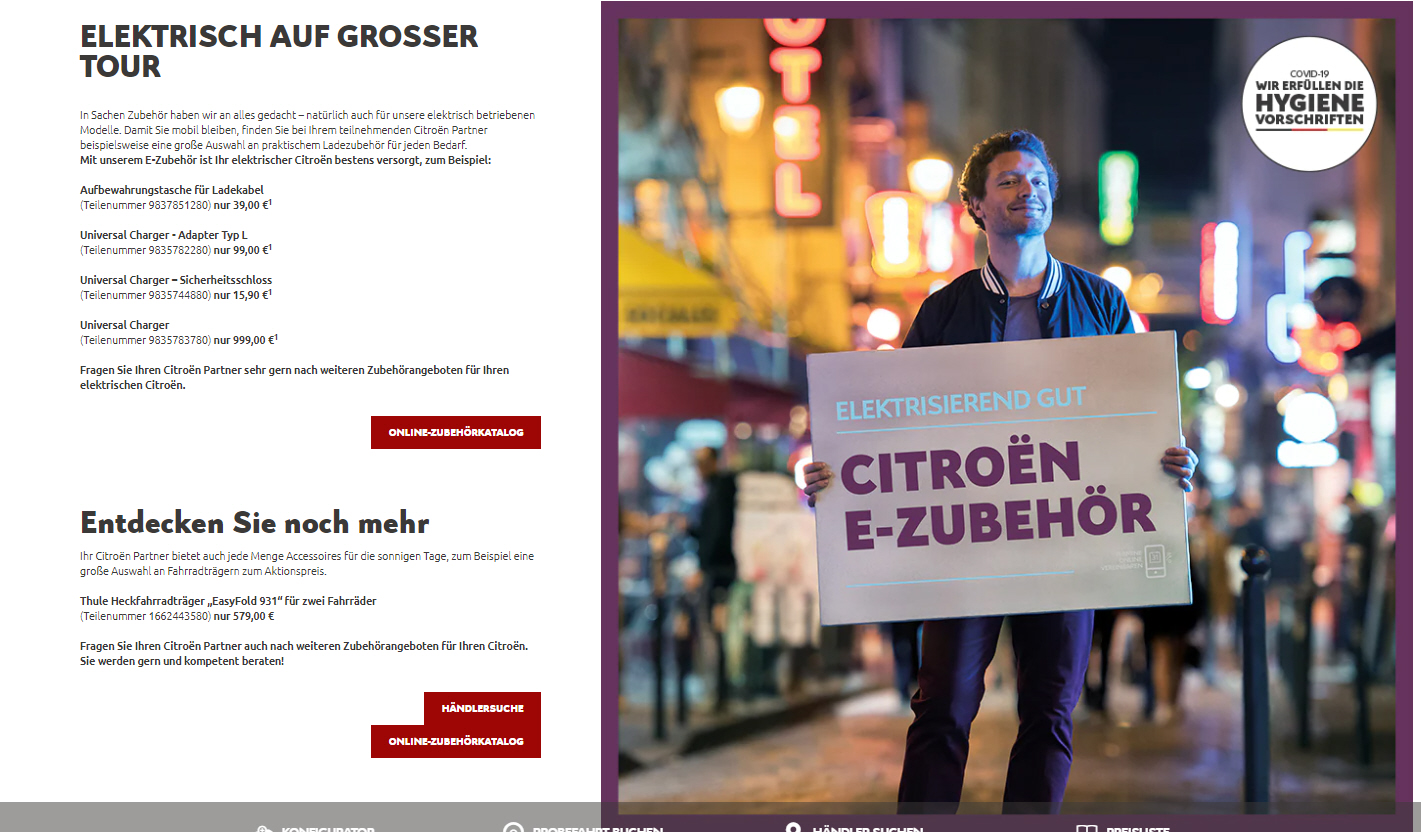 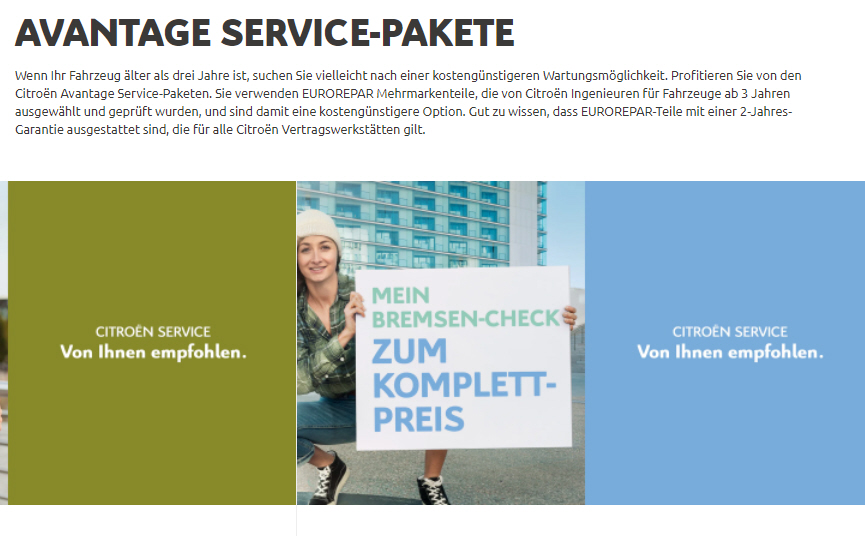 Dacia
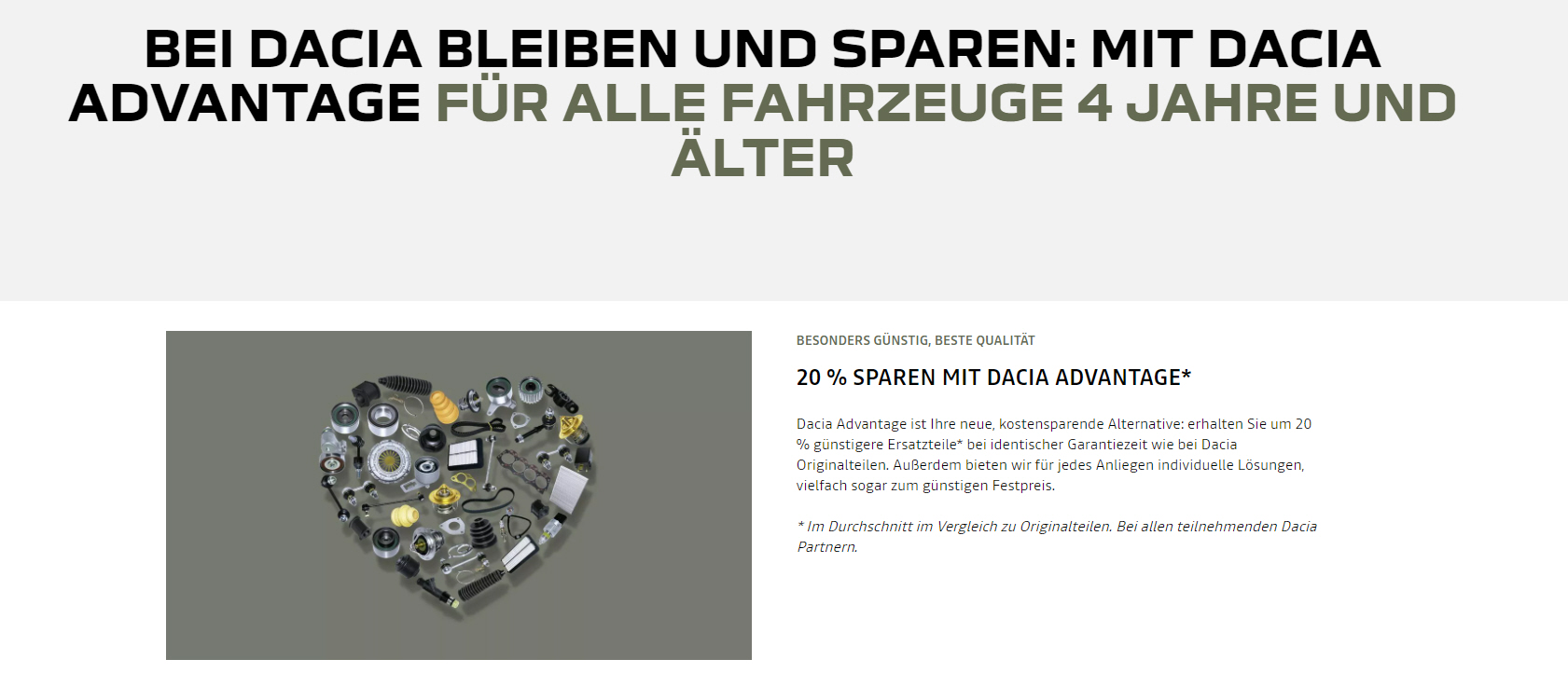 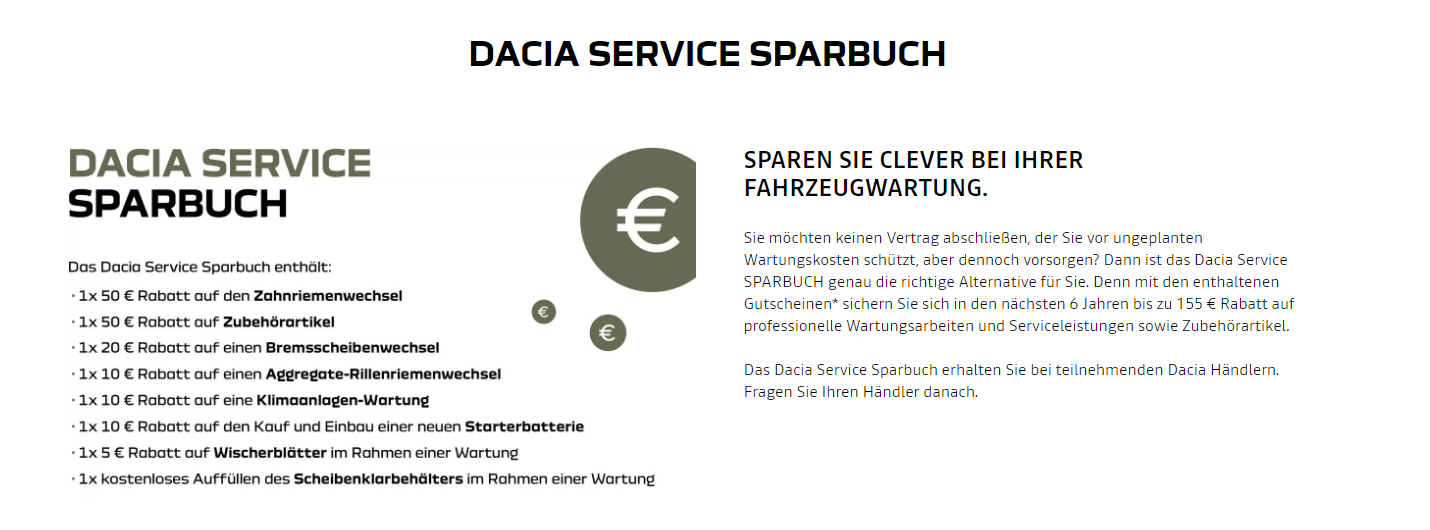 DS
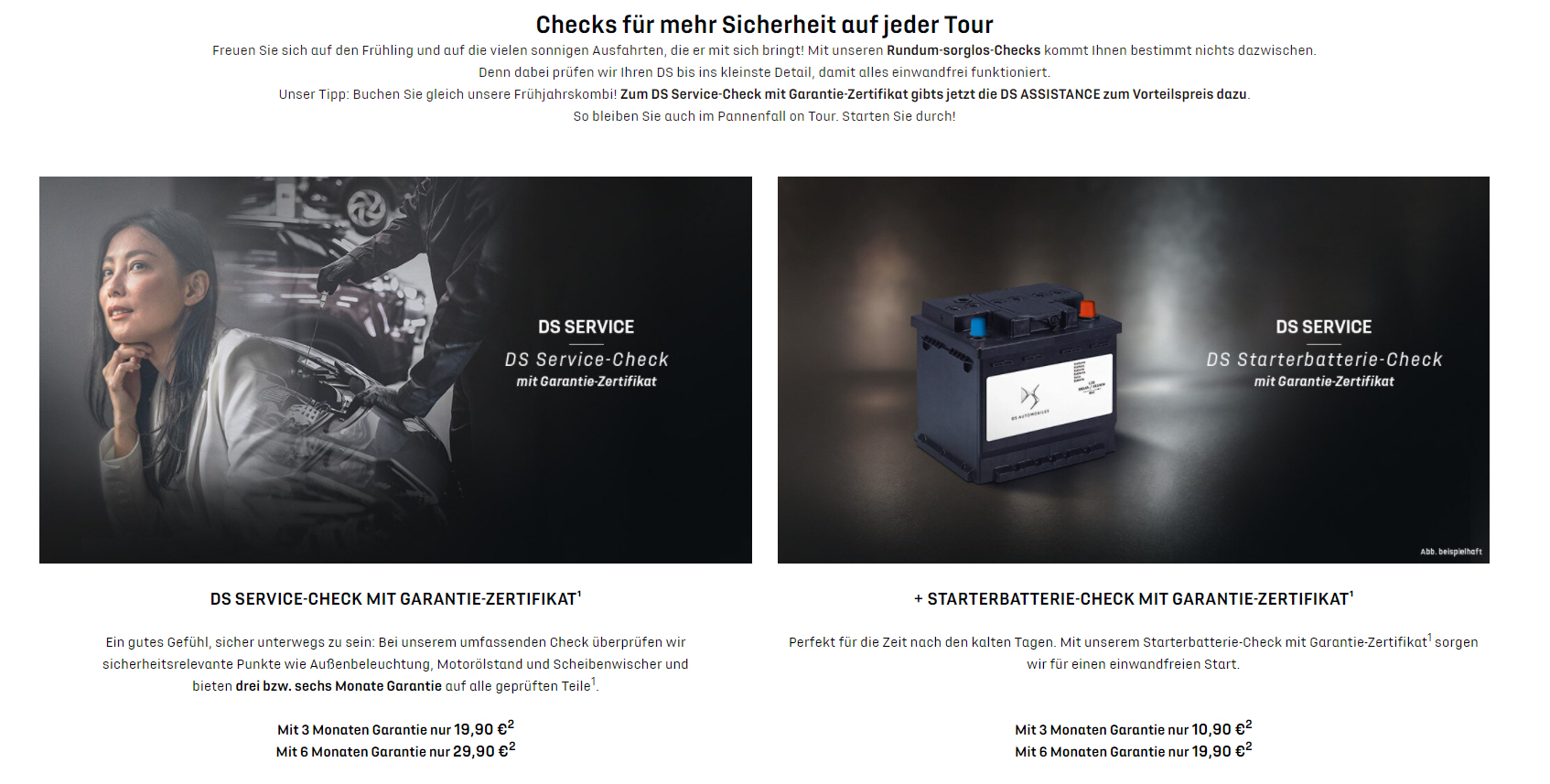 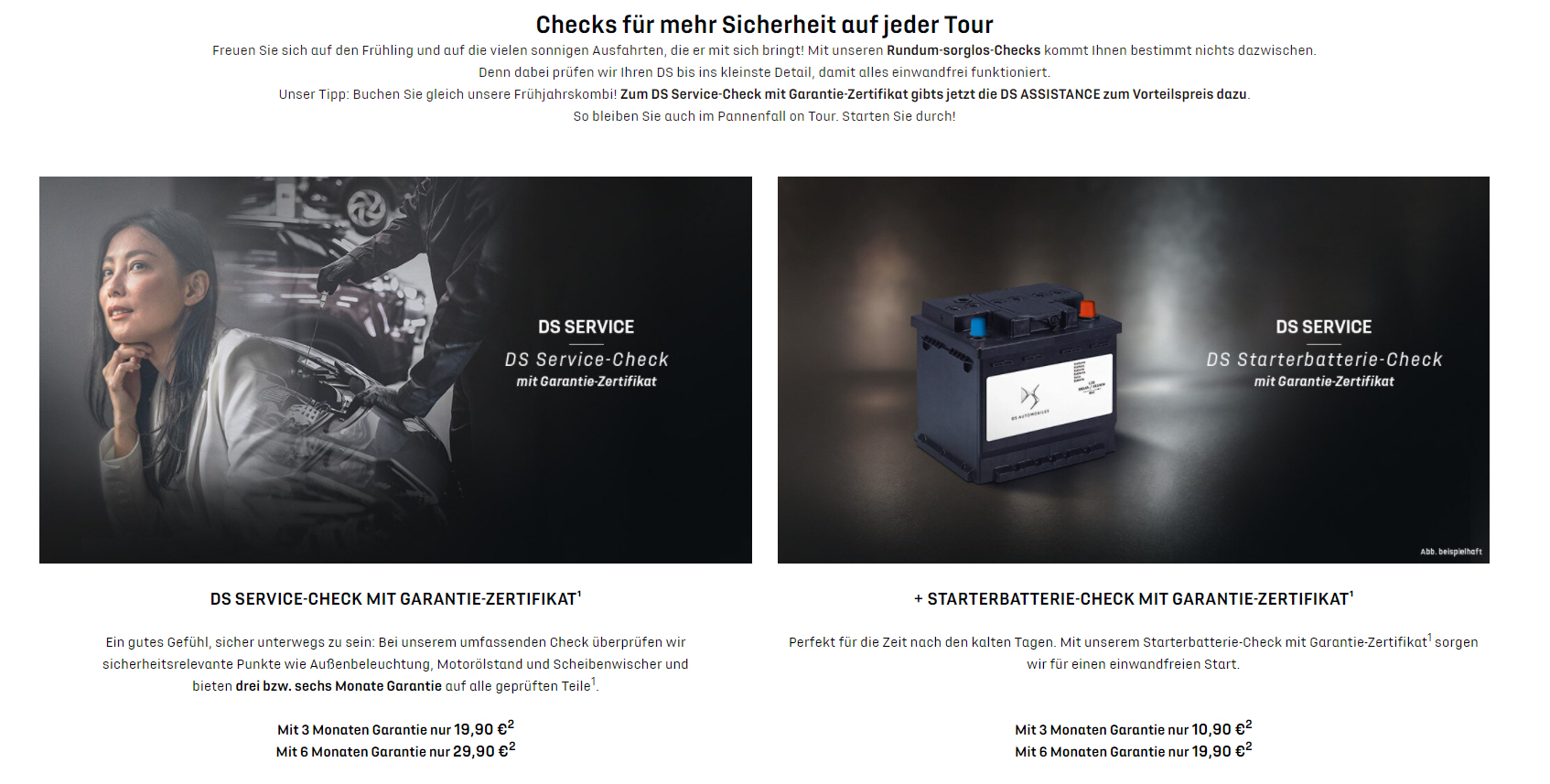 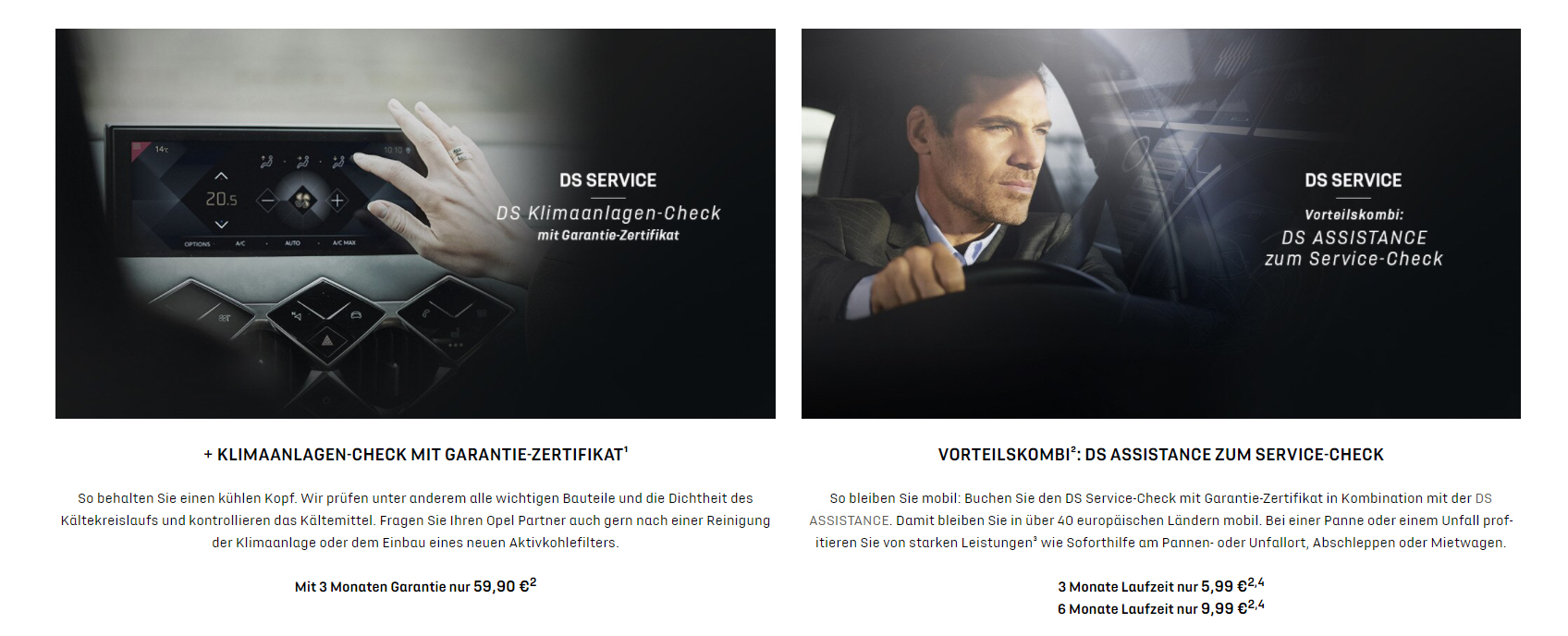 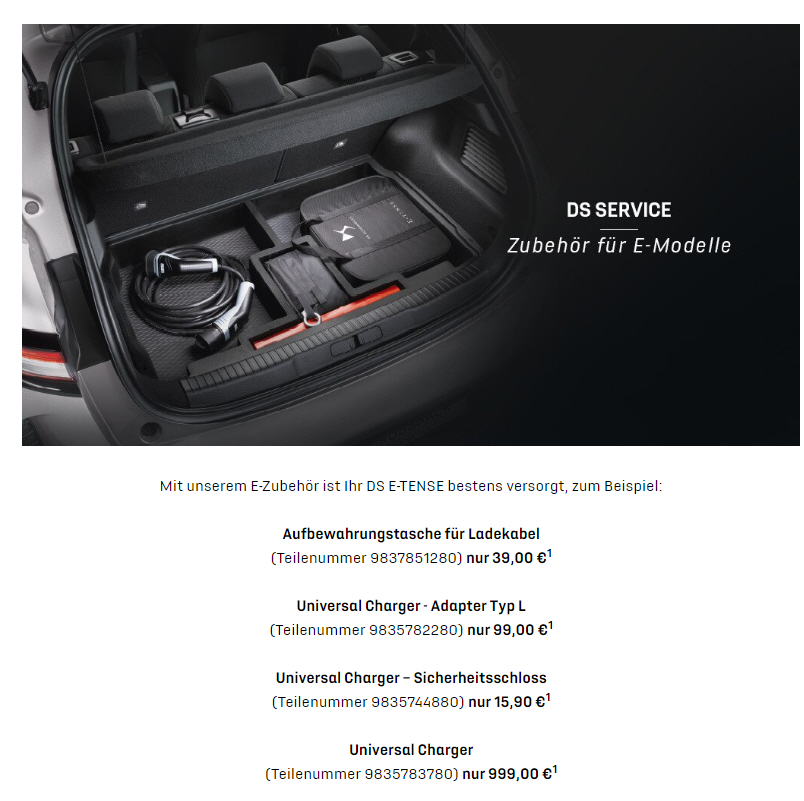 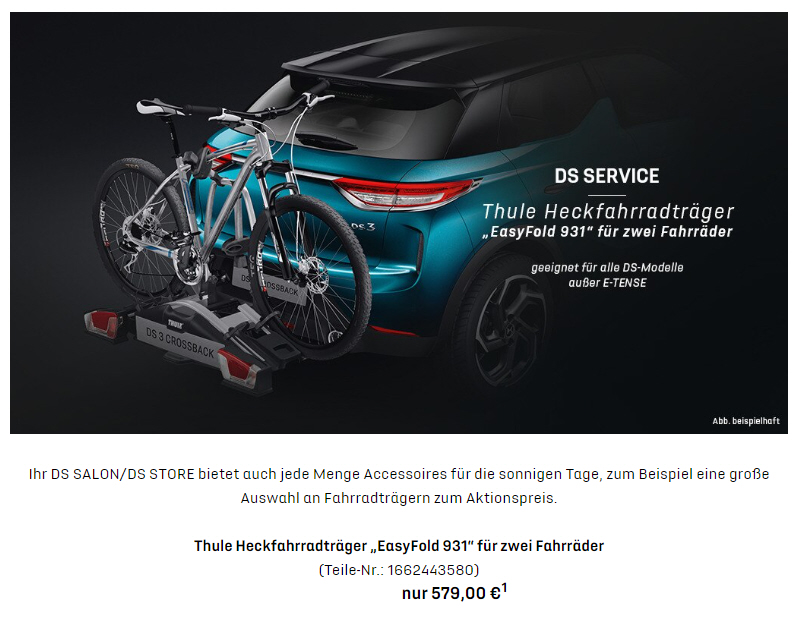 NEU
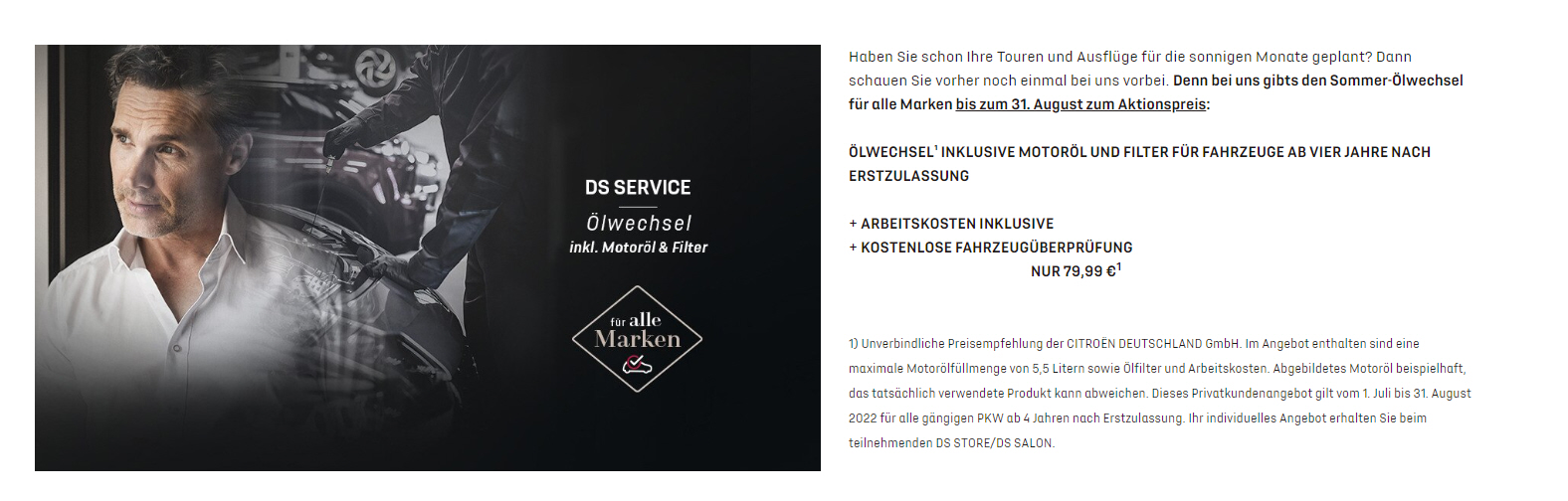 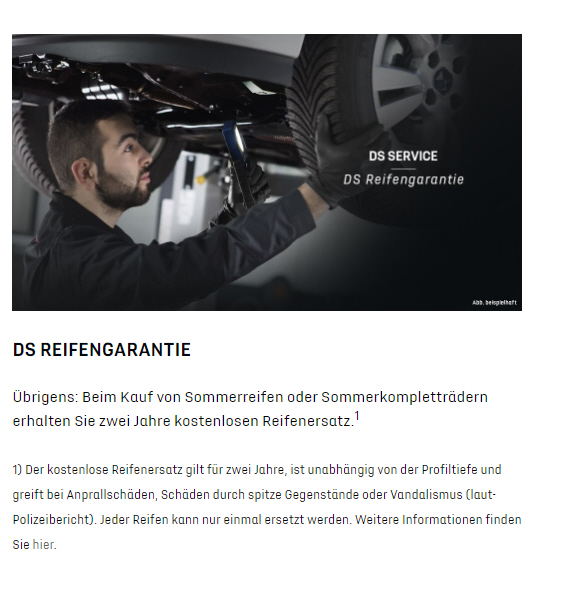 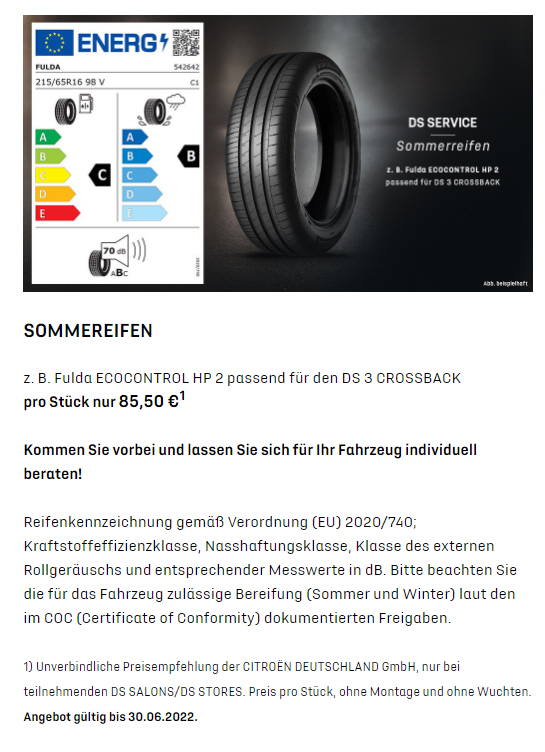 Ford
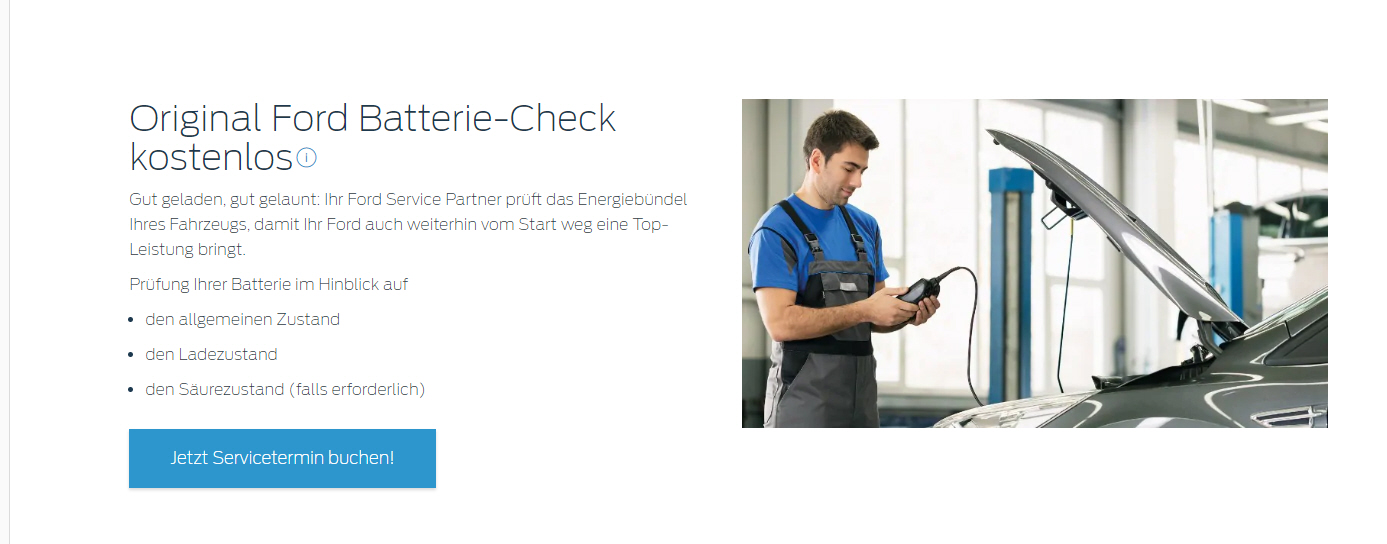 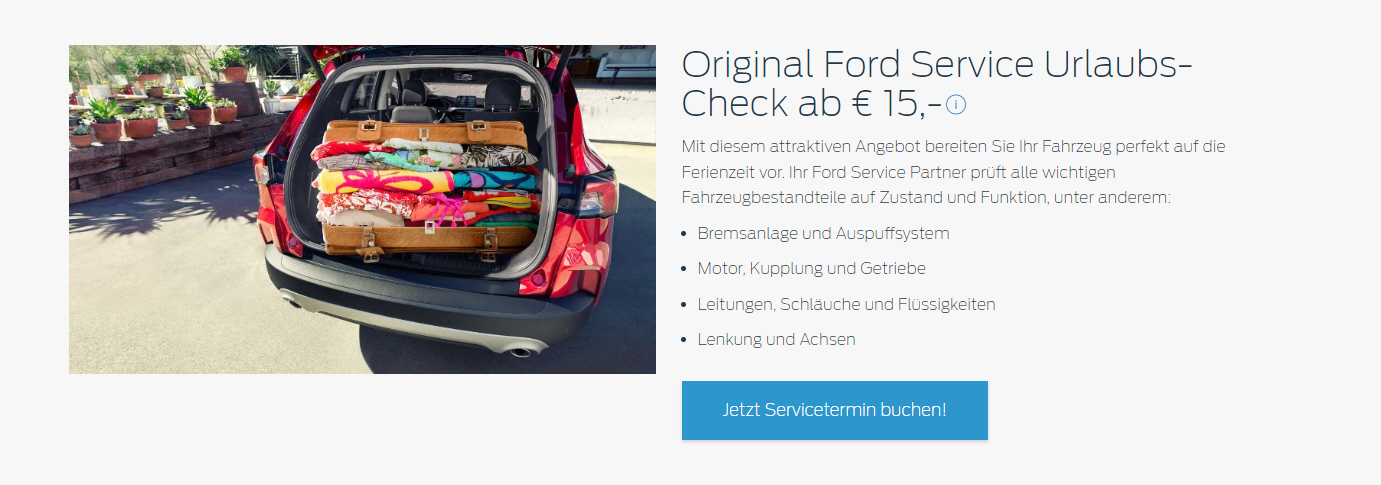 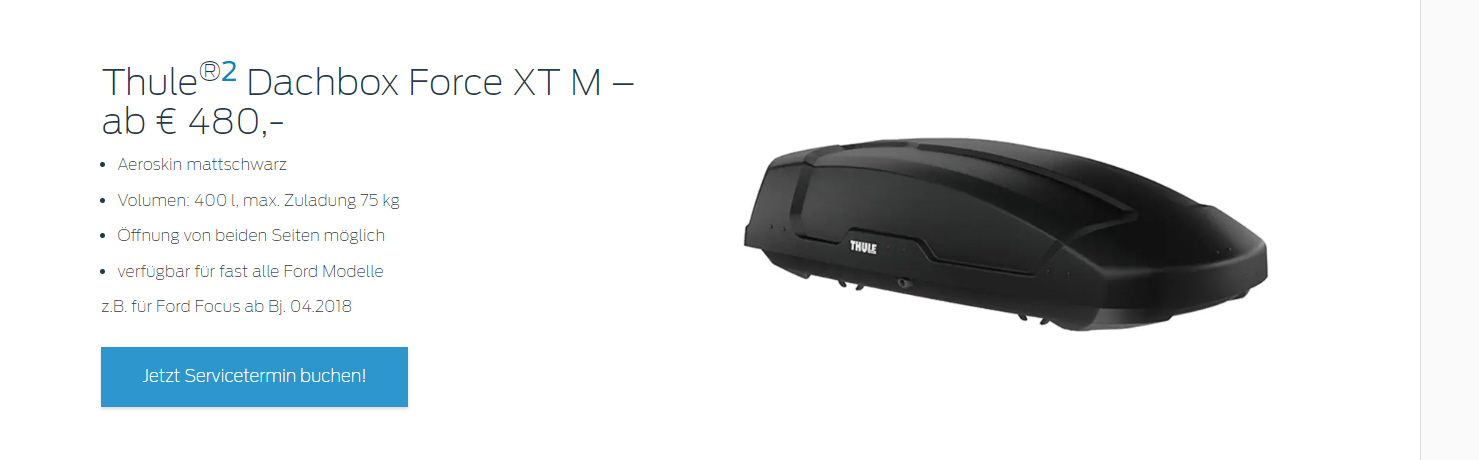 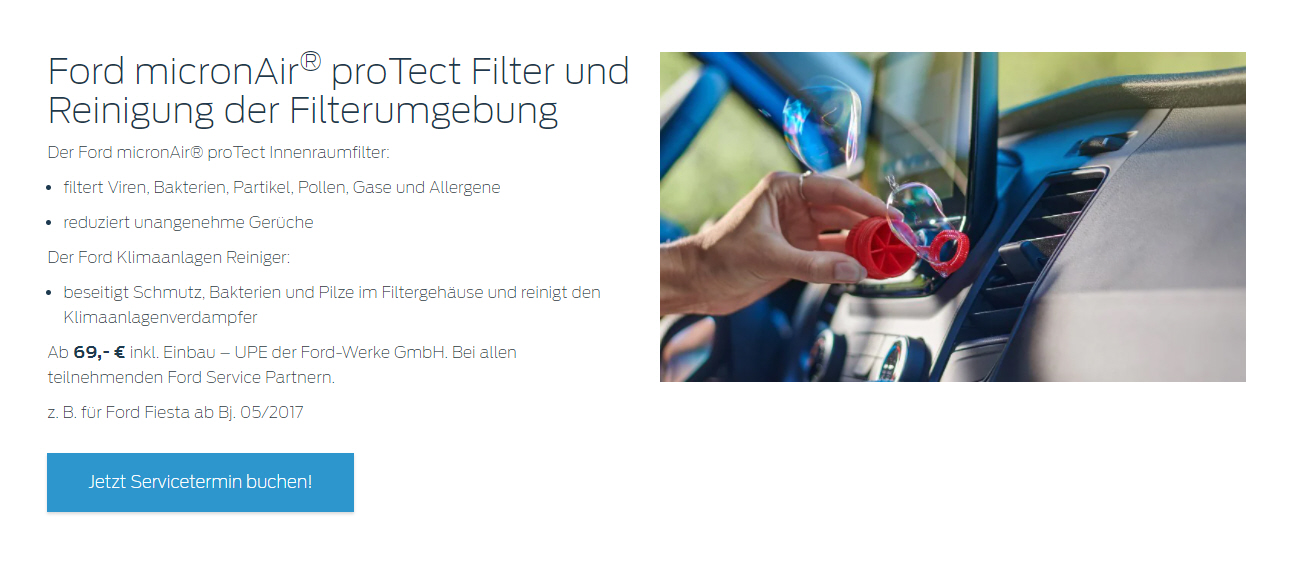 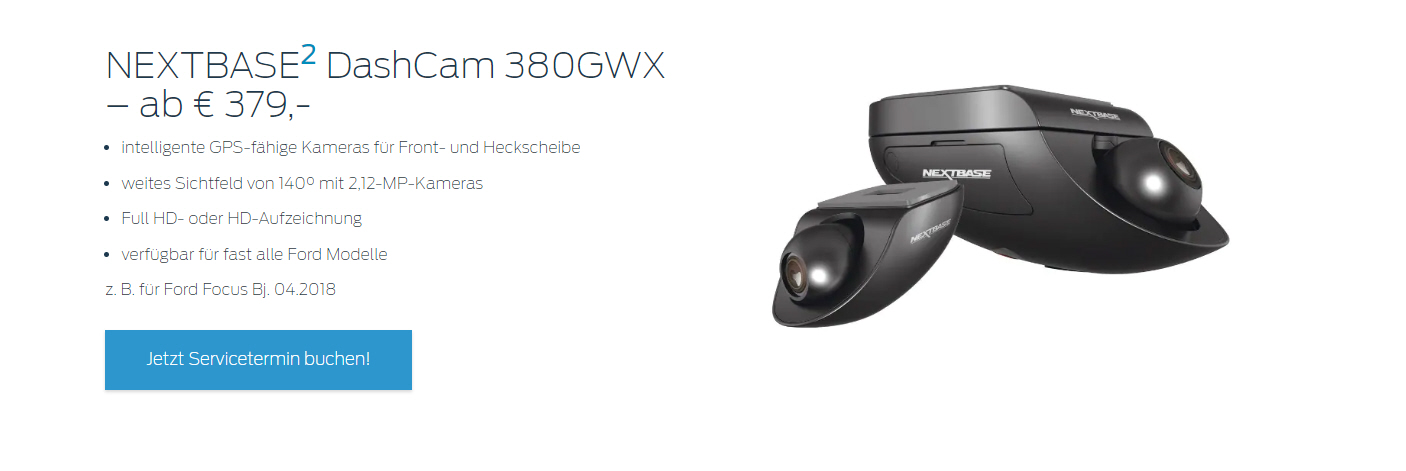 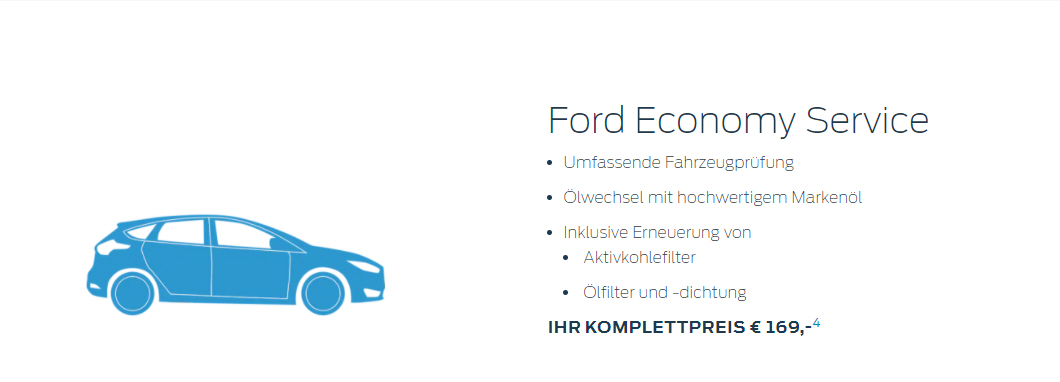 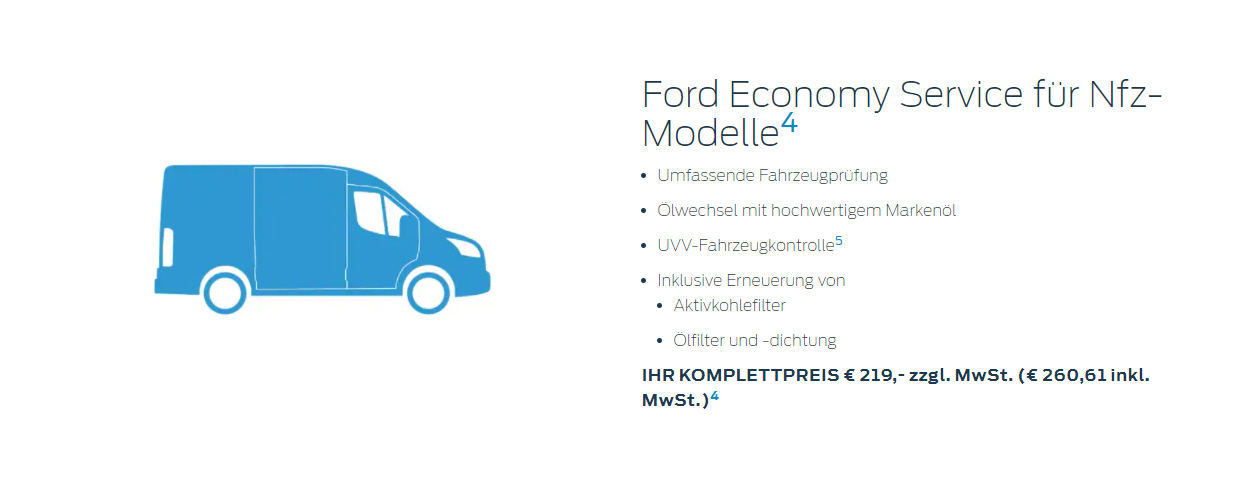 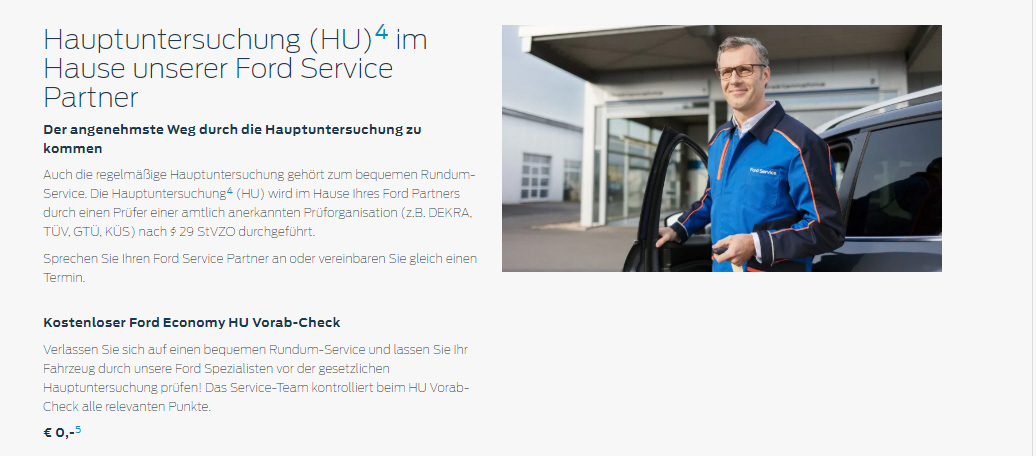 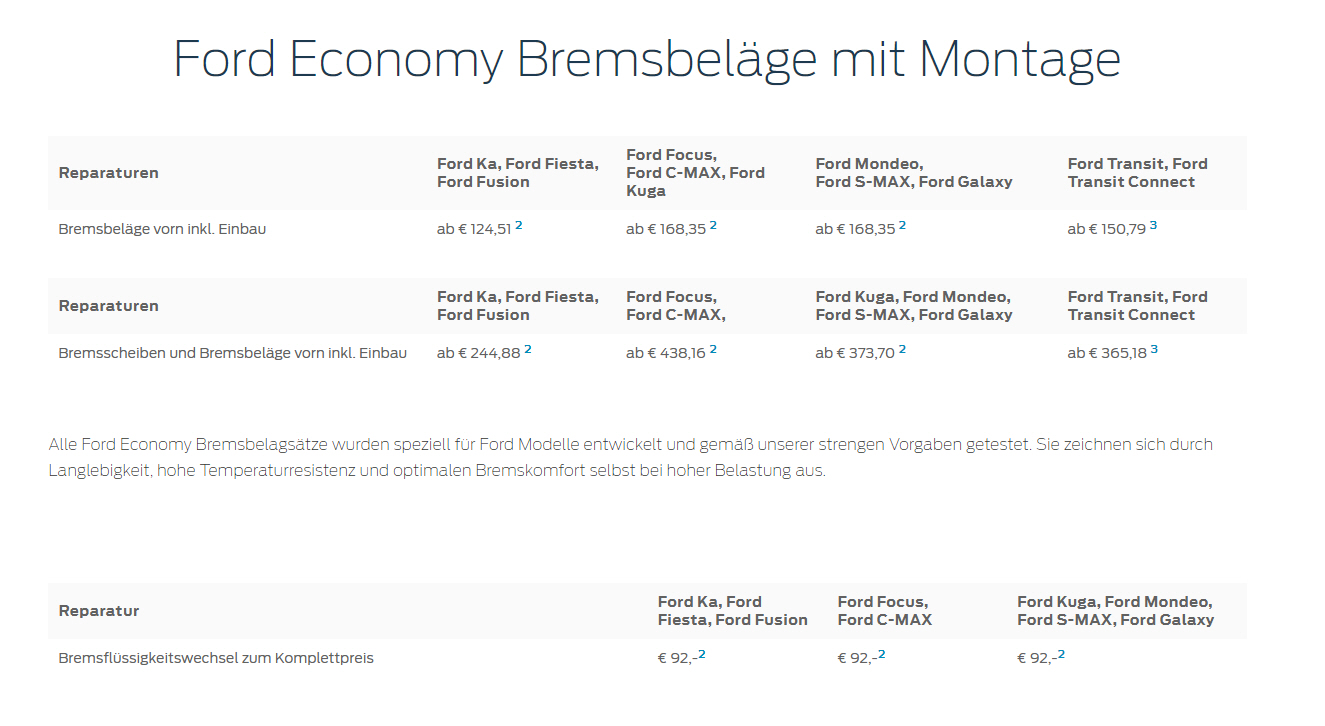 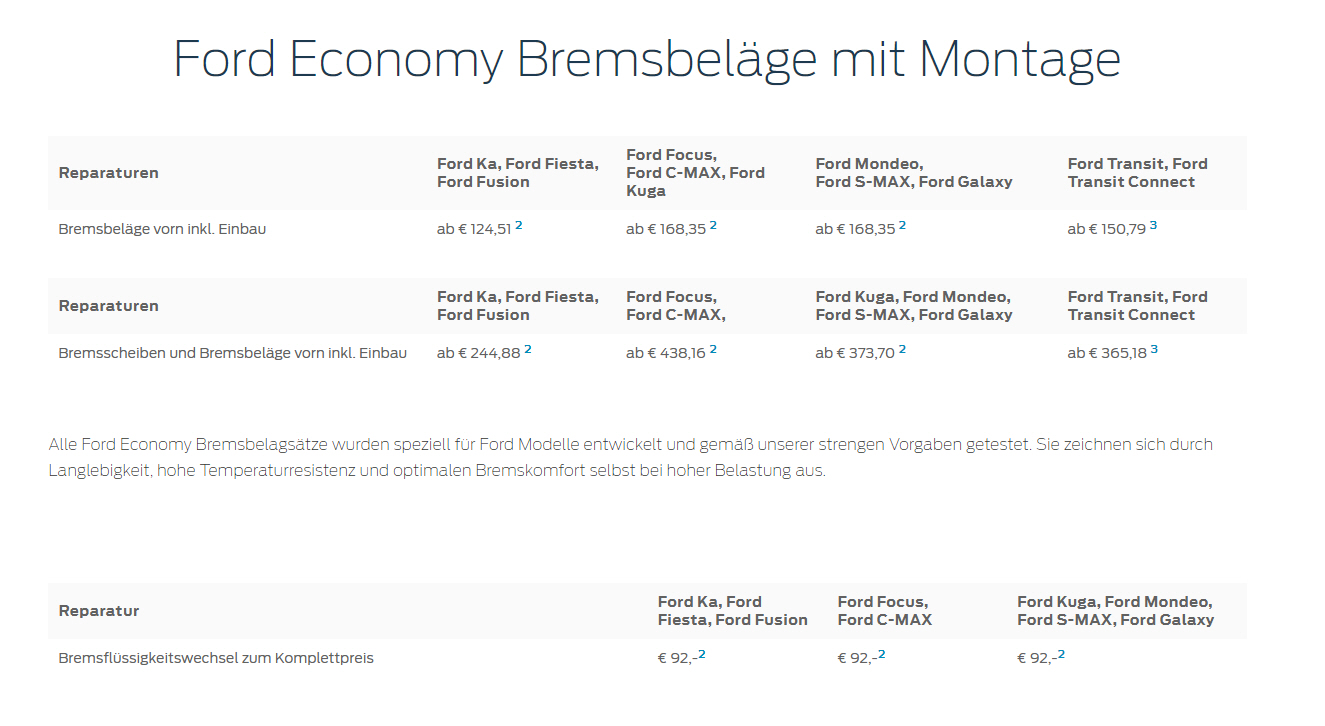 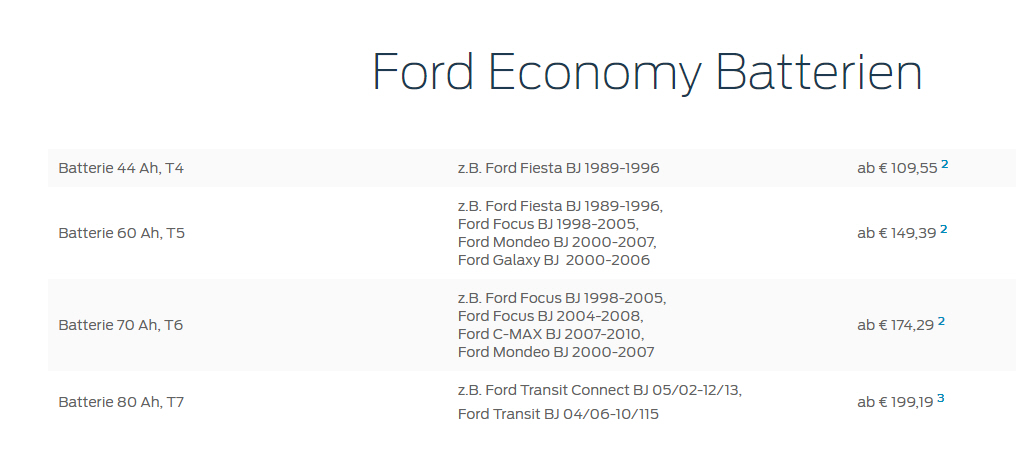 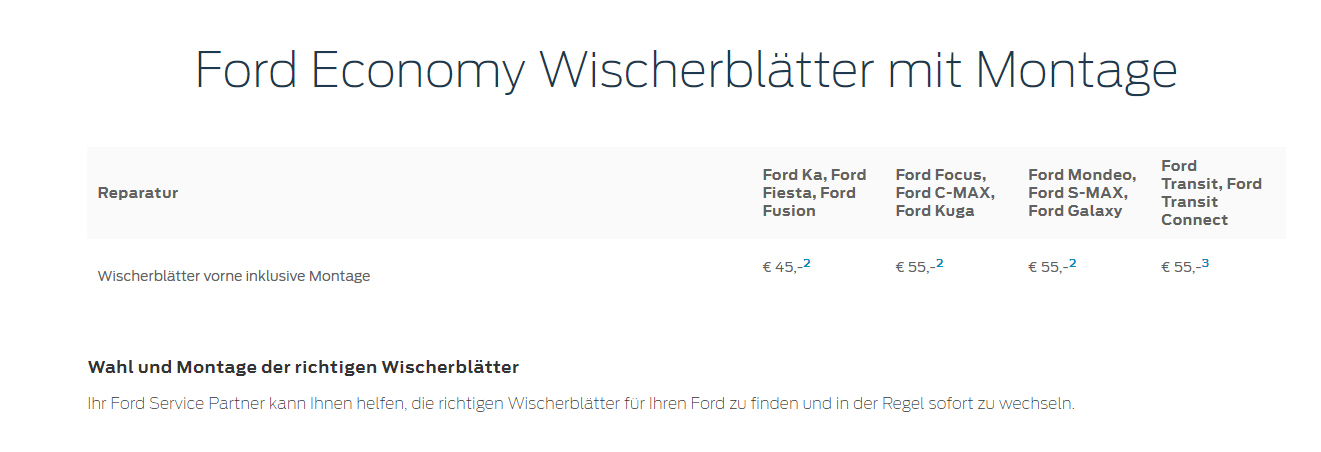 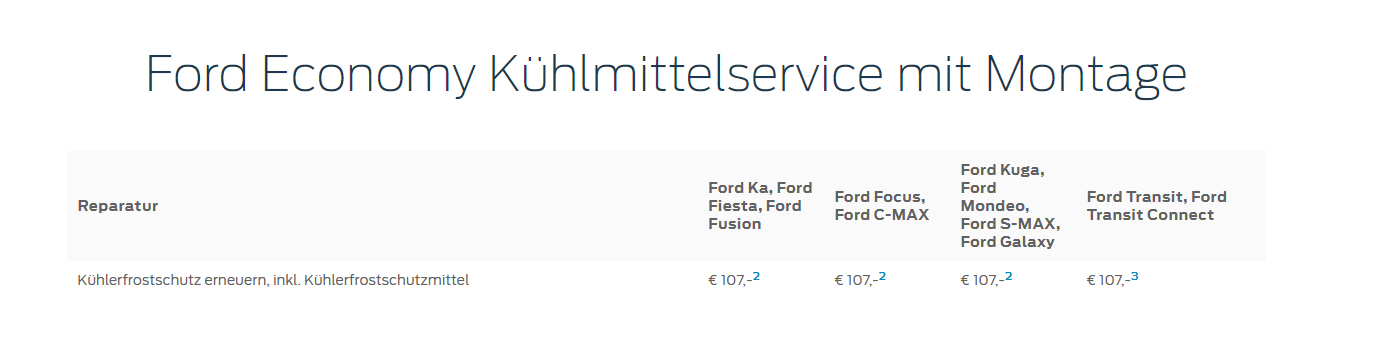 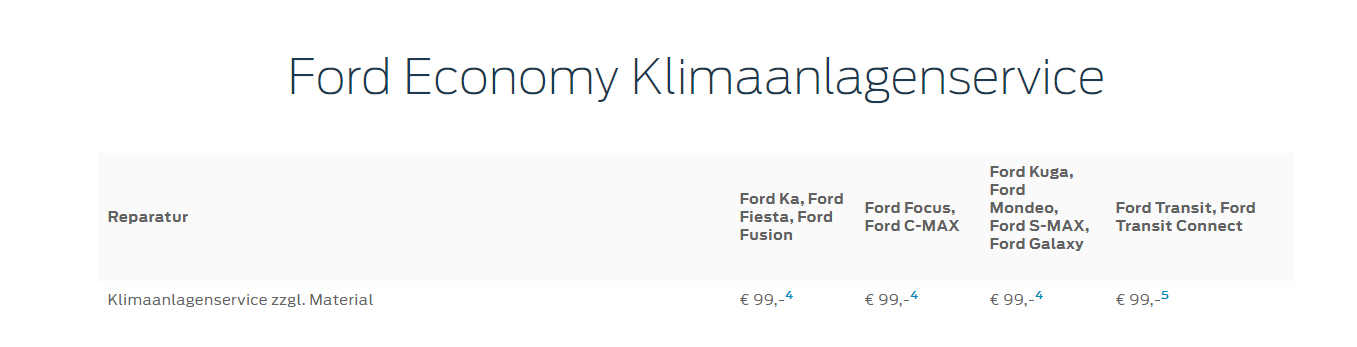 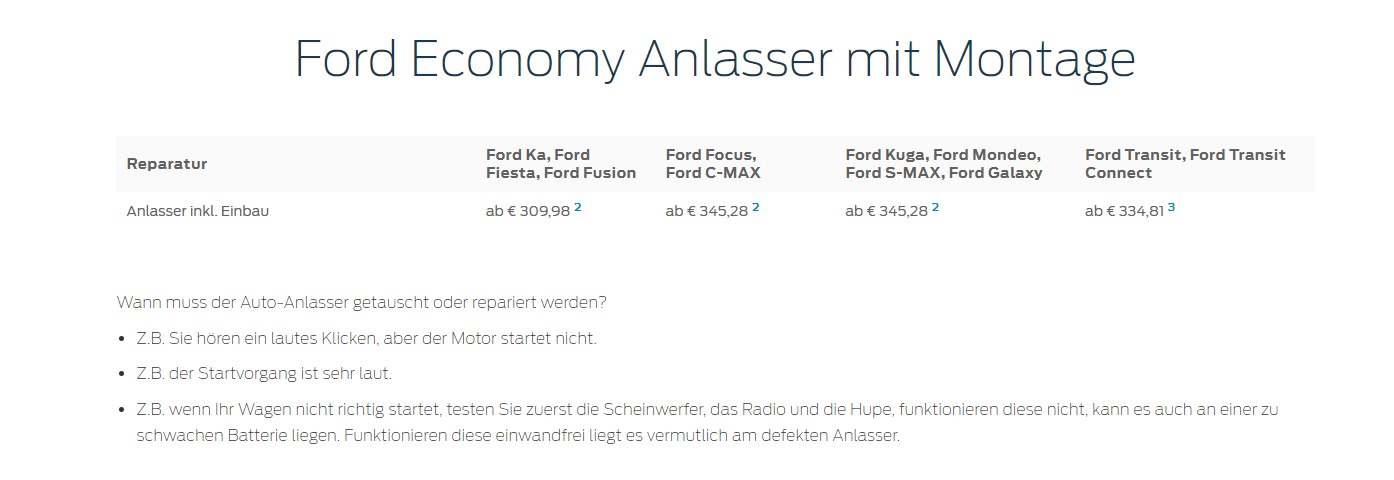 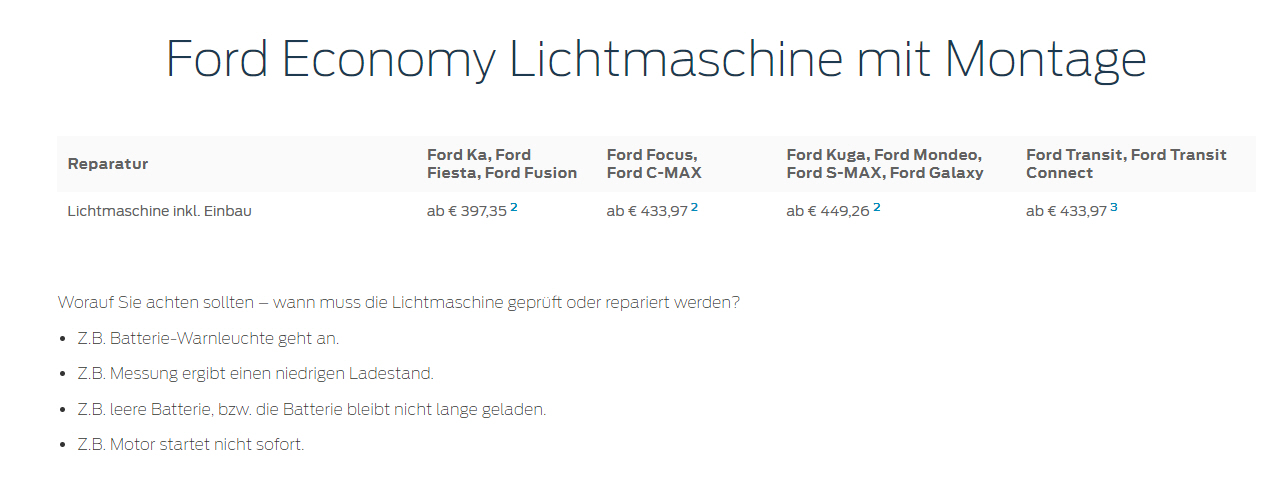 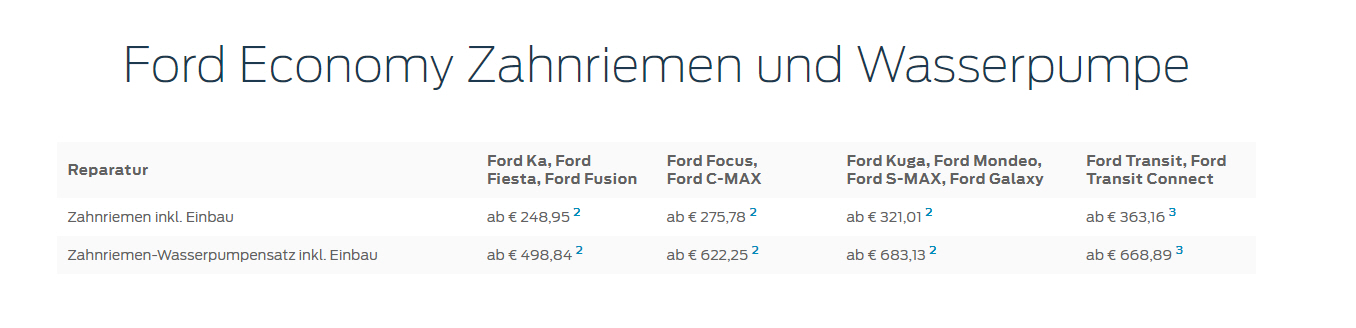 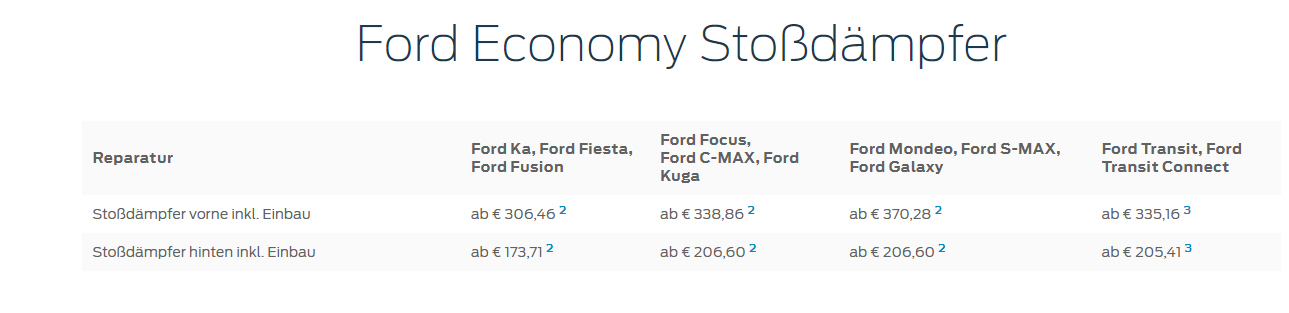 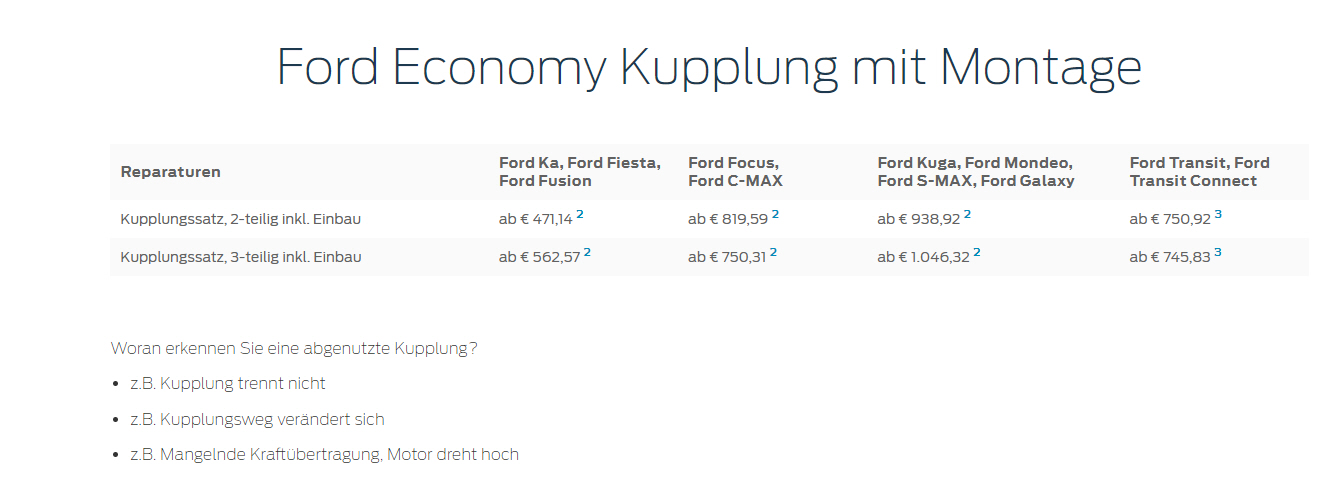 Hyundai
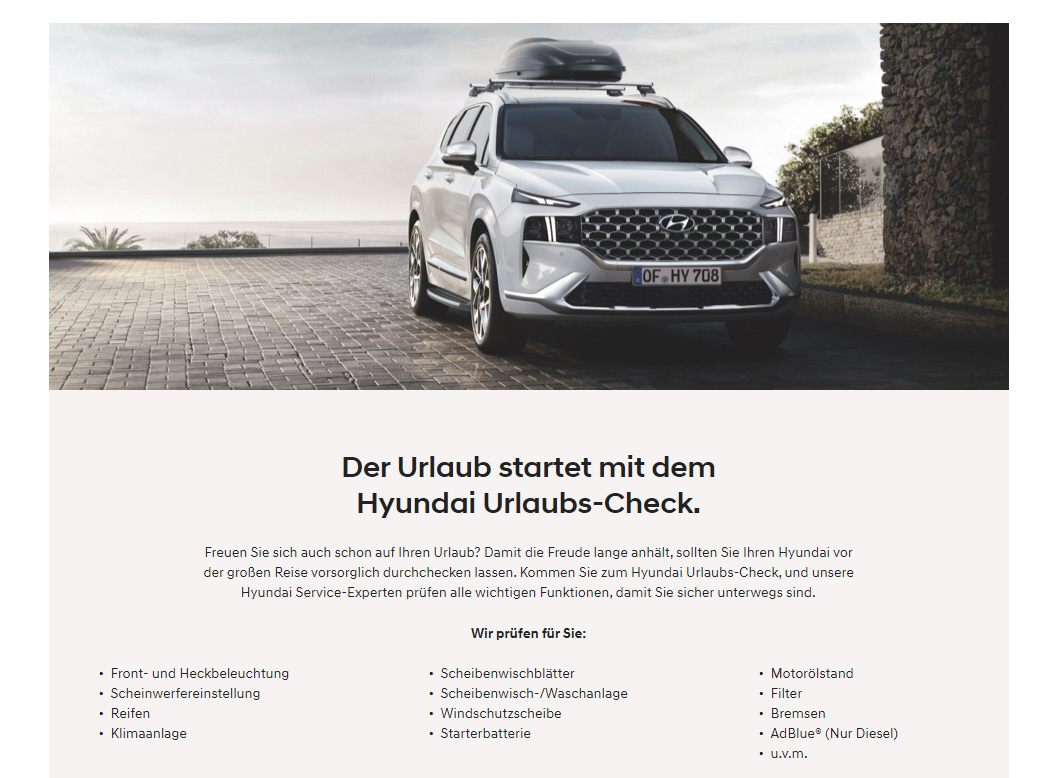 Jaguar
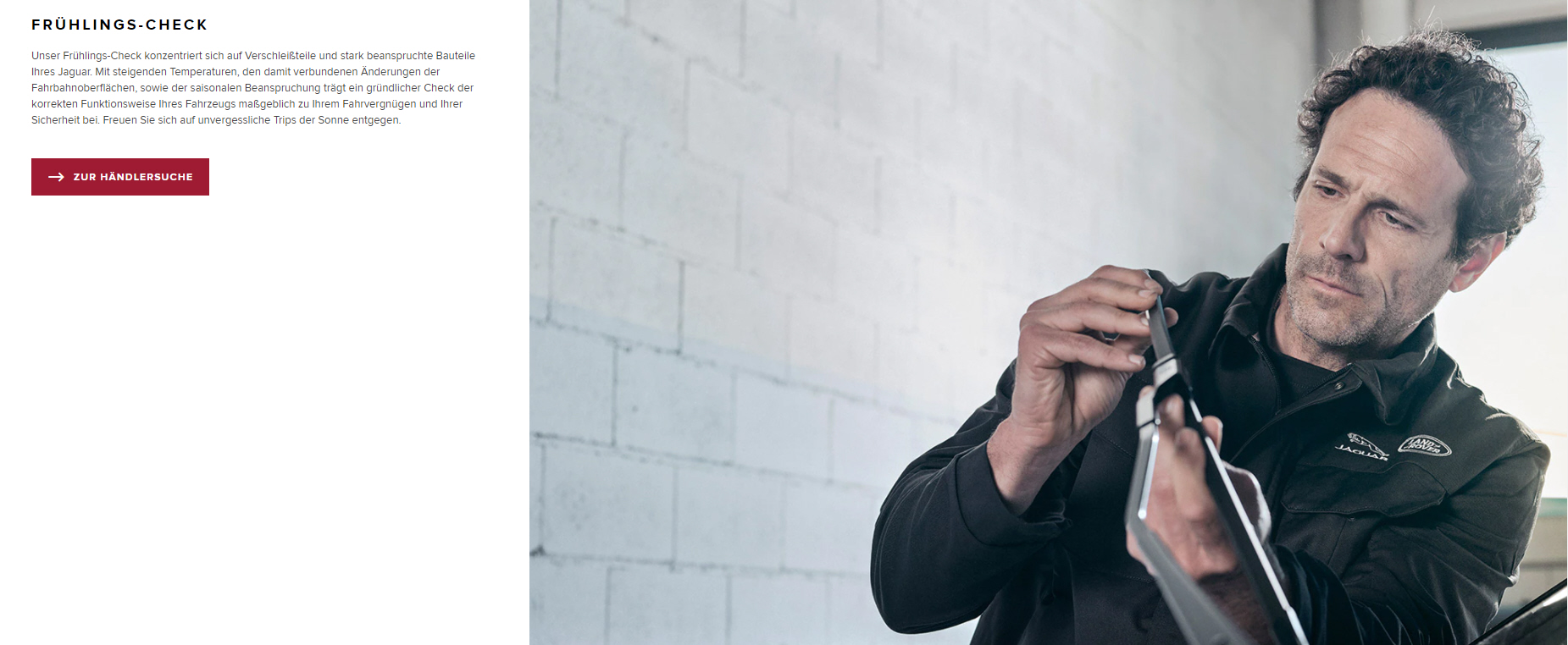 Kia
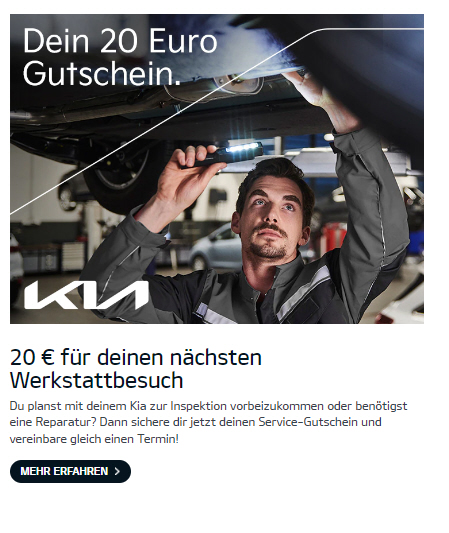 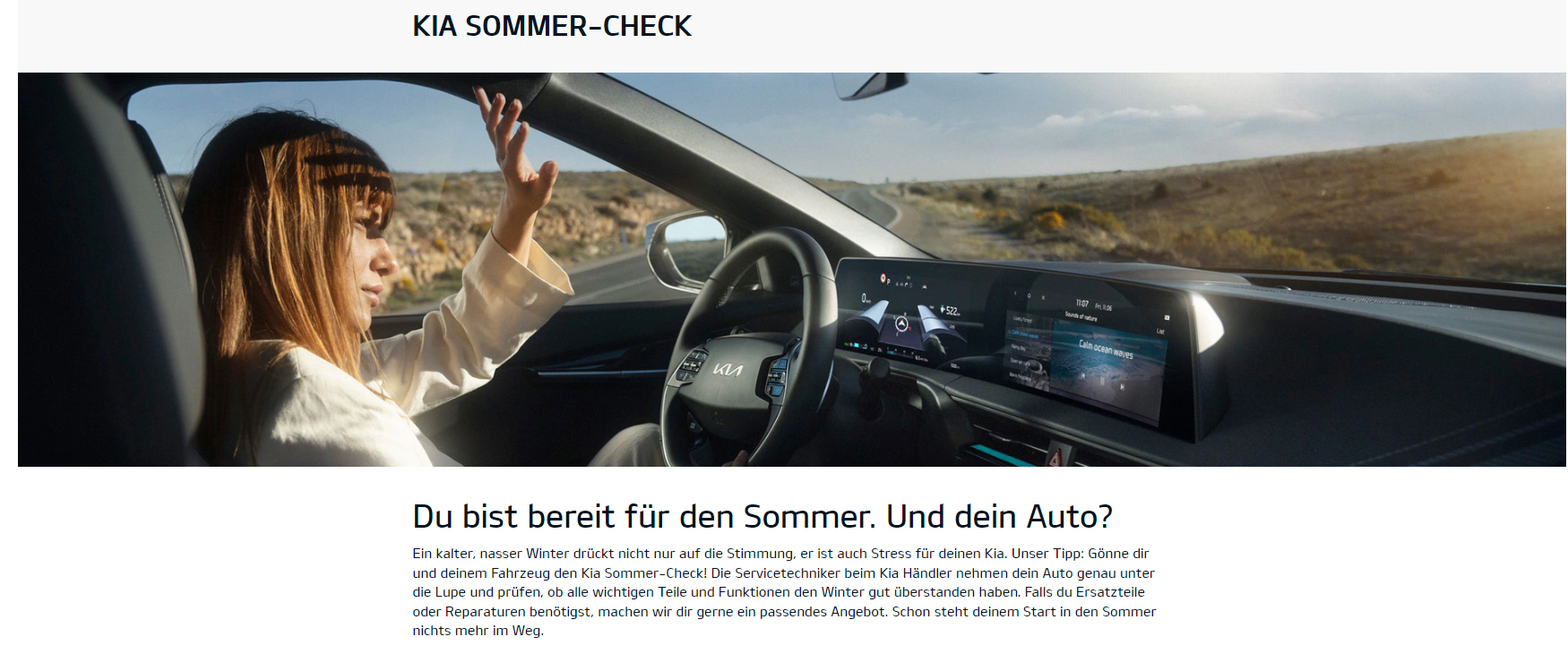 Mazda
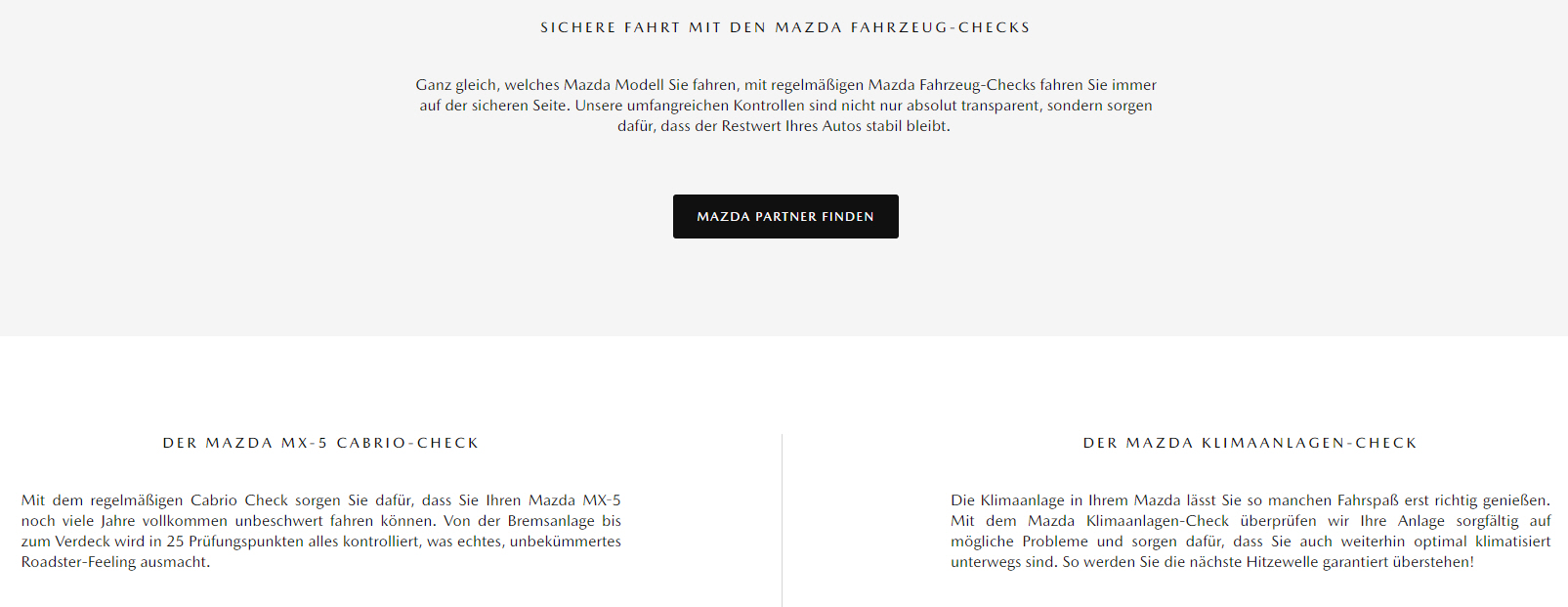 Mercedes
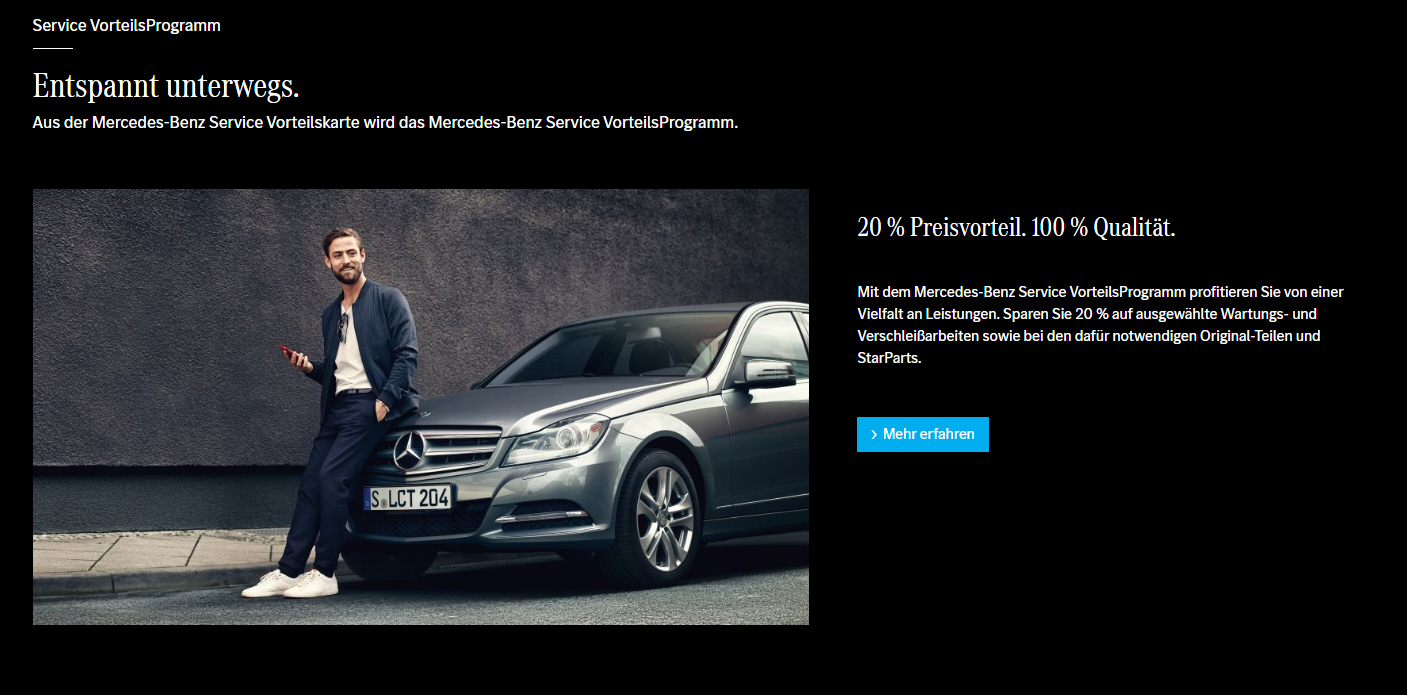 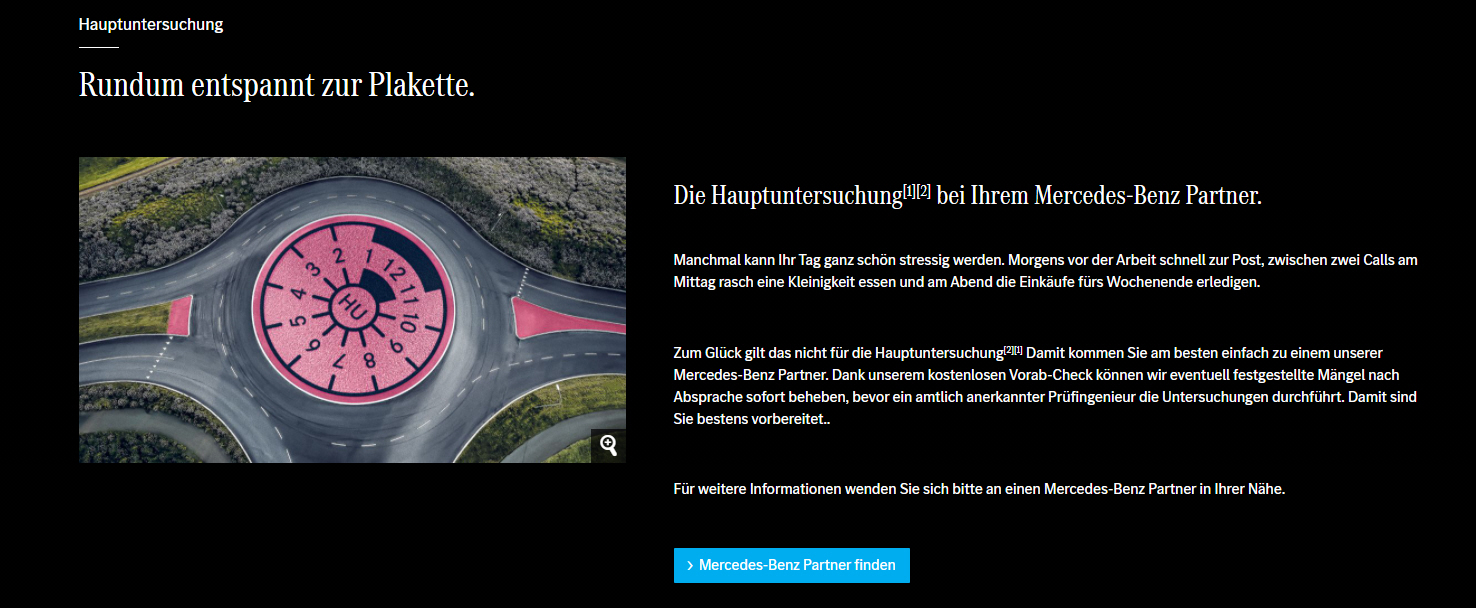 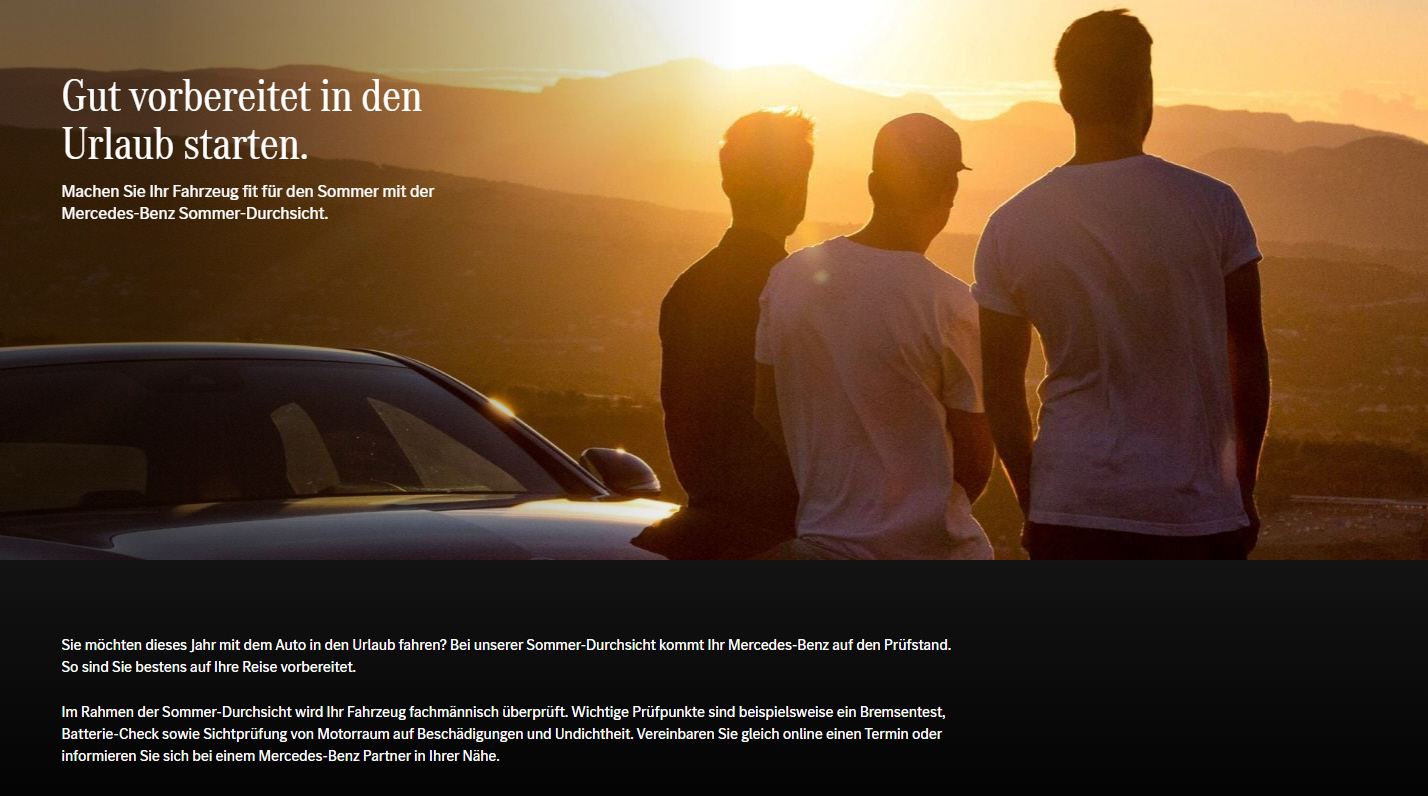 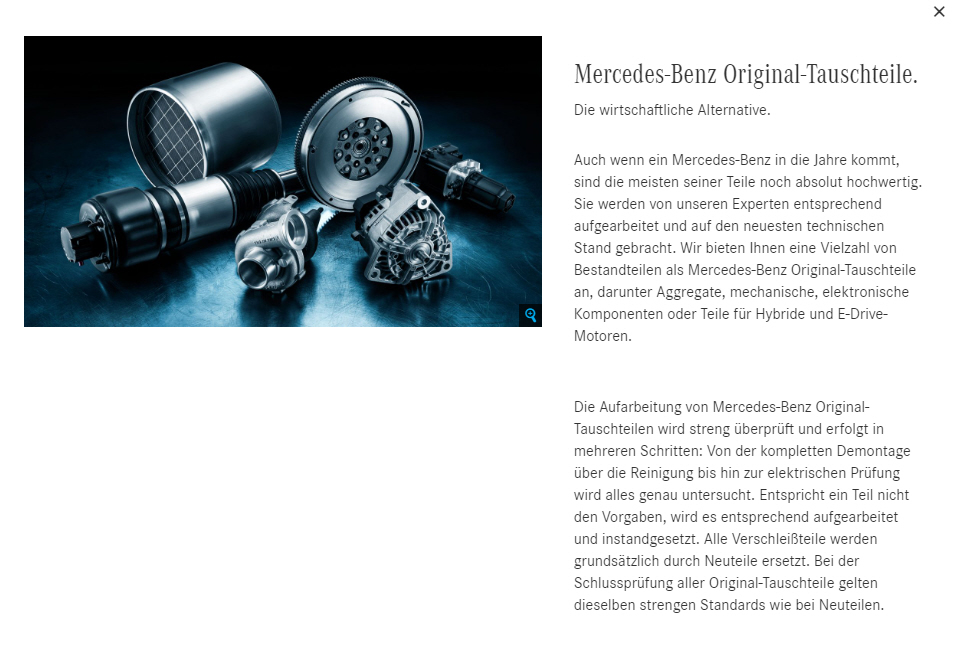 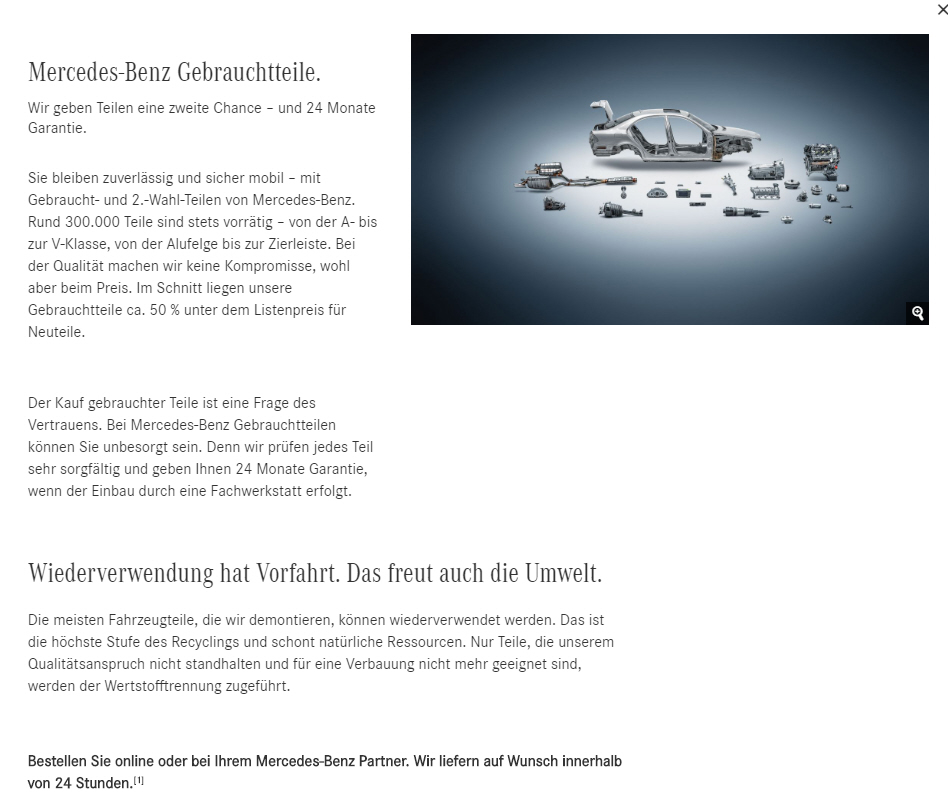 Mini
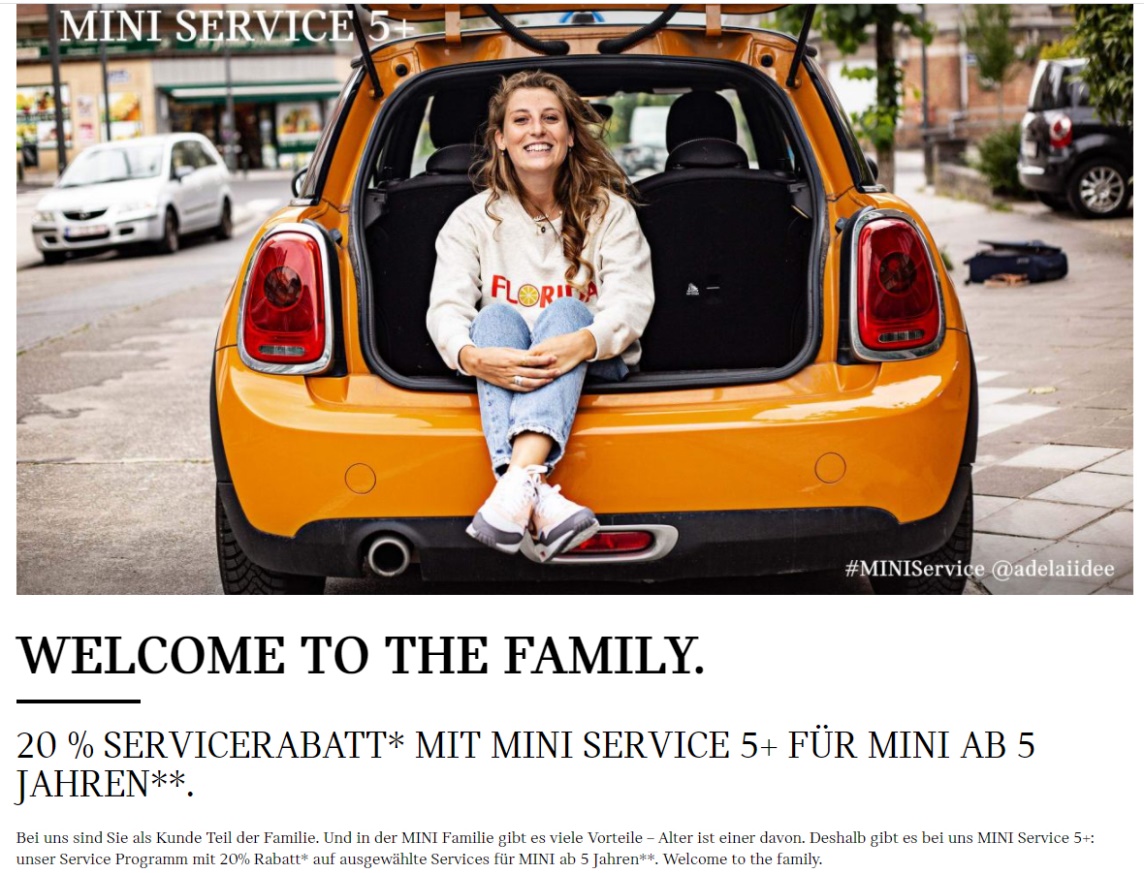 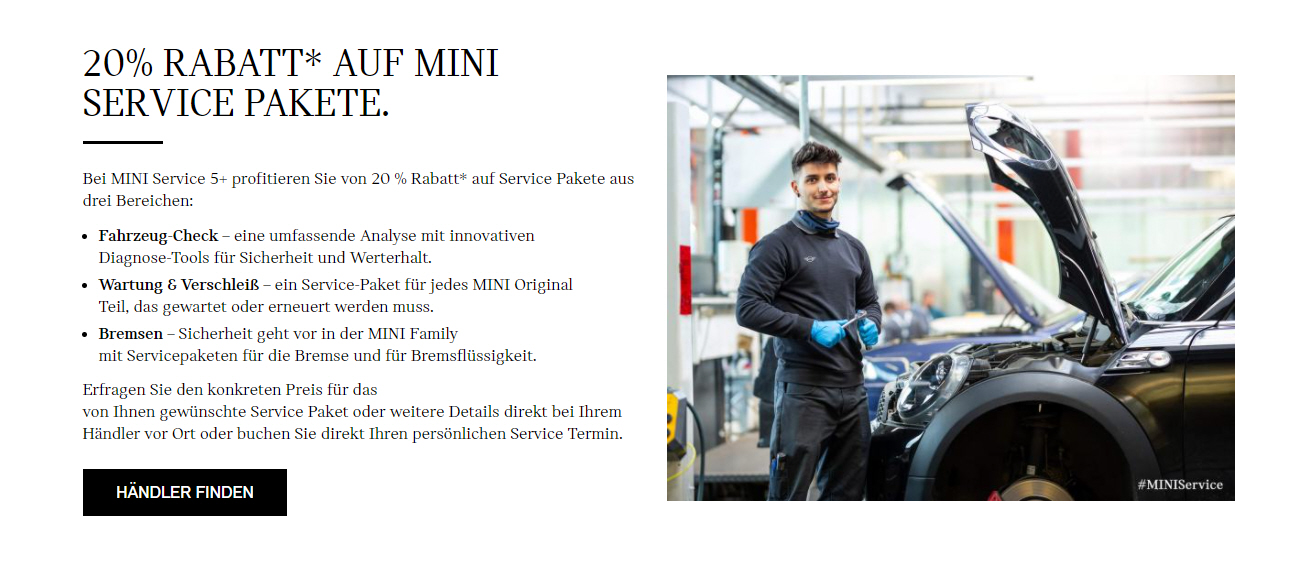 Nissan
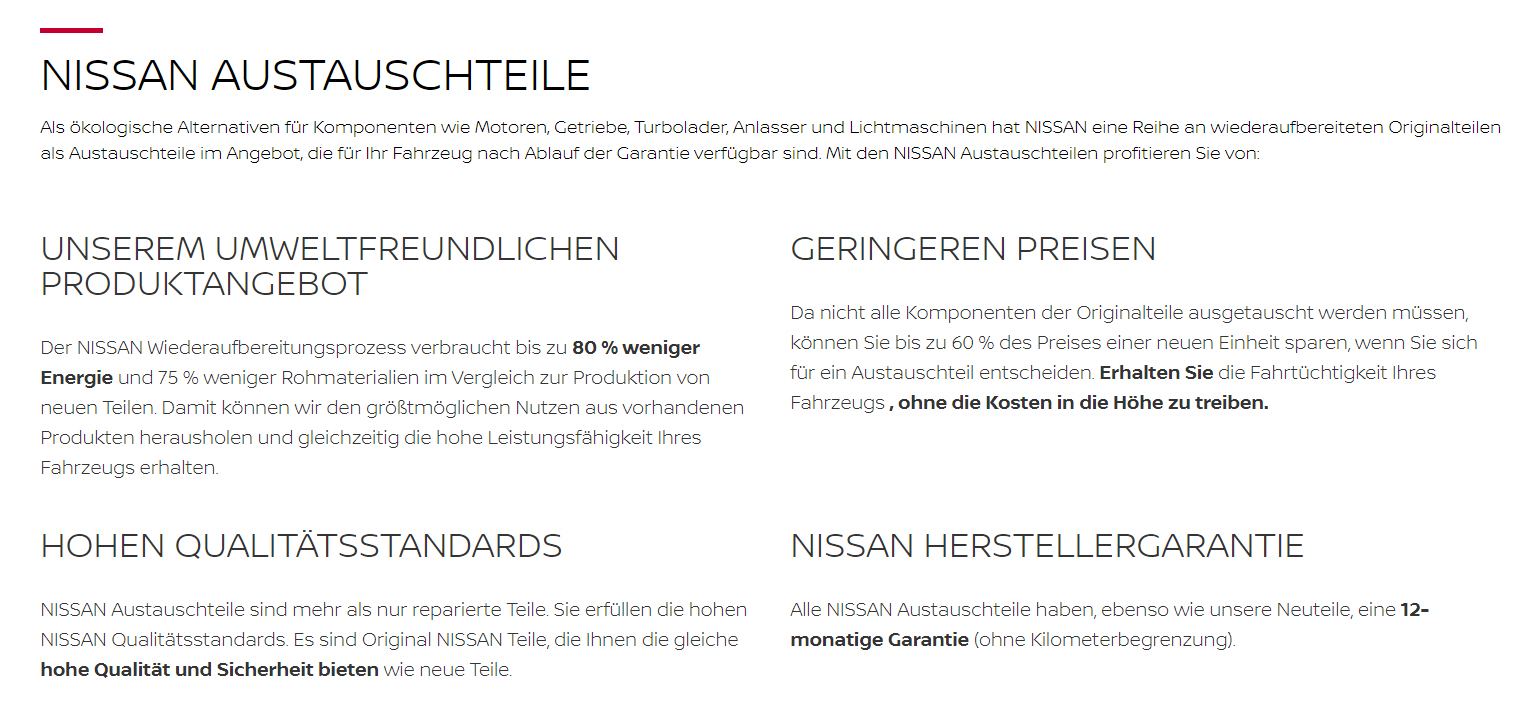 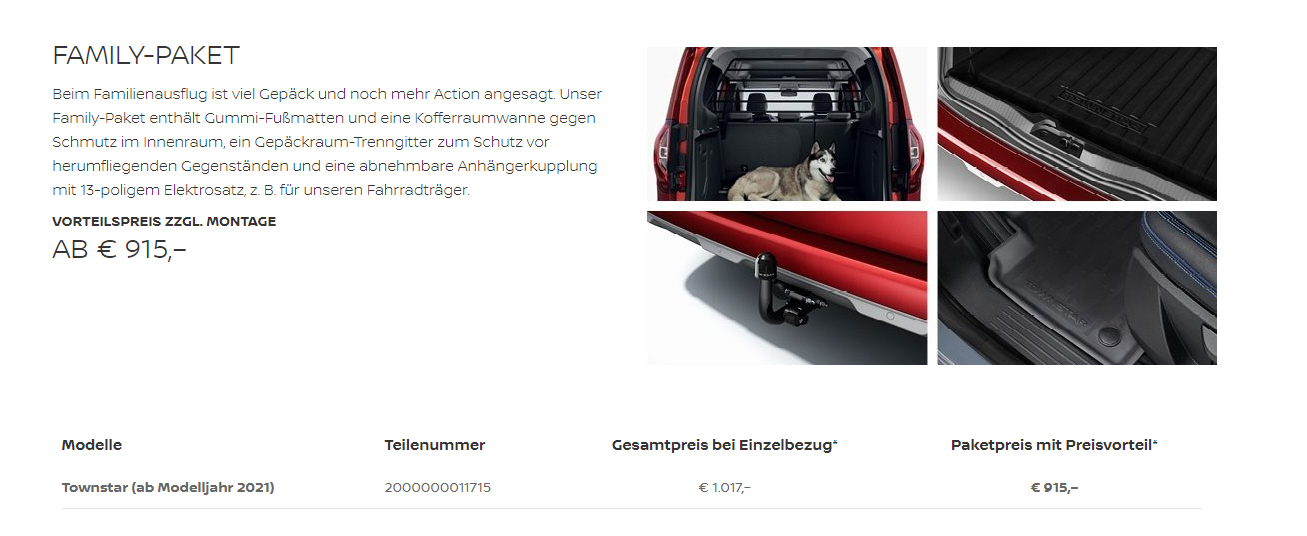 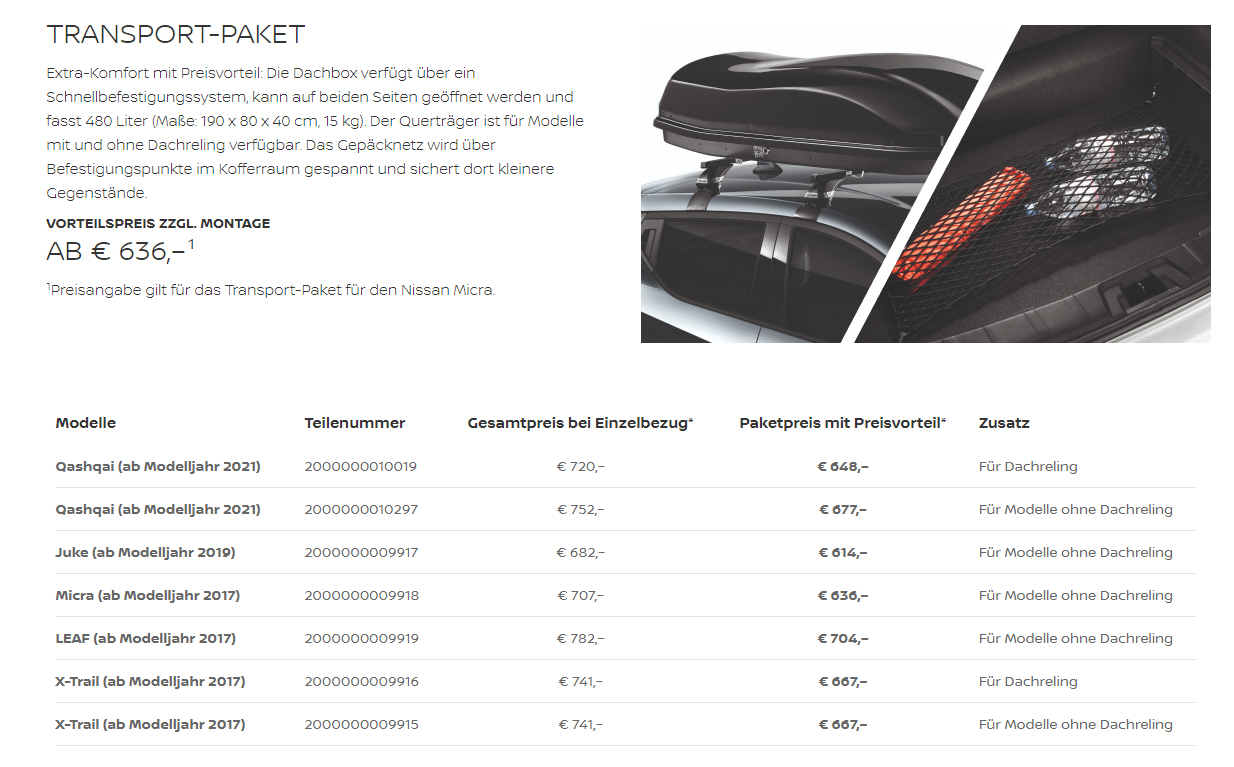 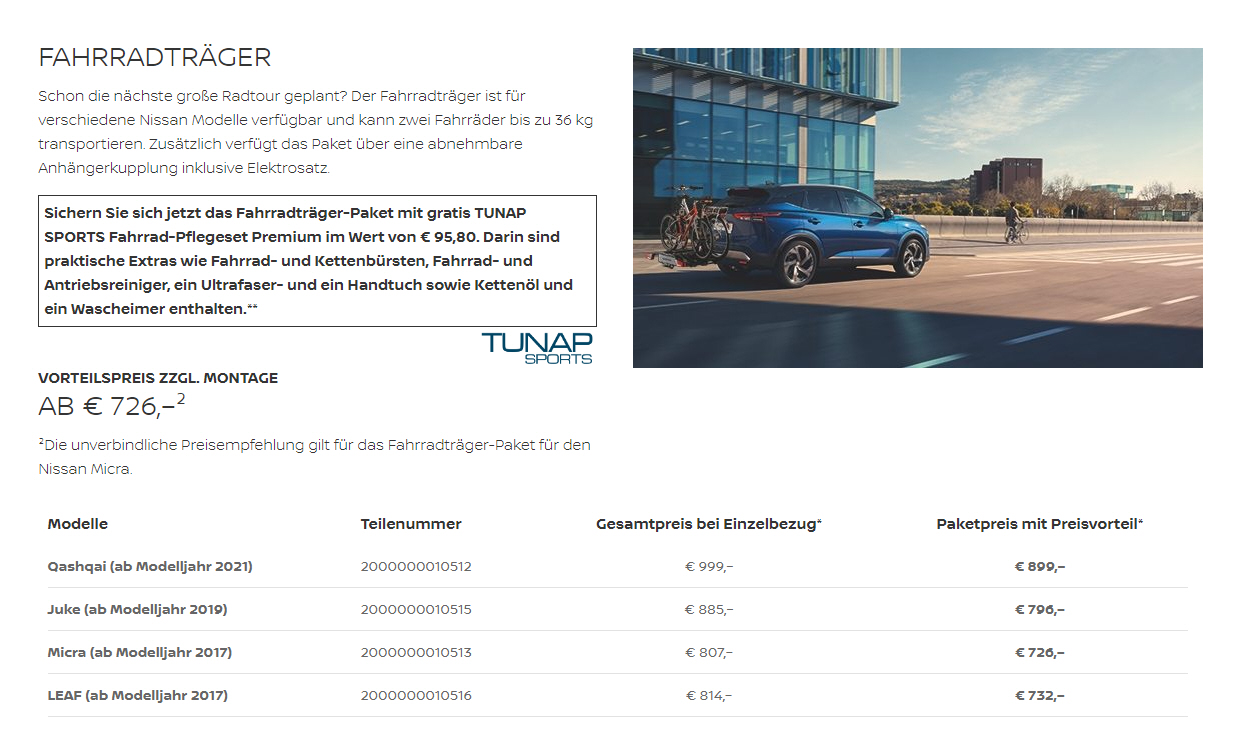 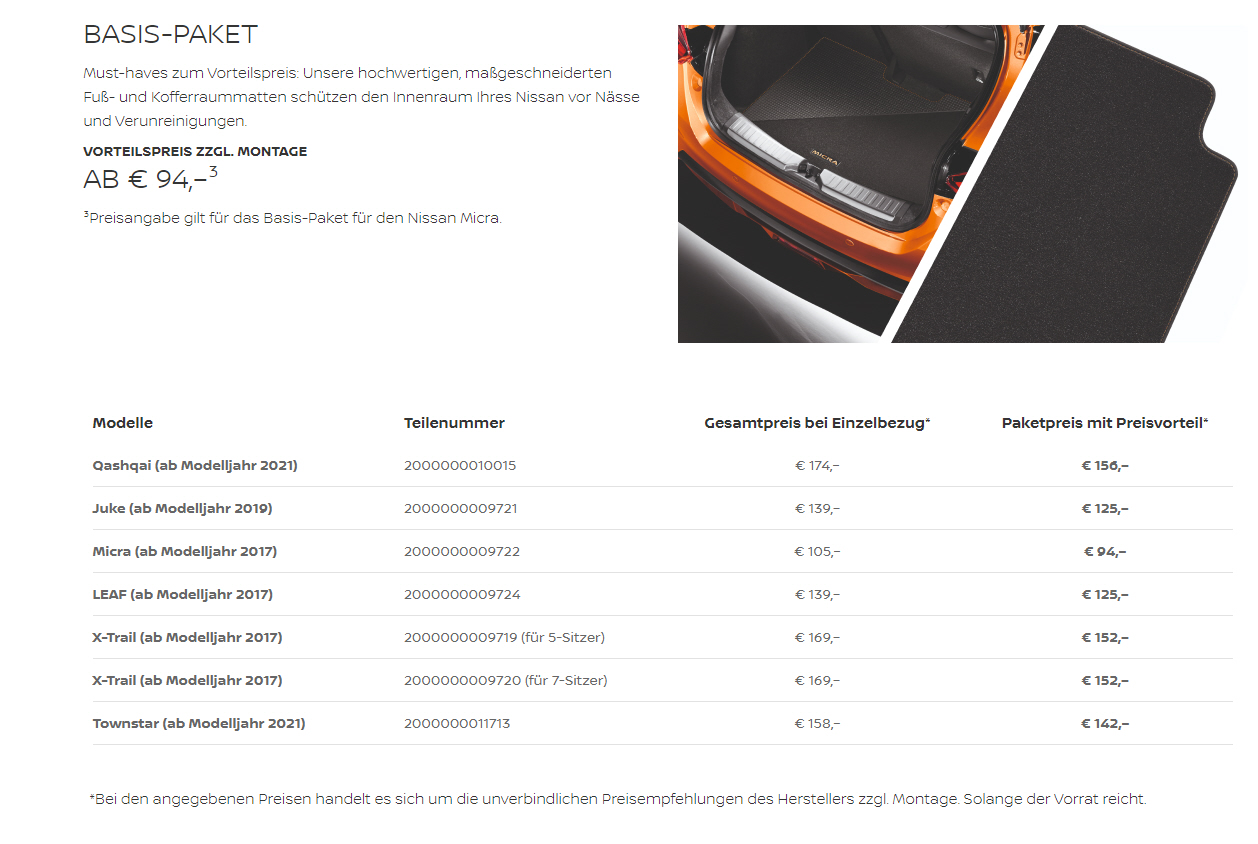 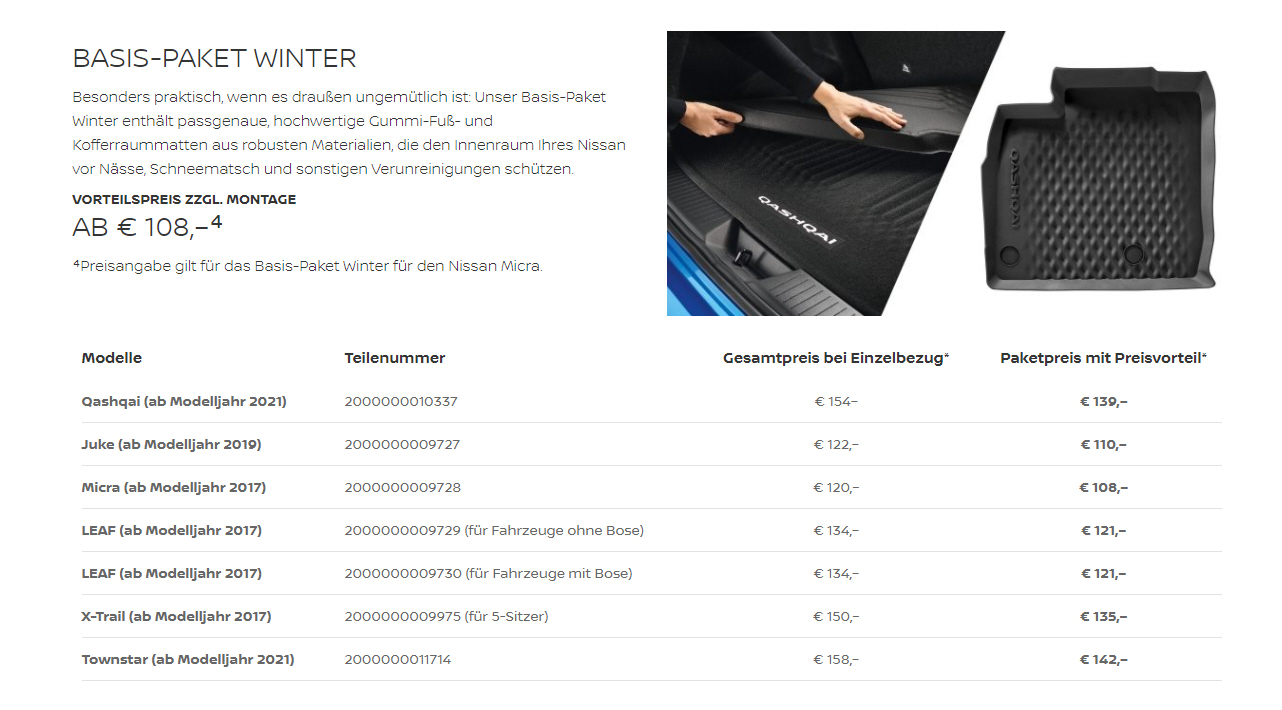 Opel
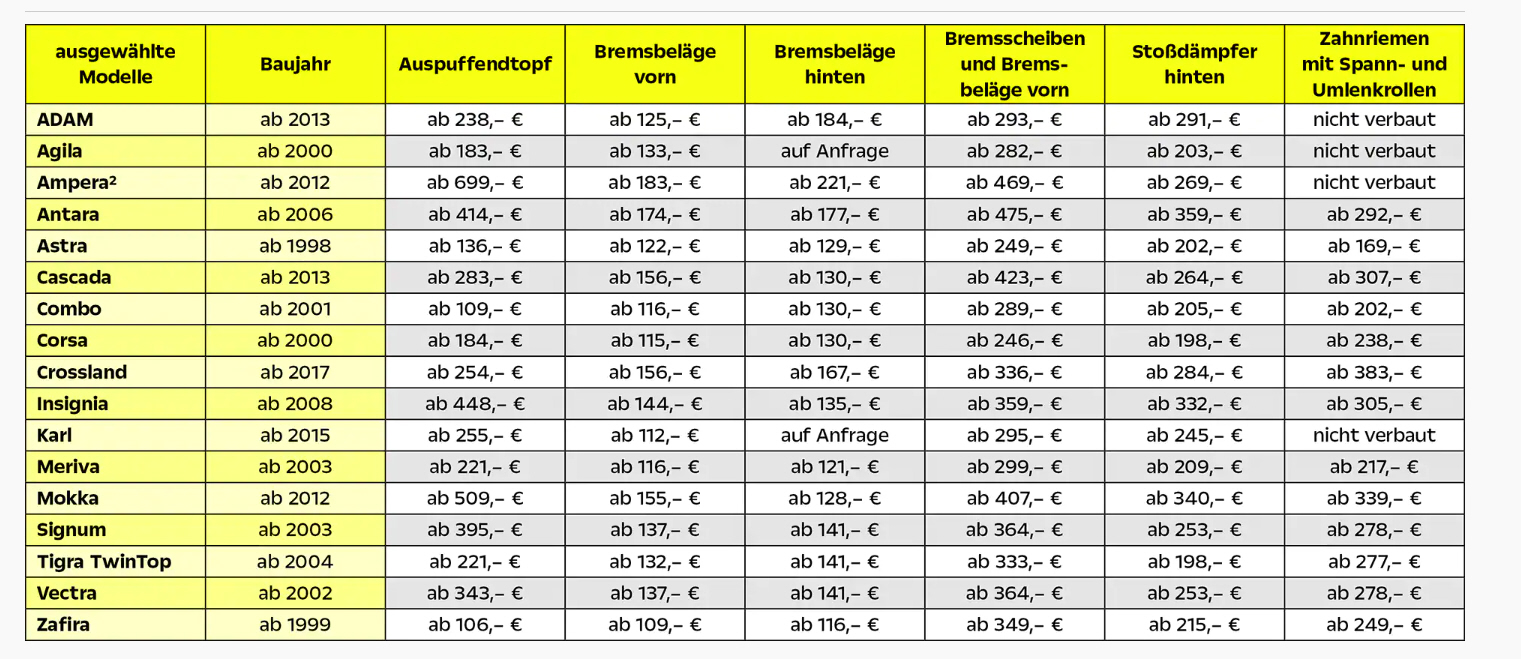 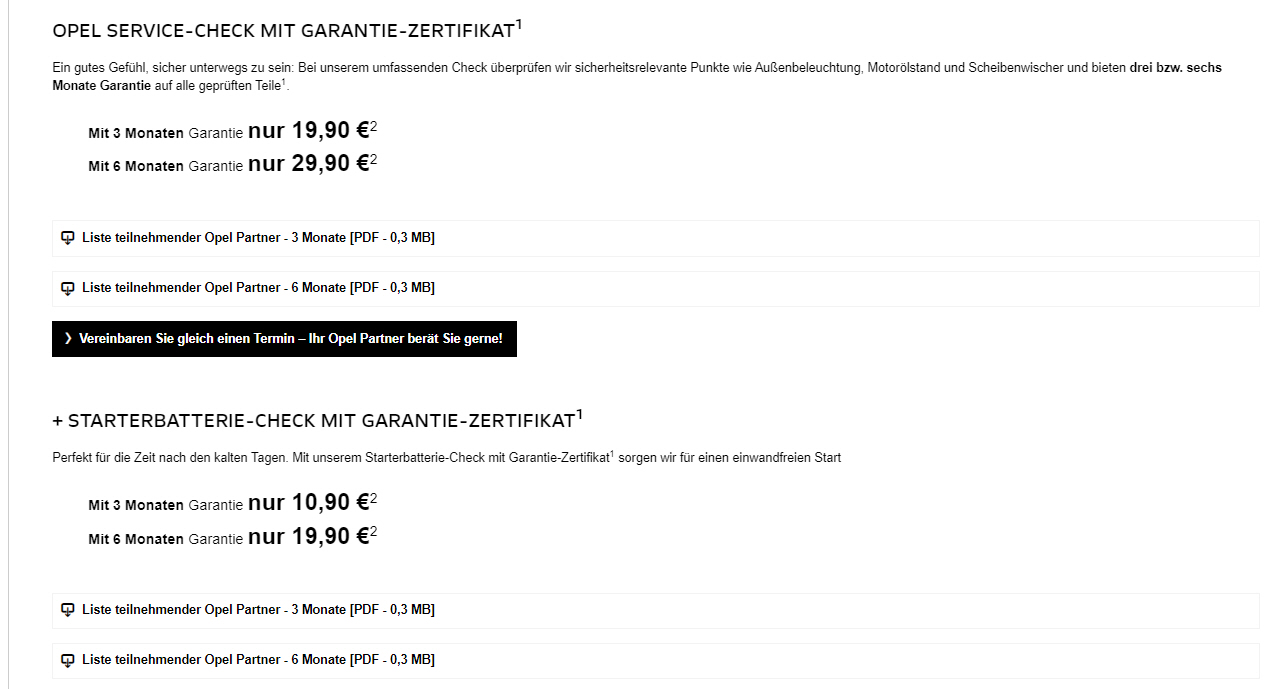 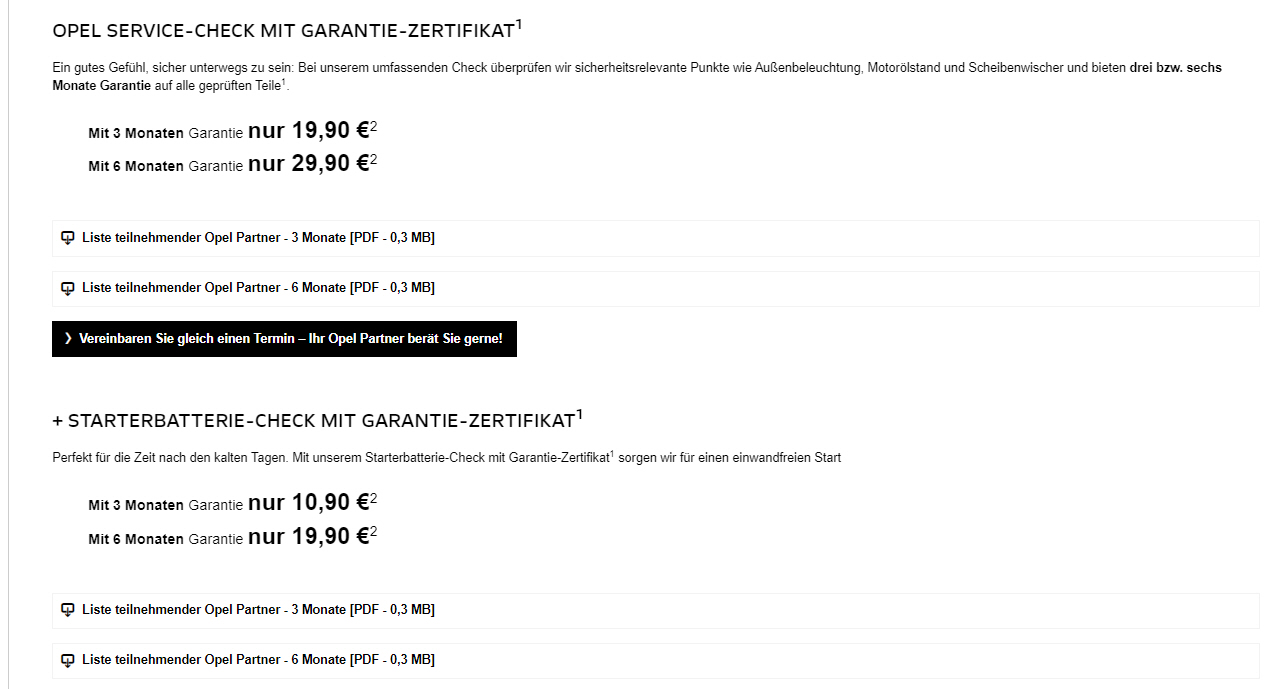 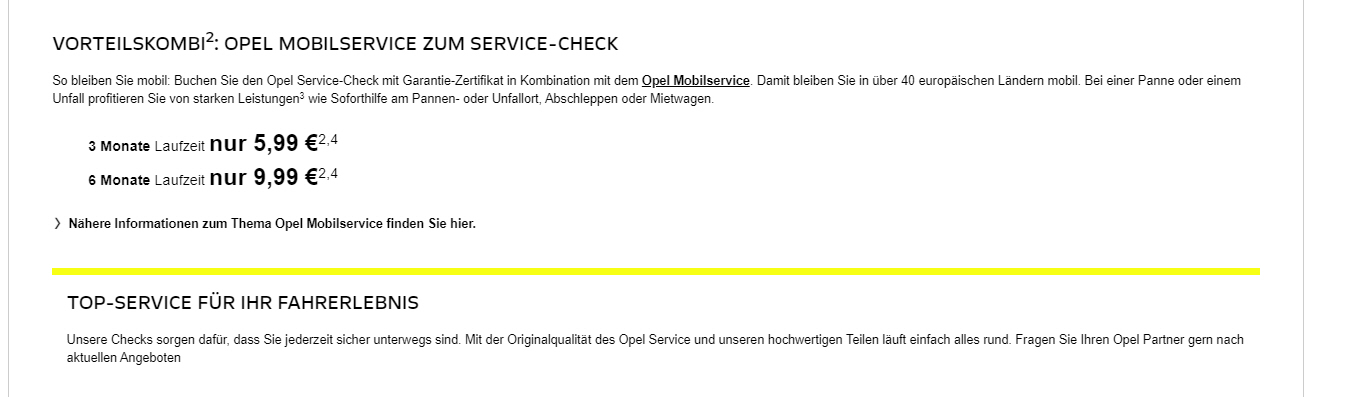 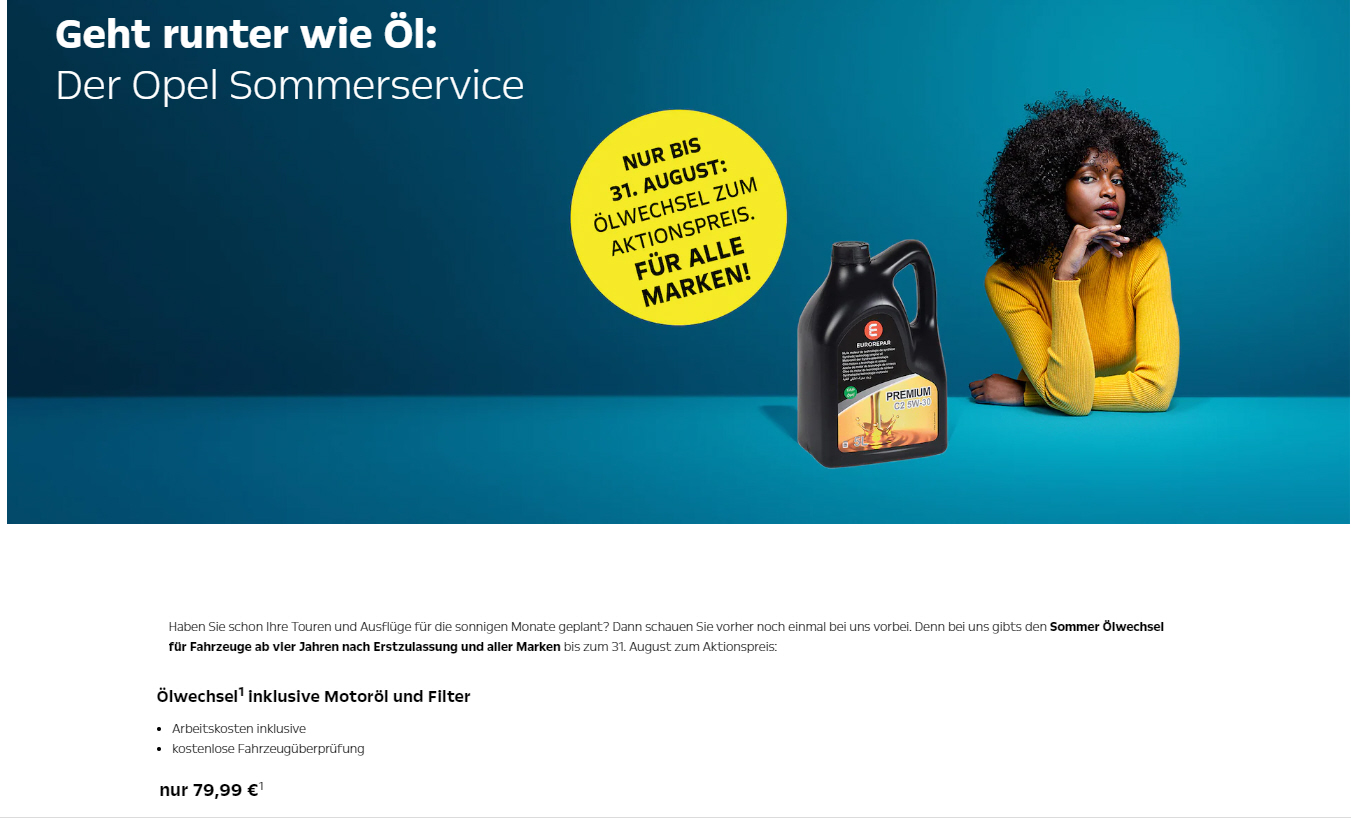 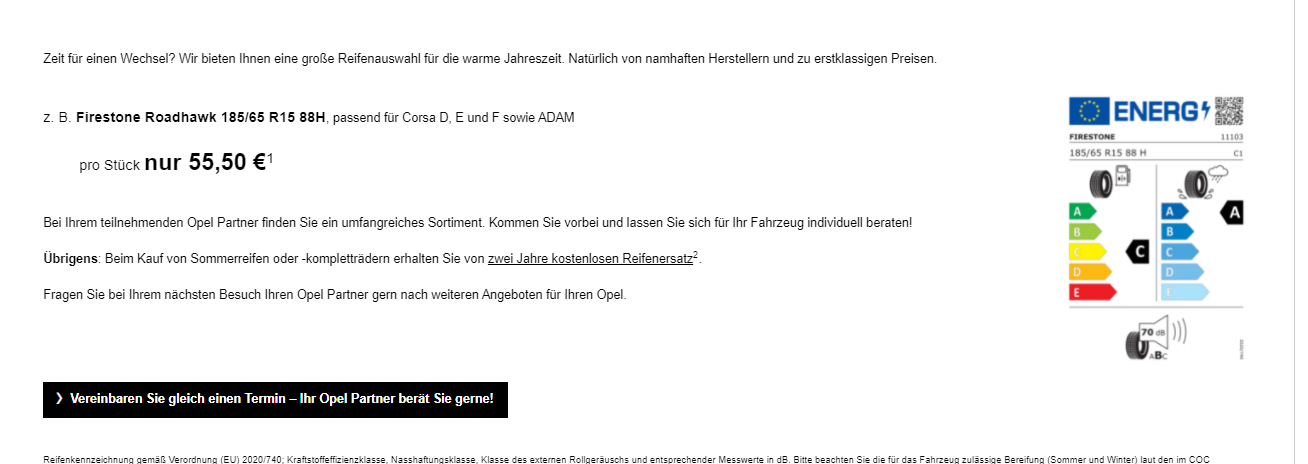 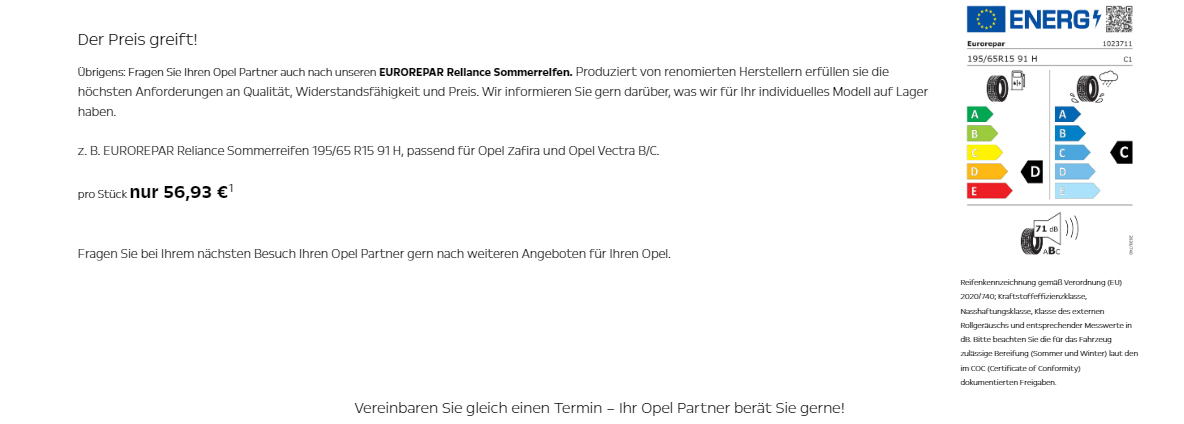 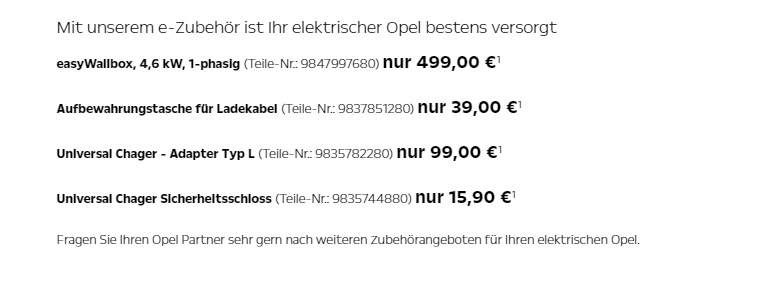 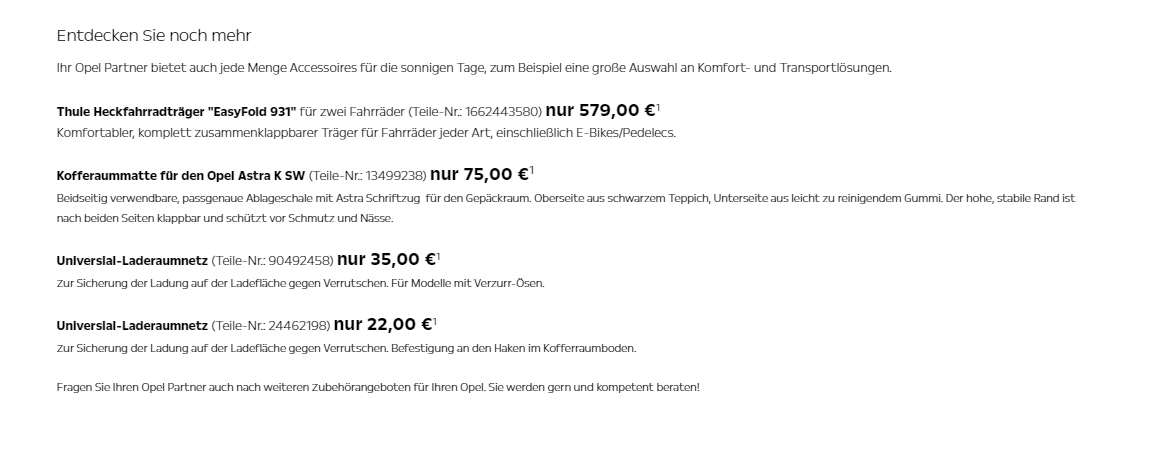 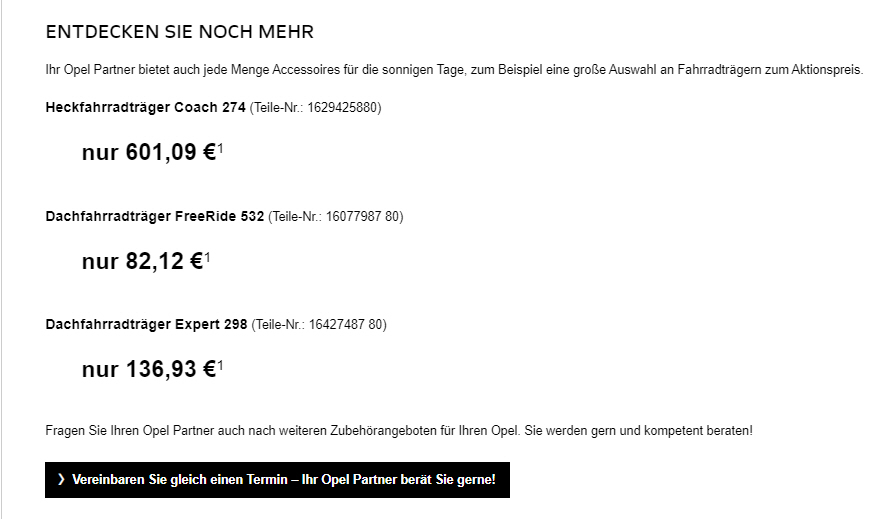 Peugeot
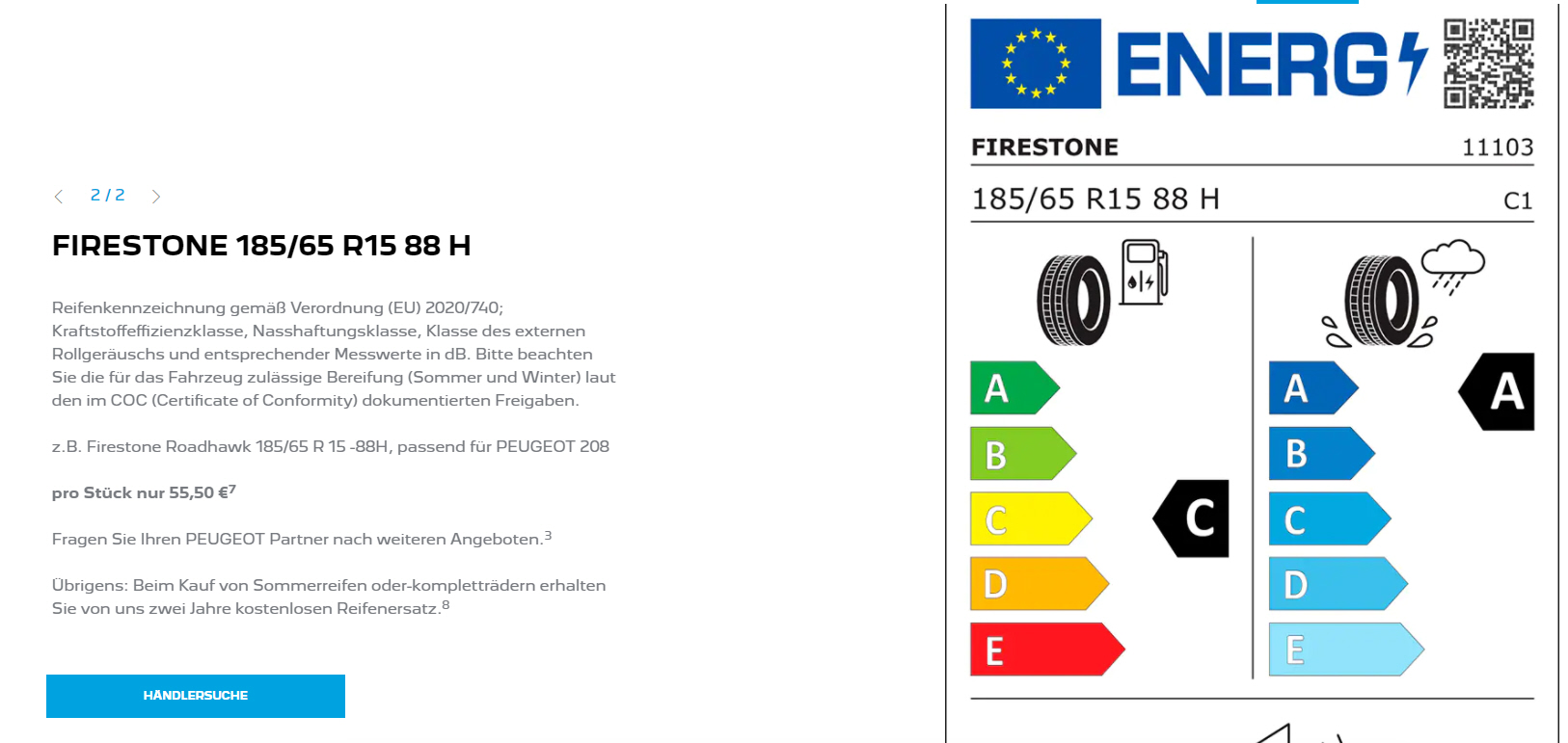 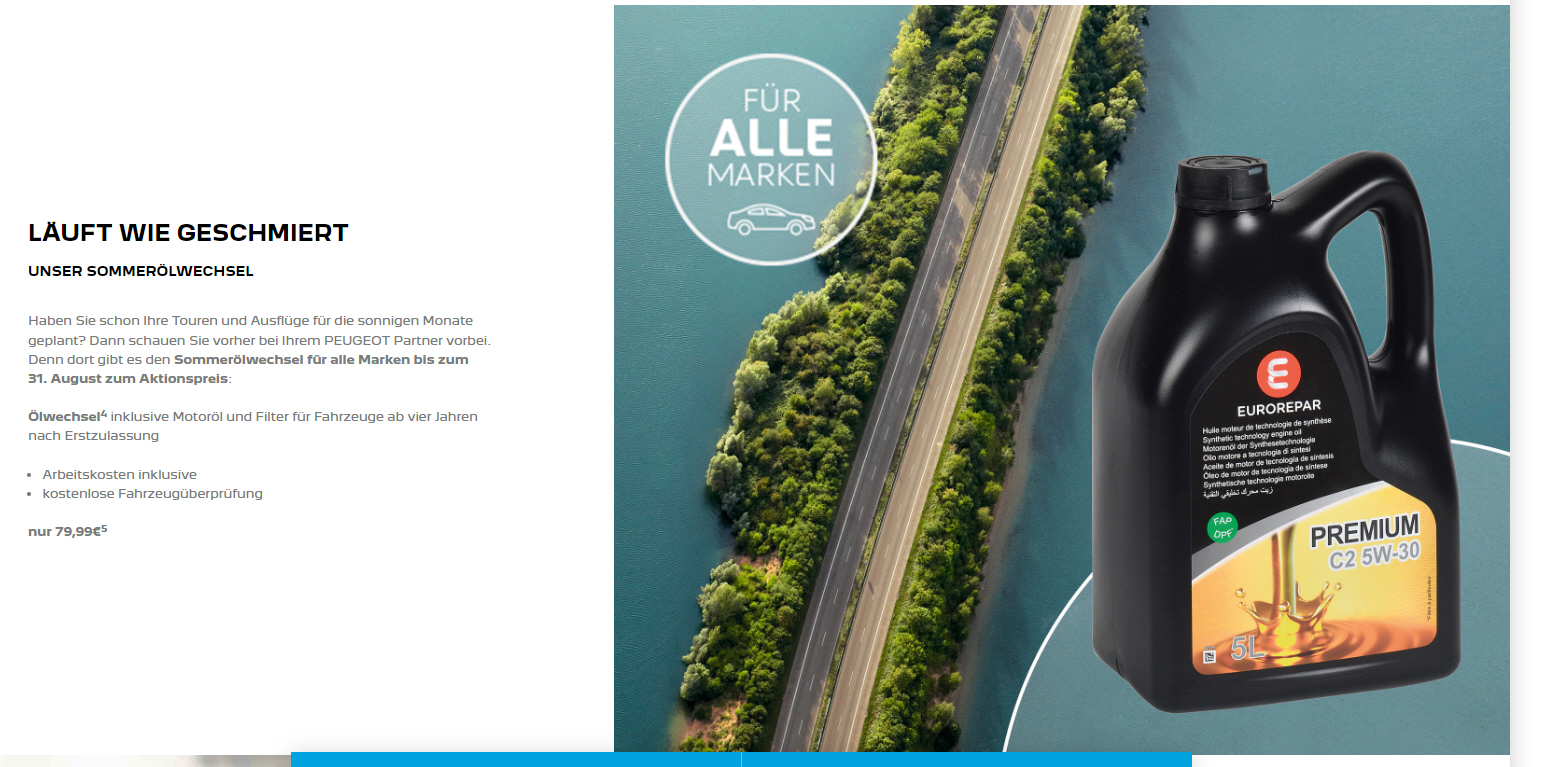 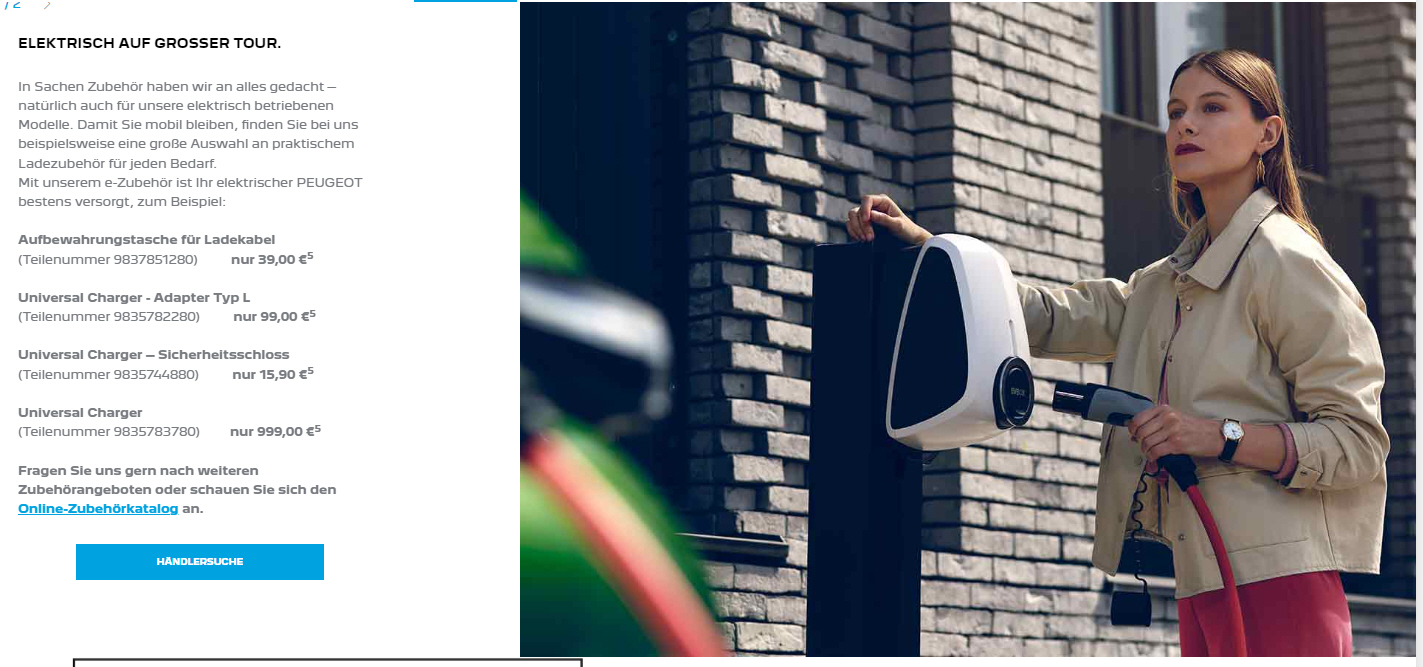 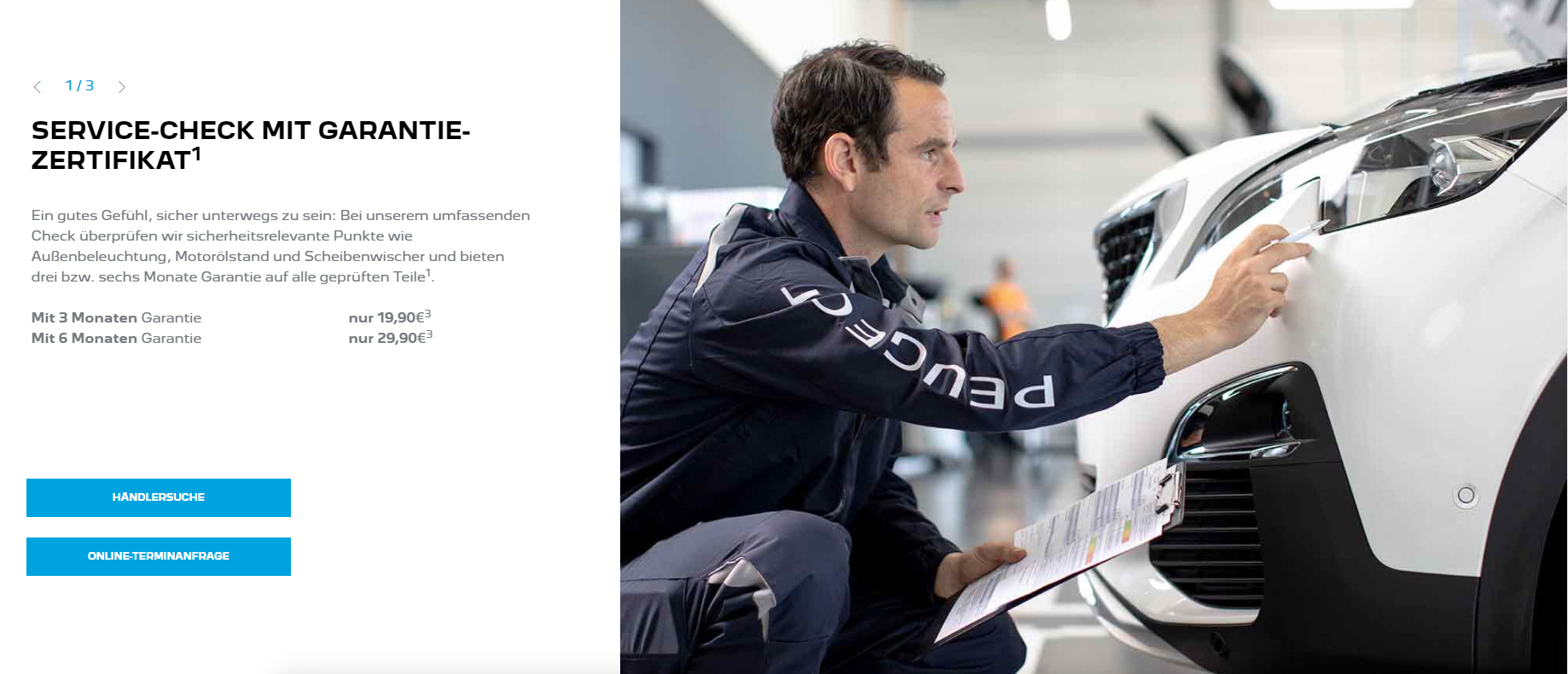 Renault
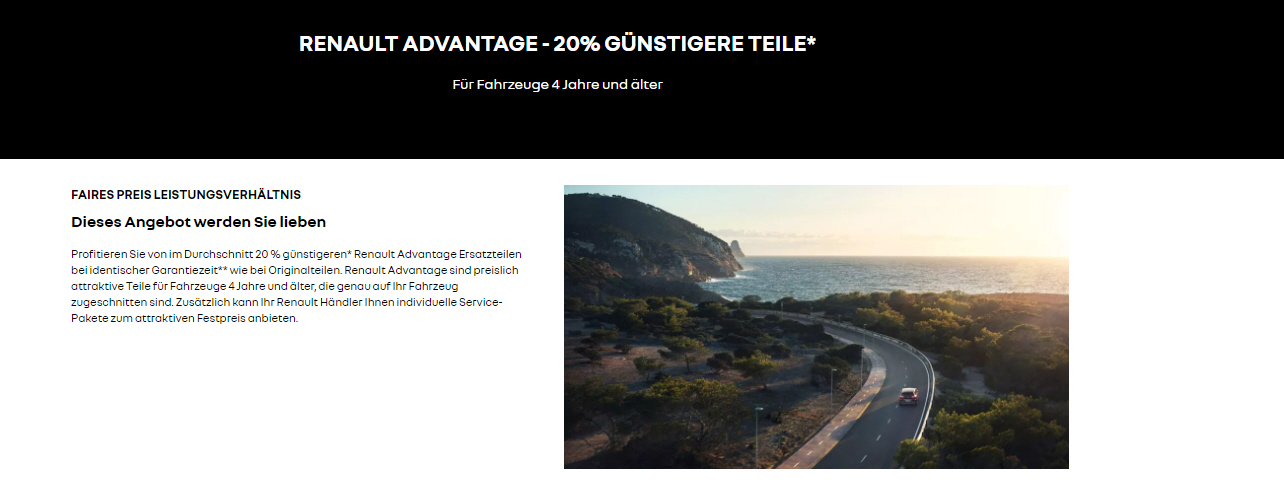 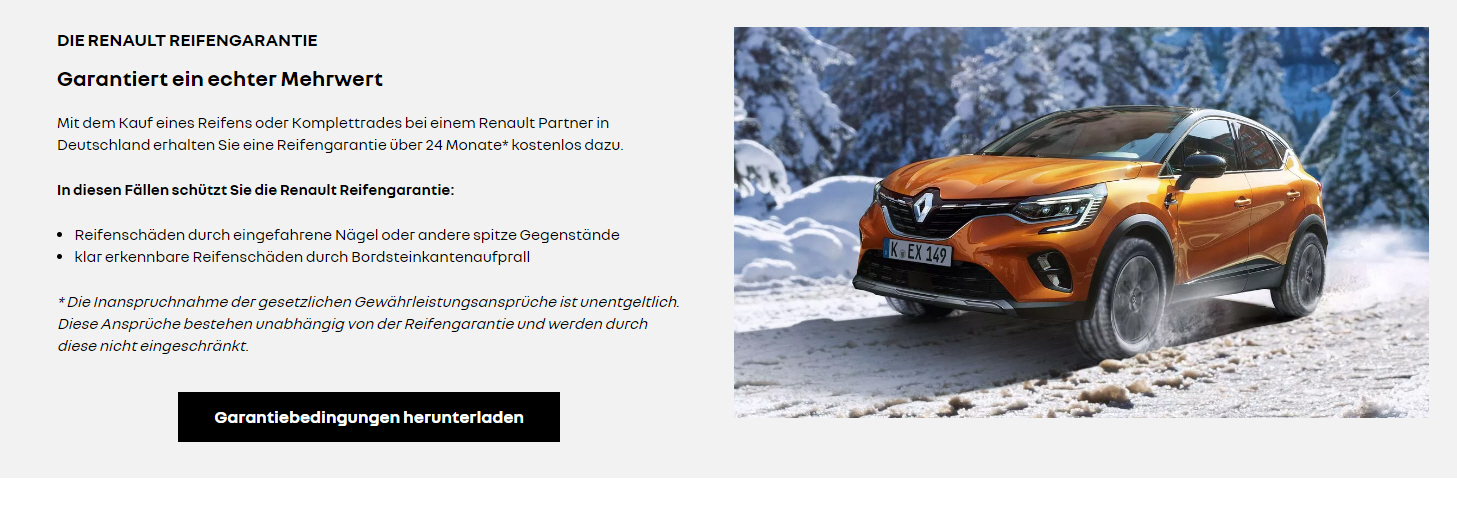 Seat
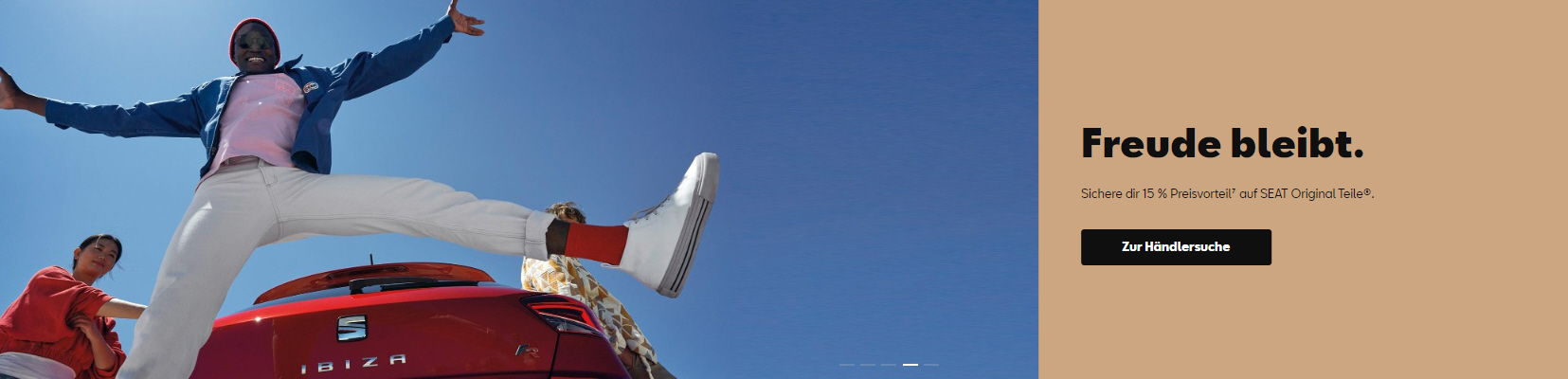 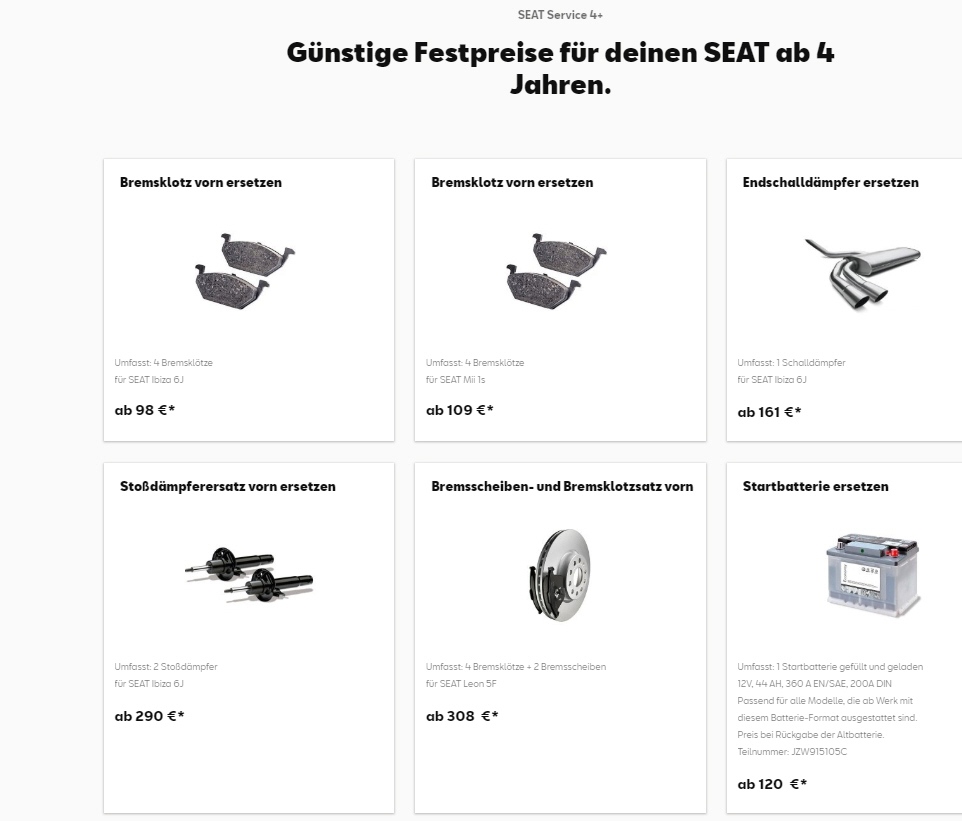 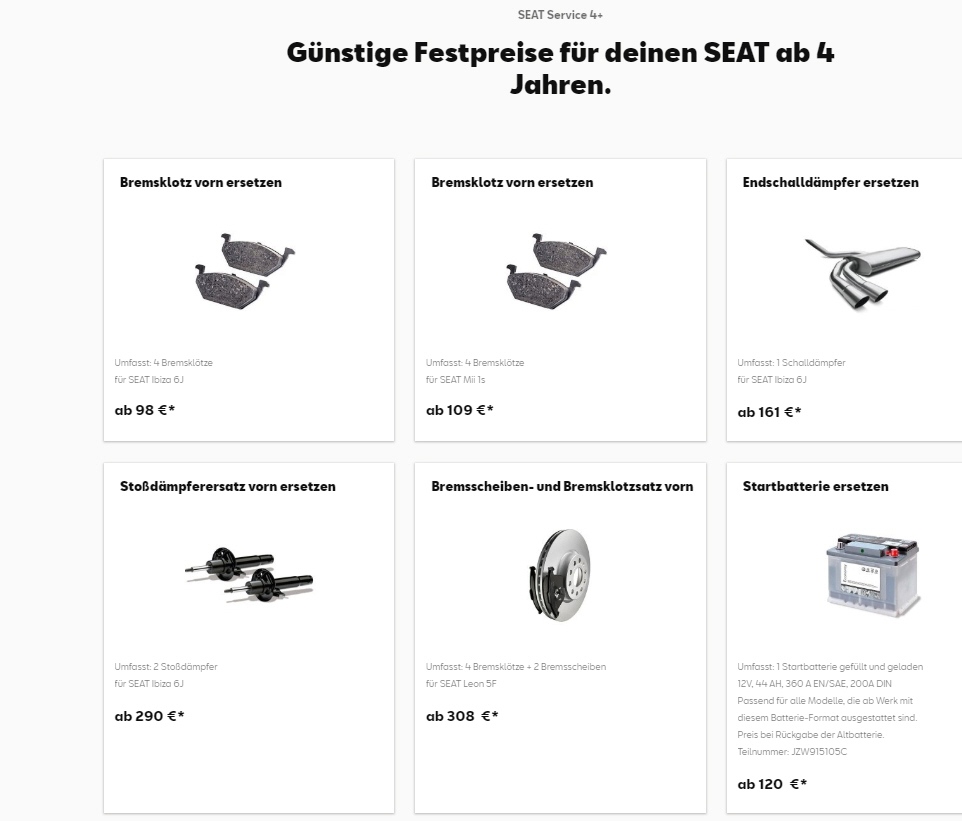 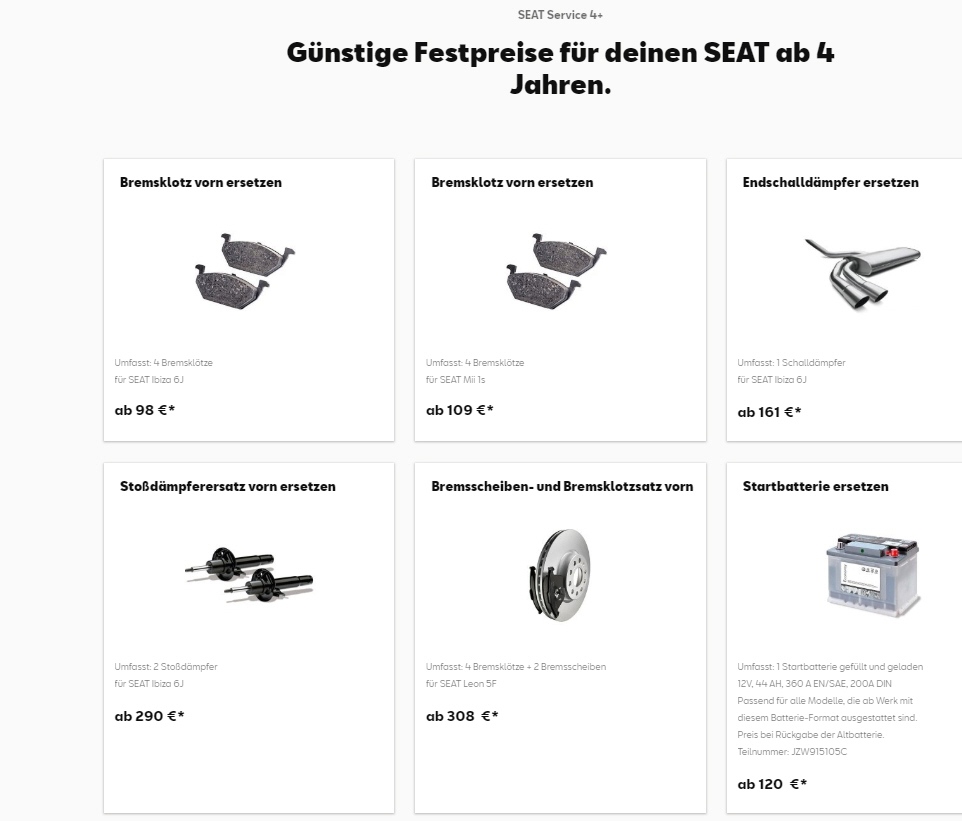 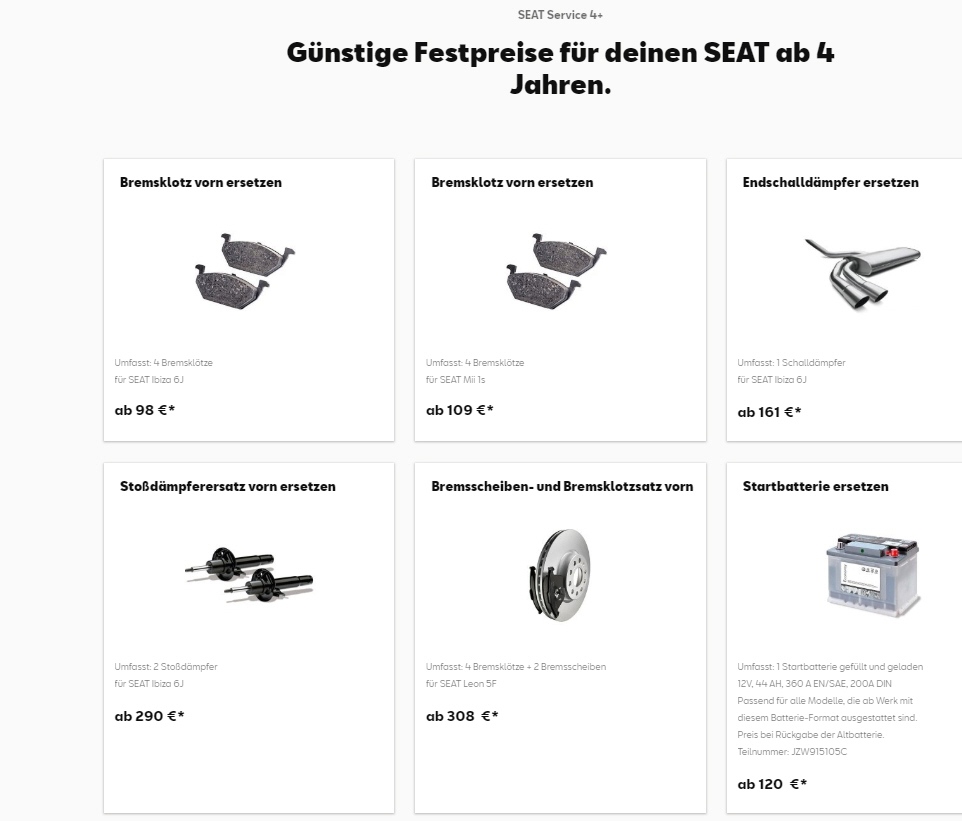 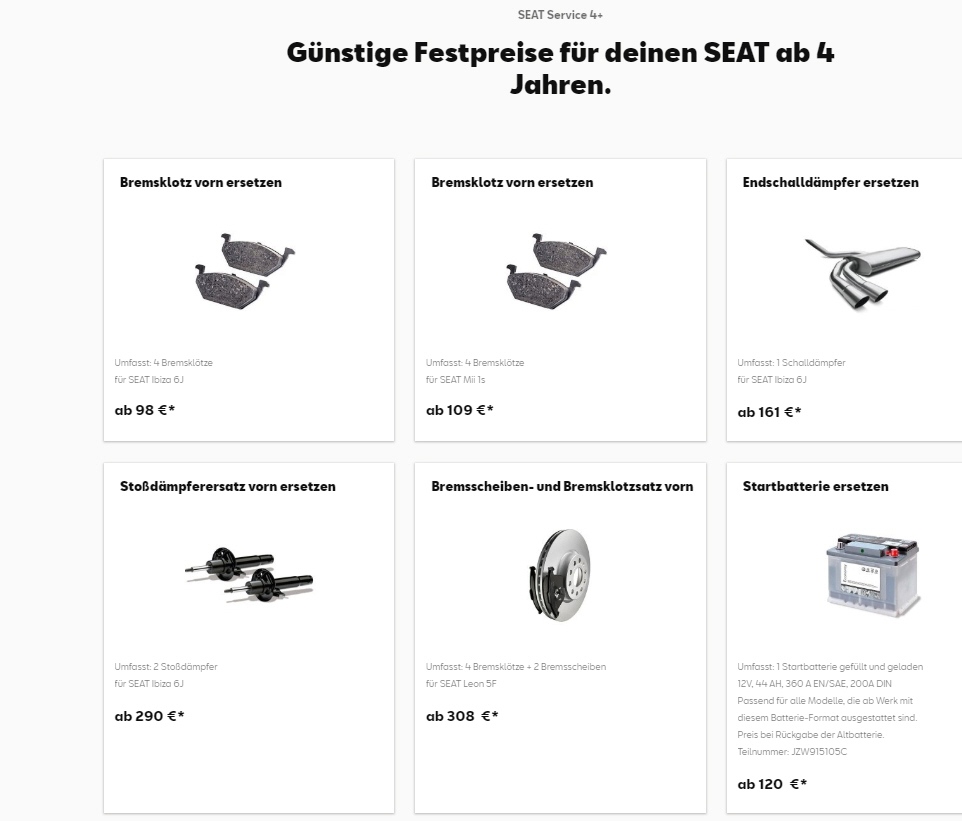 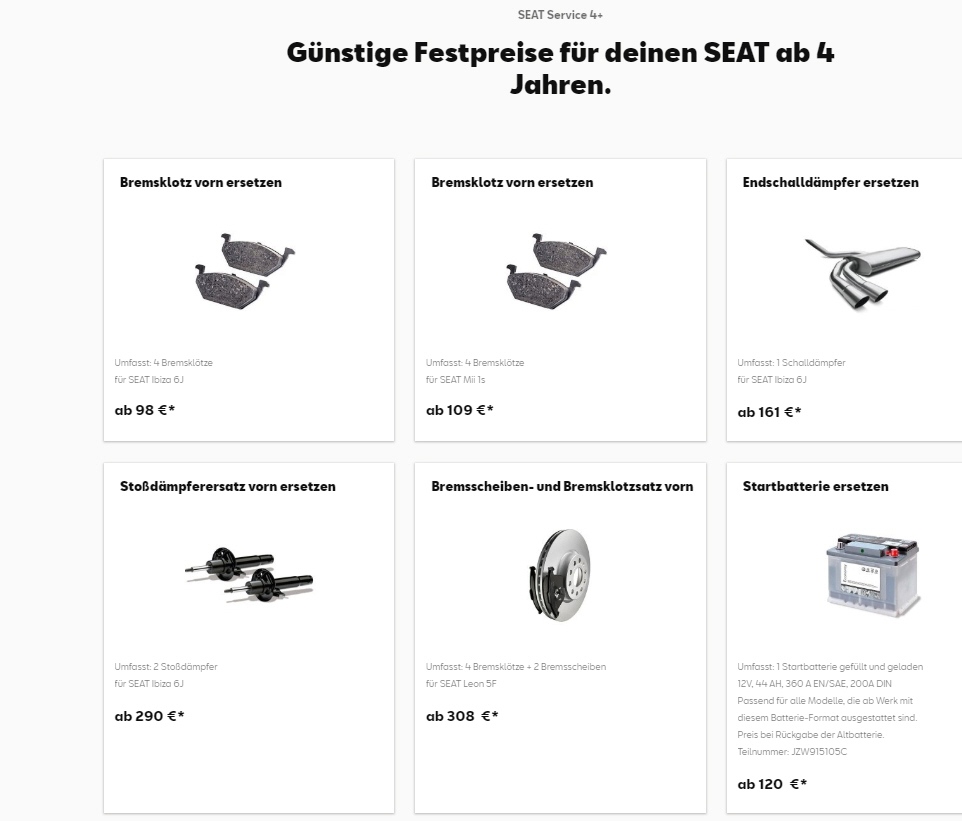 Skoda
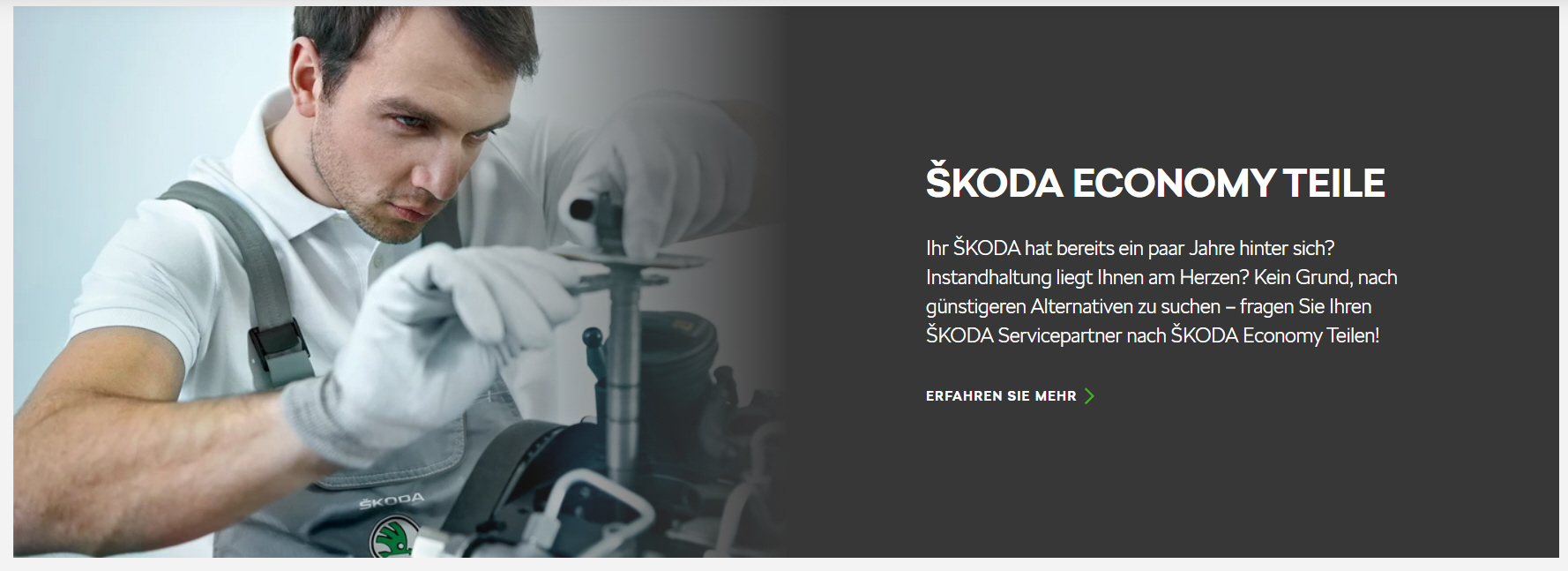 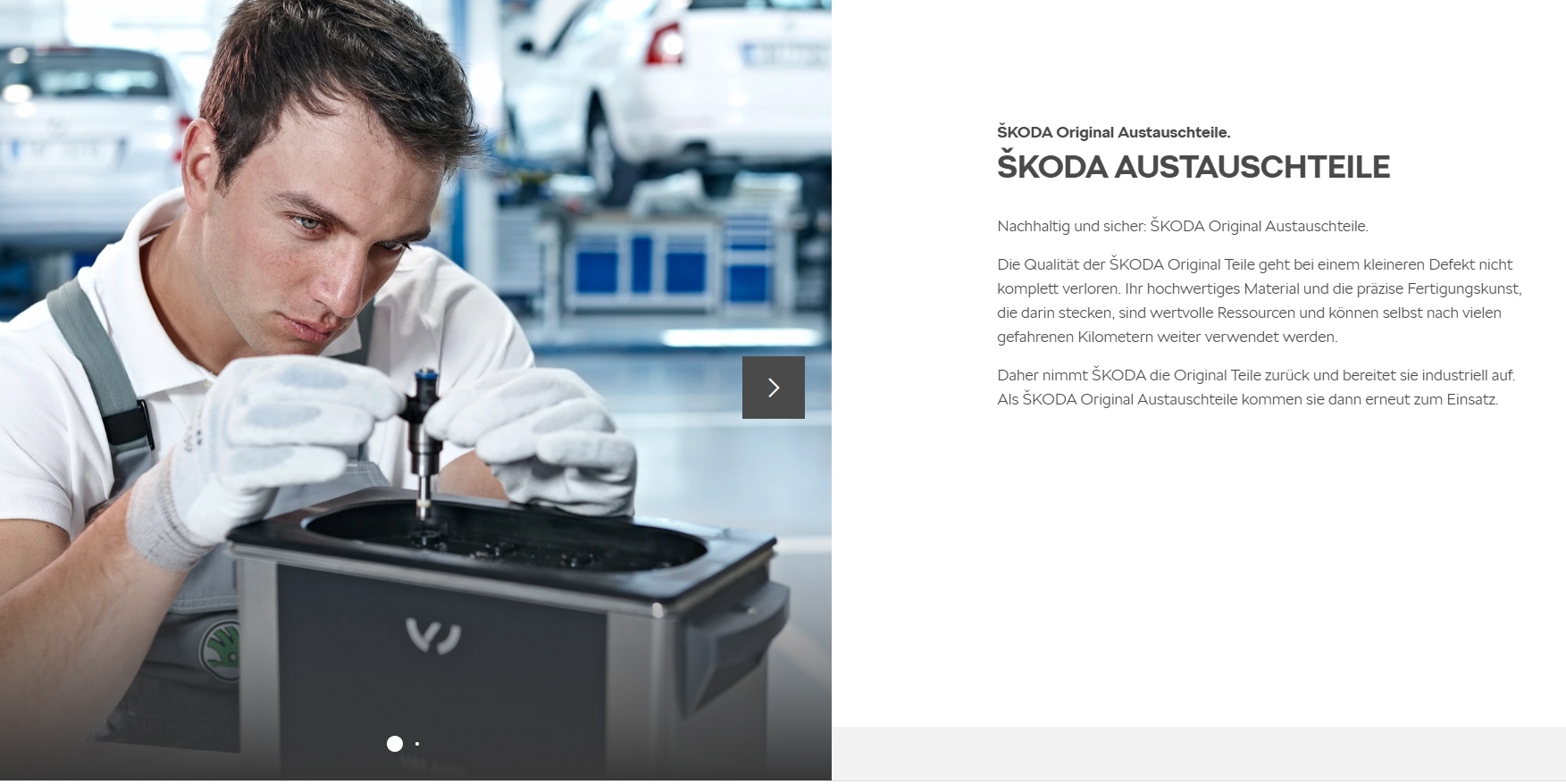 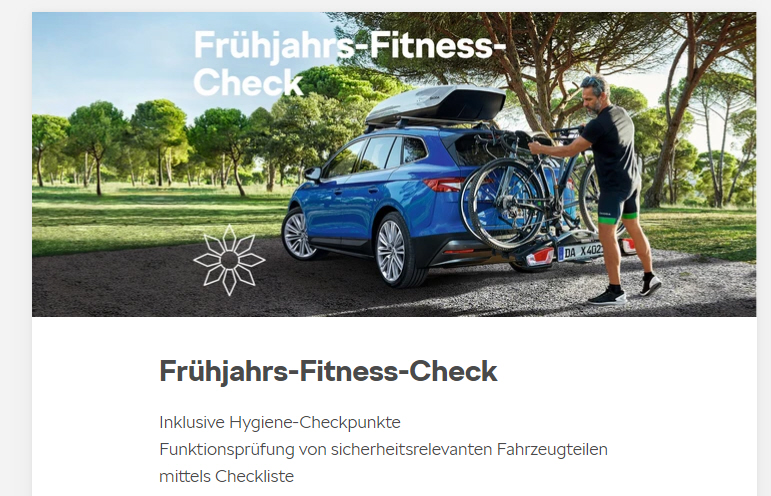 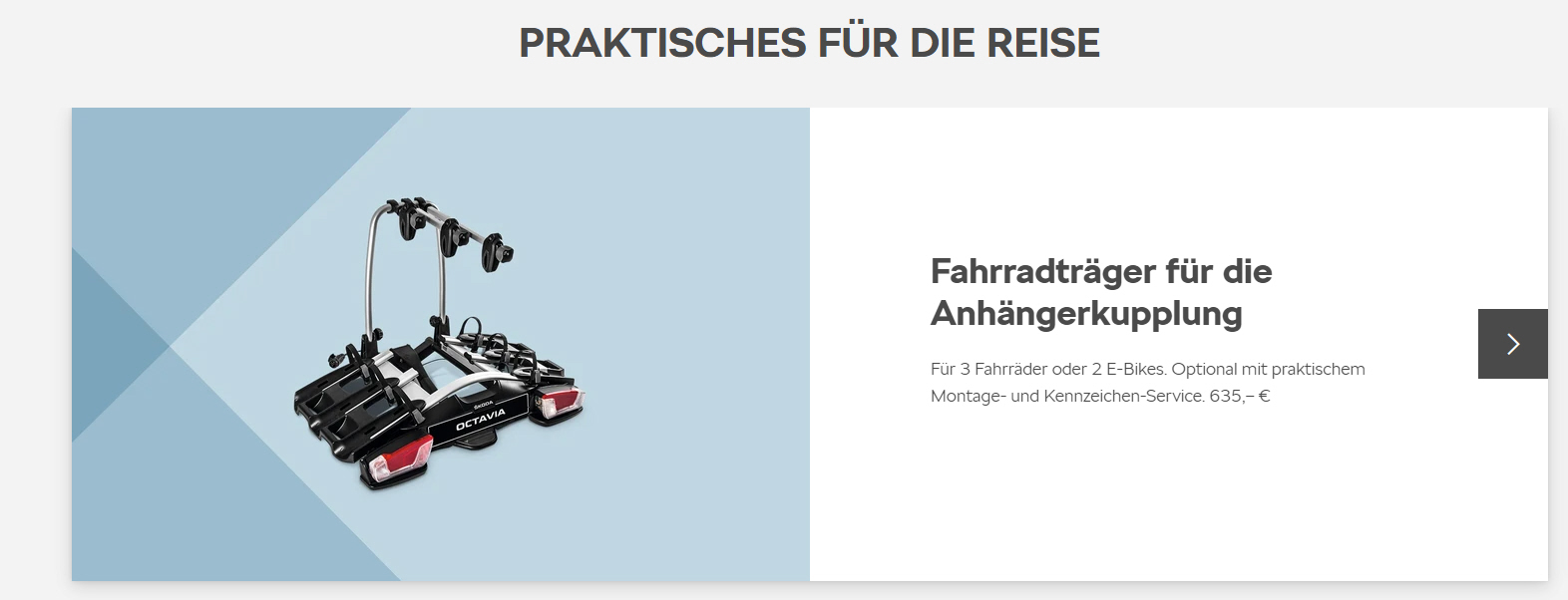 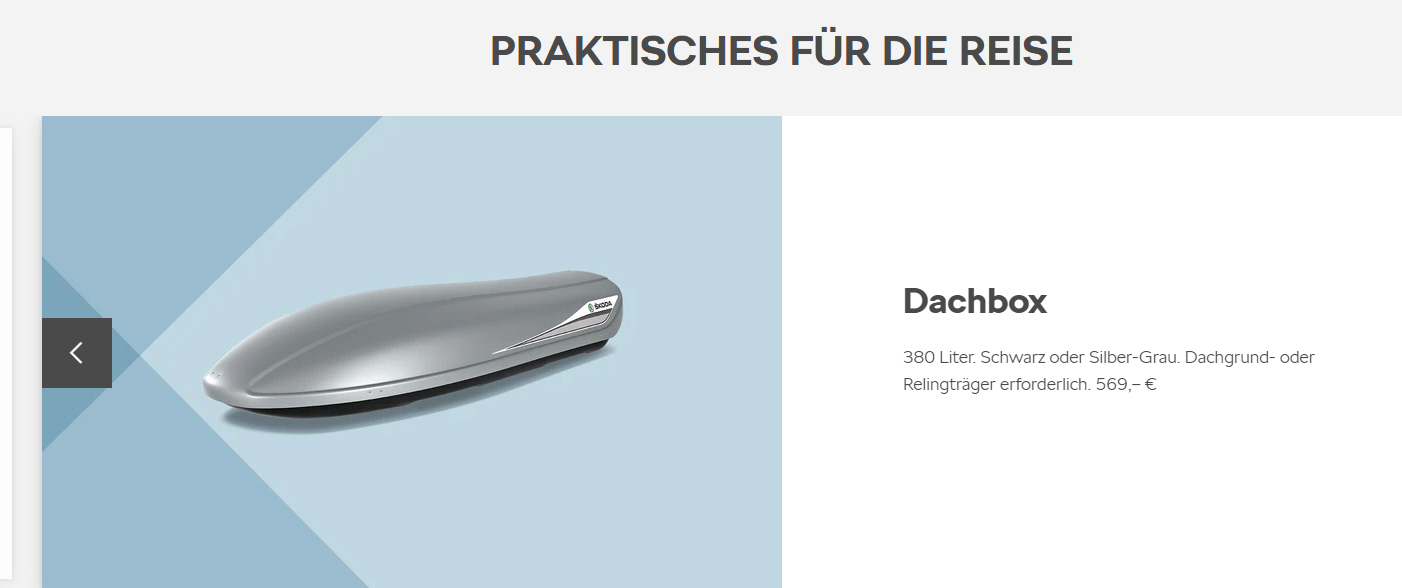 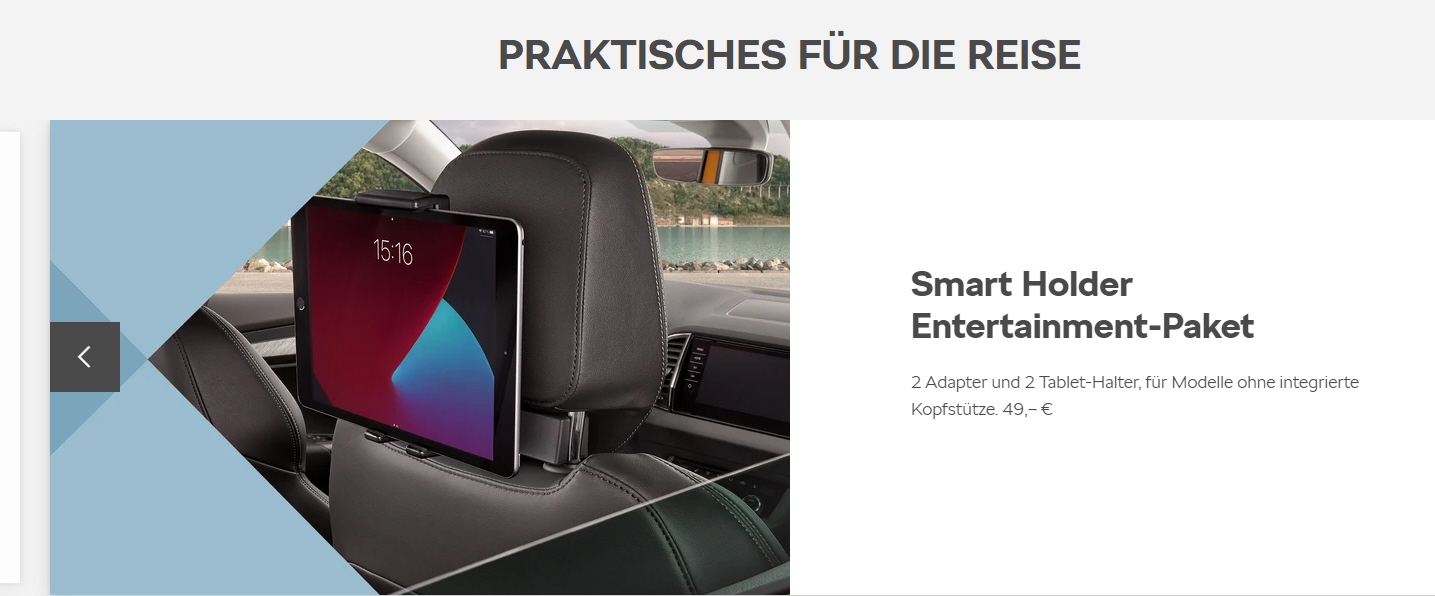 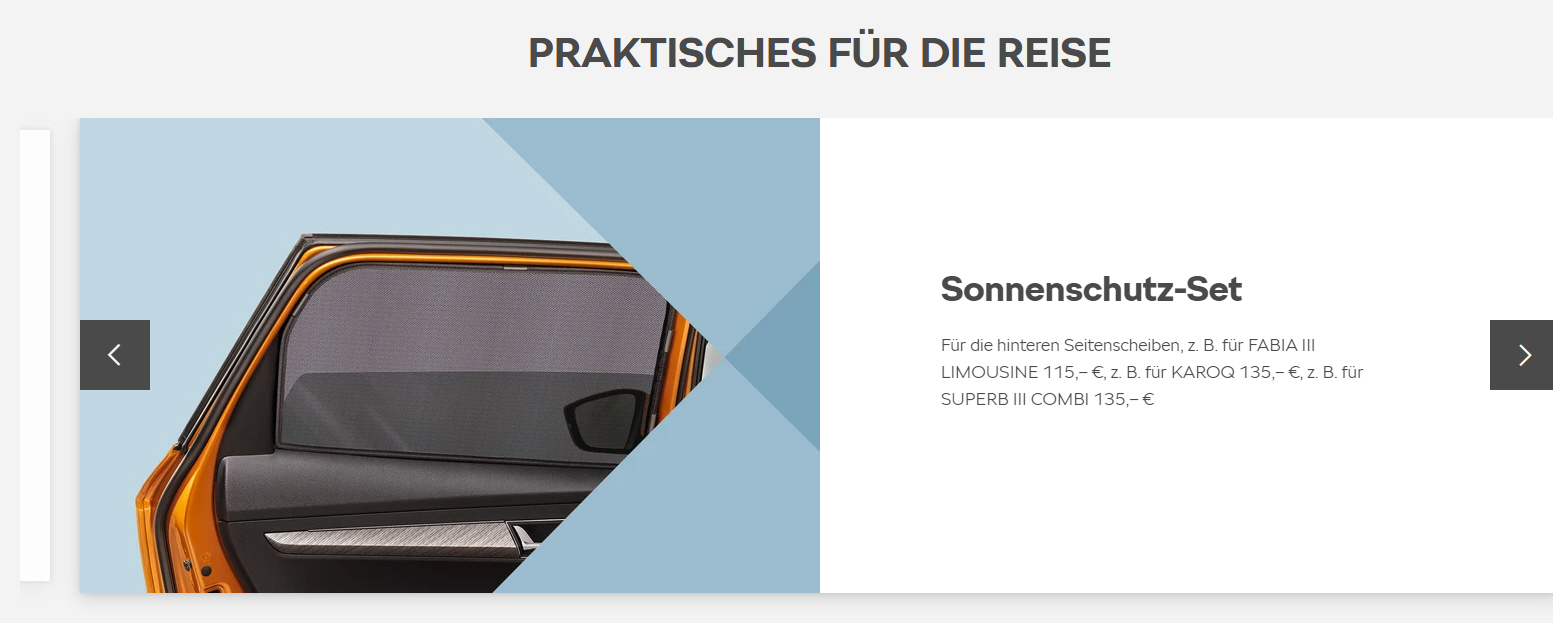 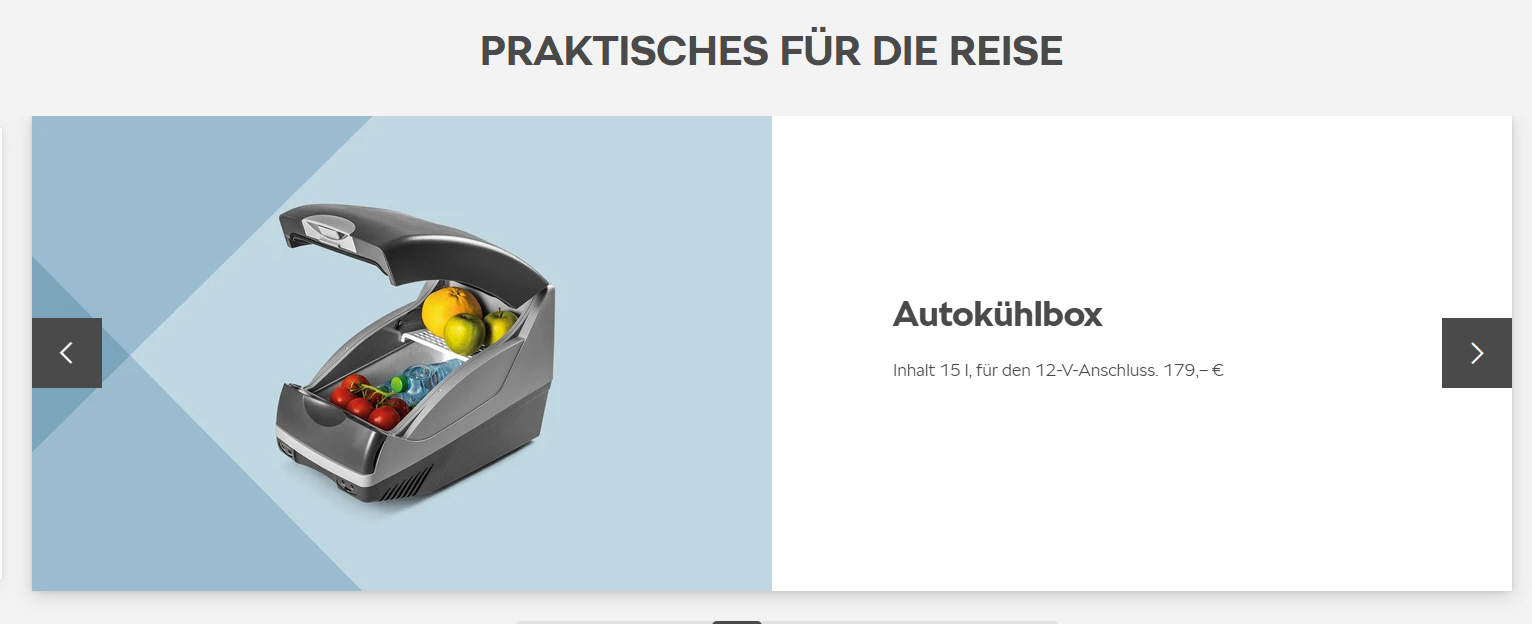 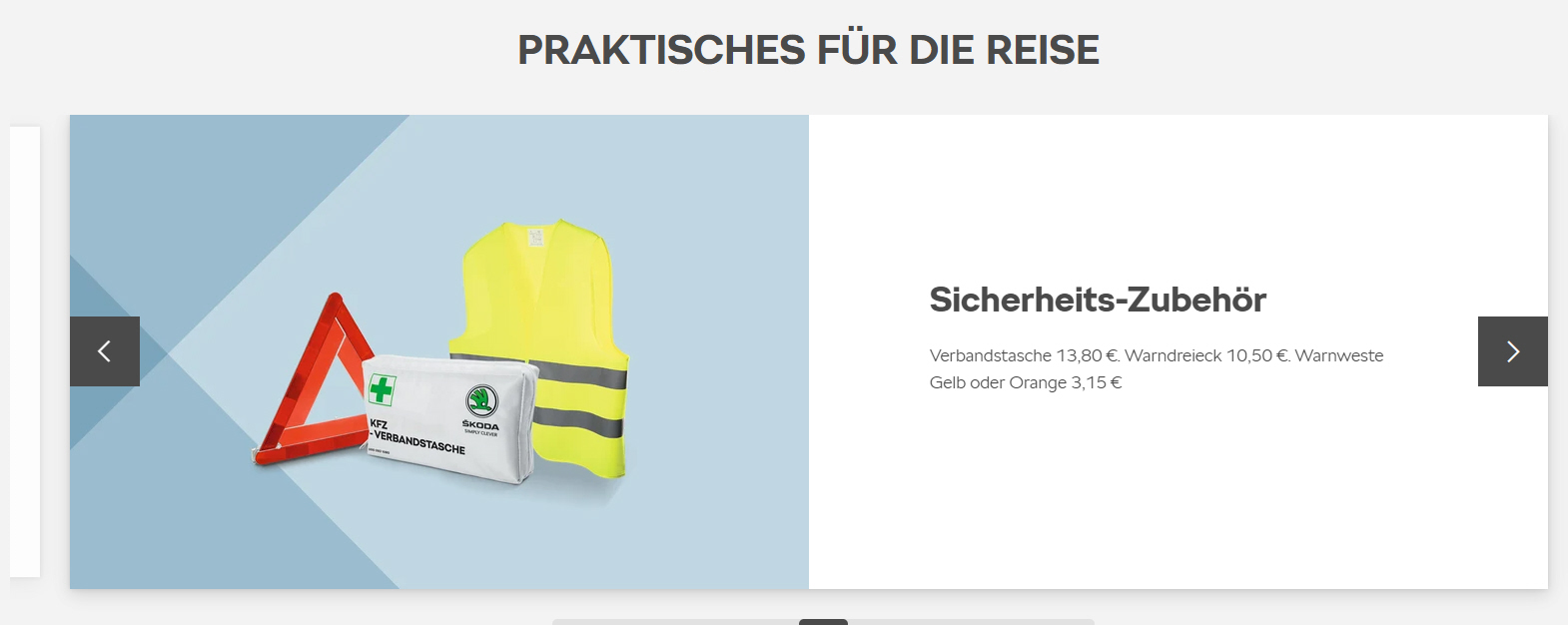 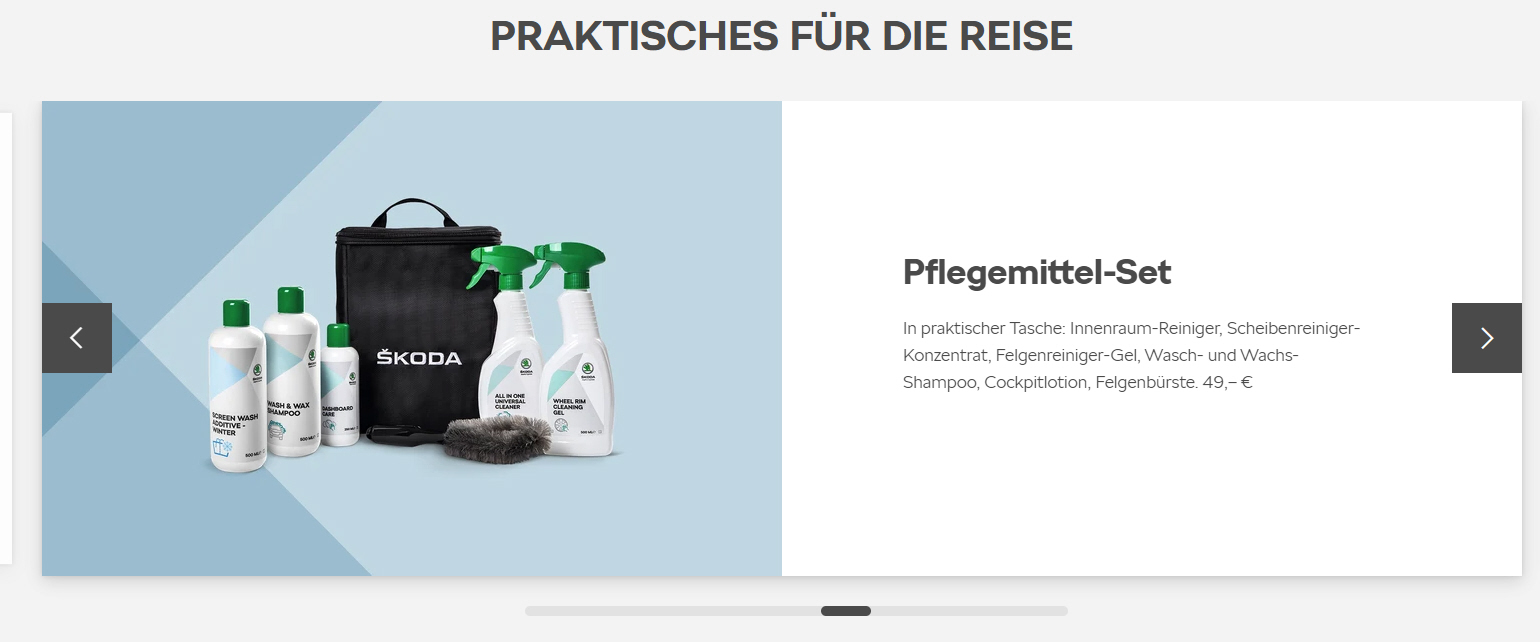 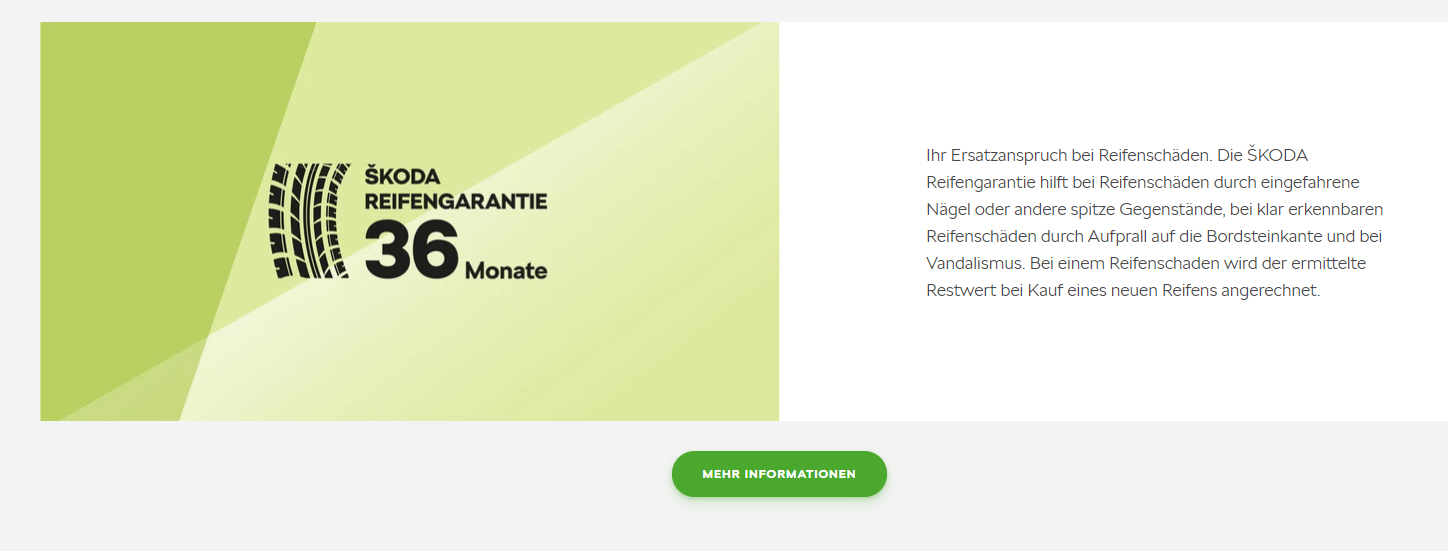 Smart
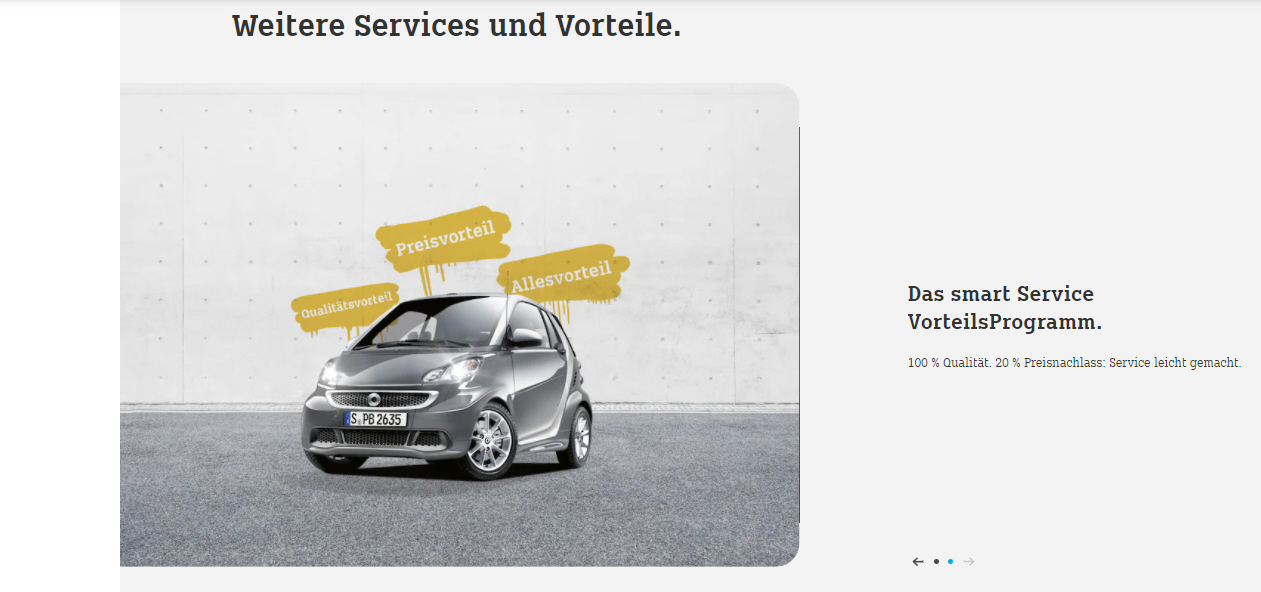 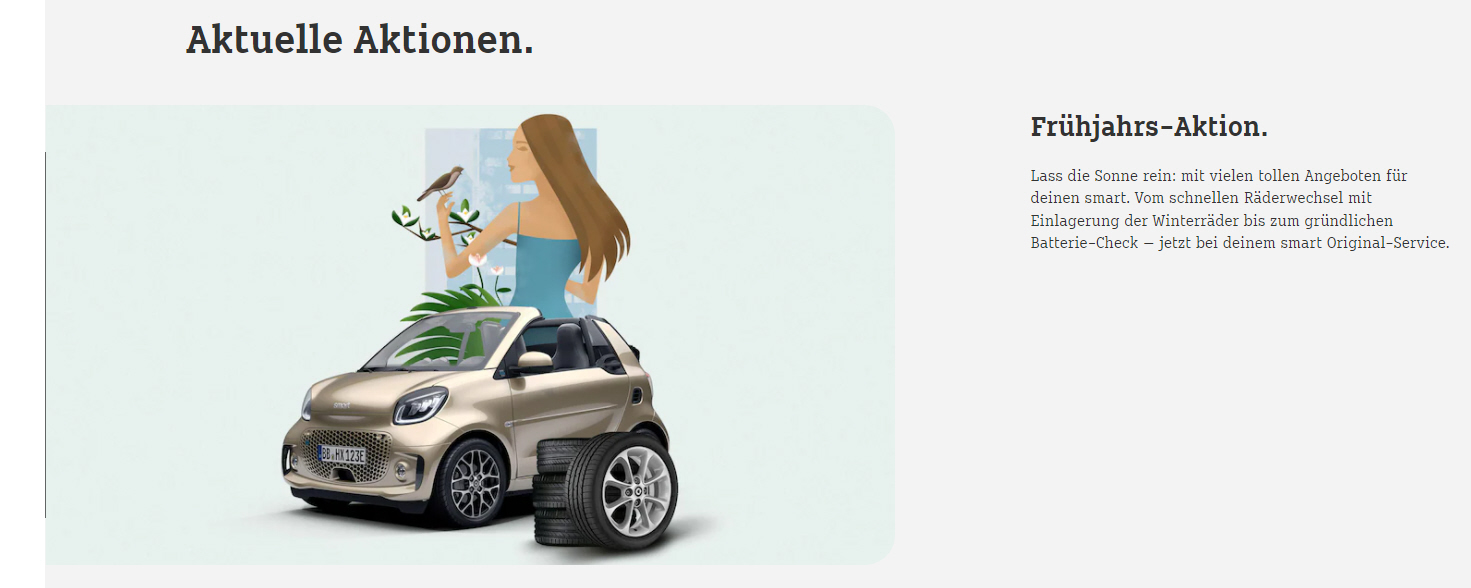 Subaru
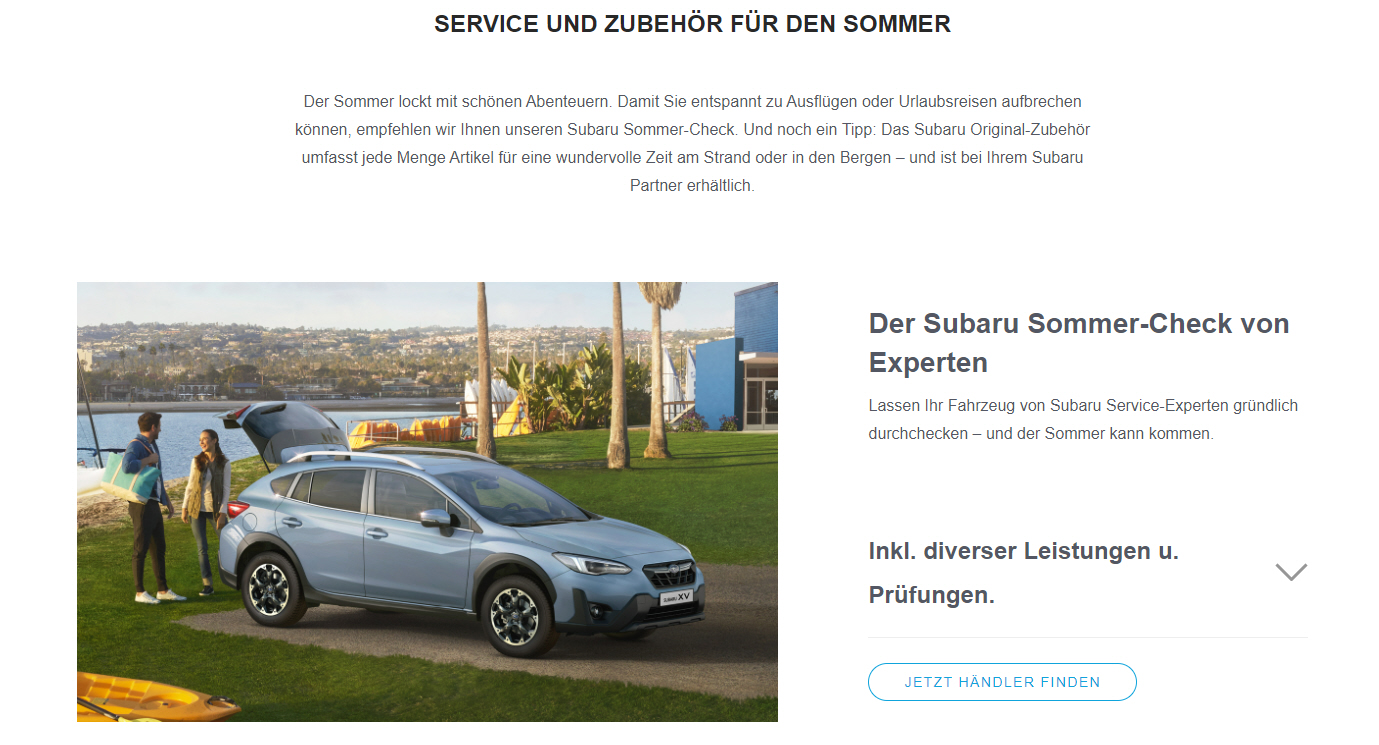 NEU
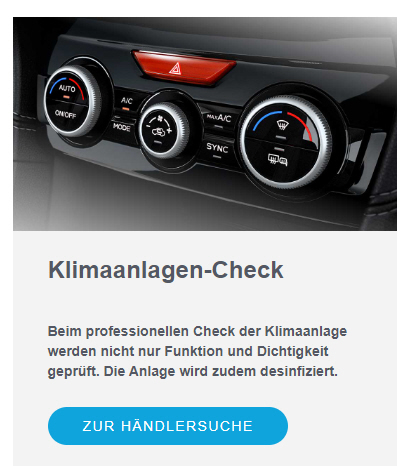 Suzuki
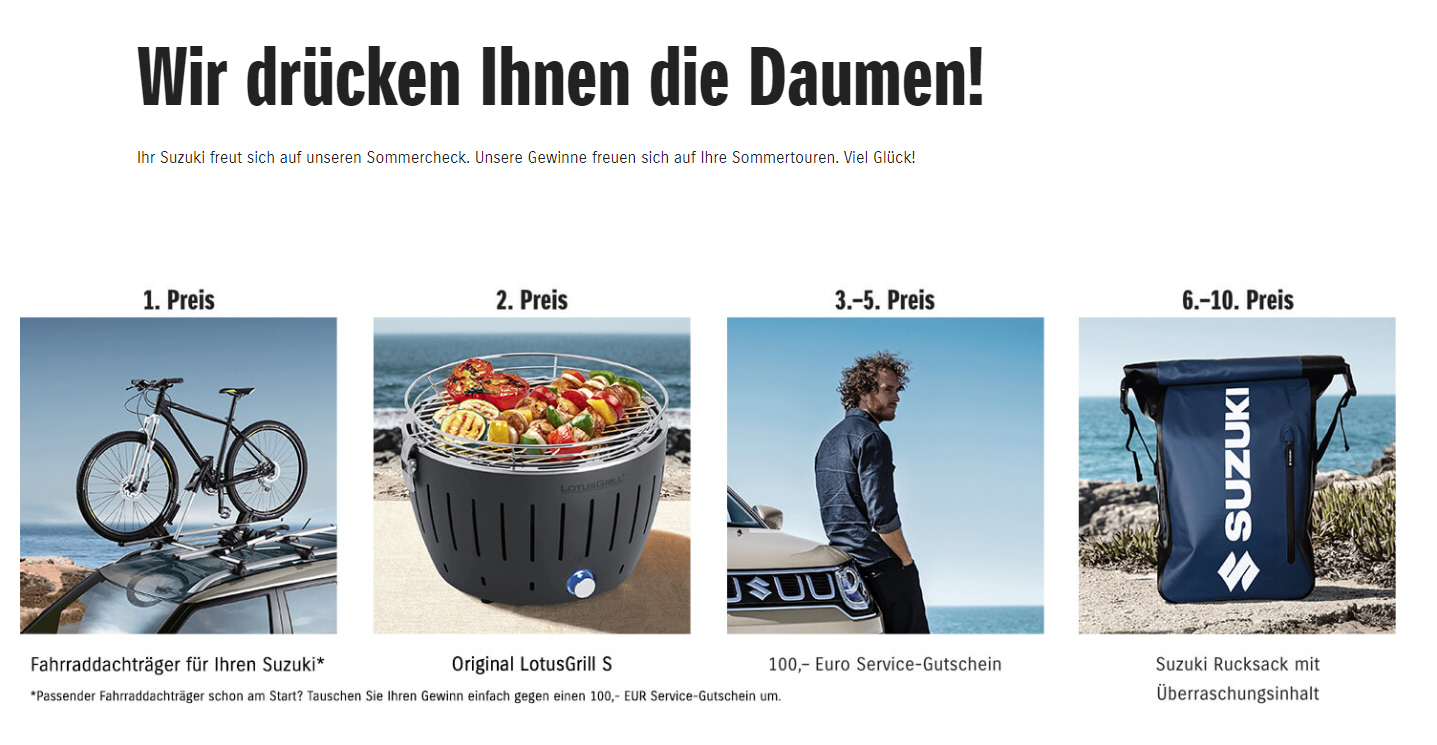 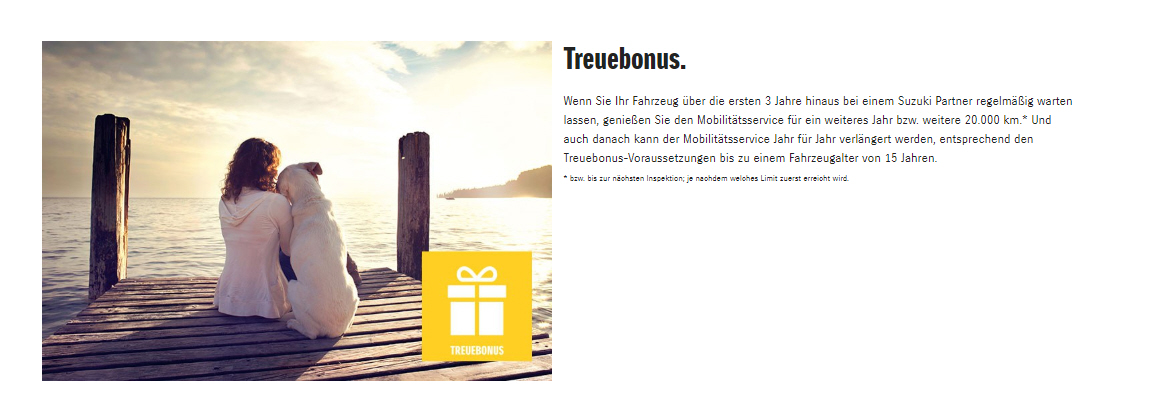 Toyota
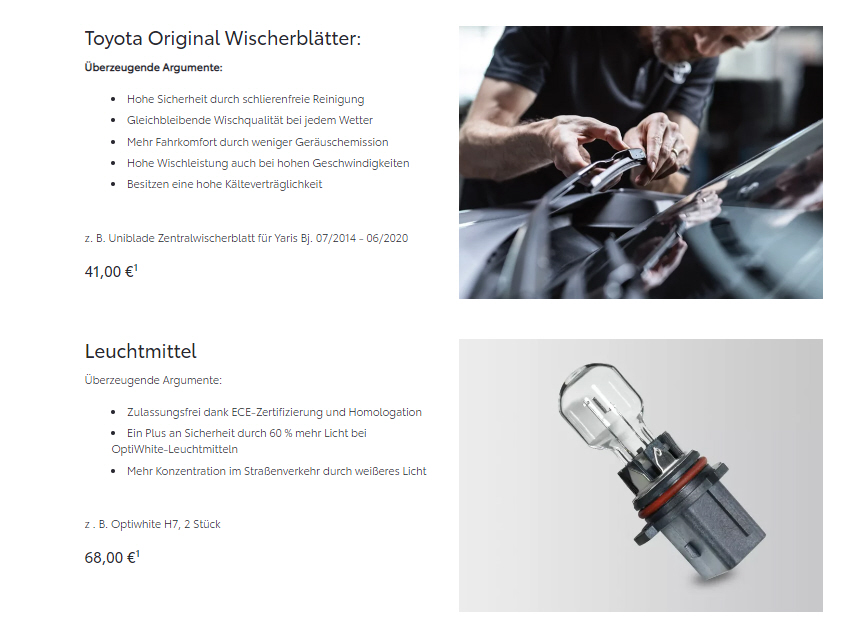 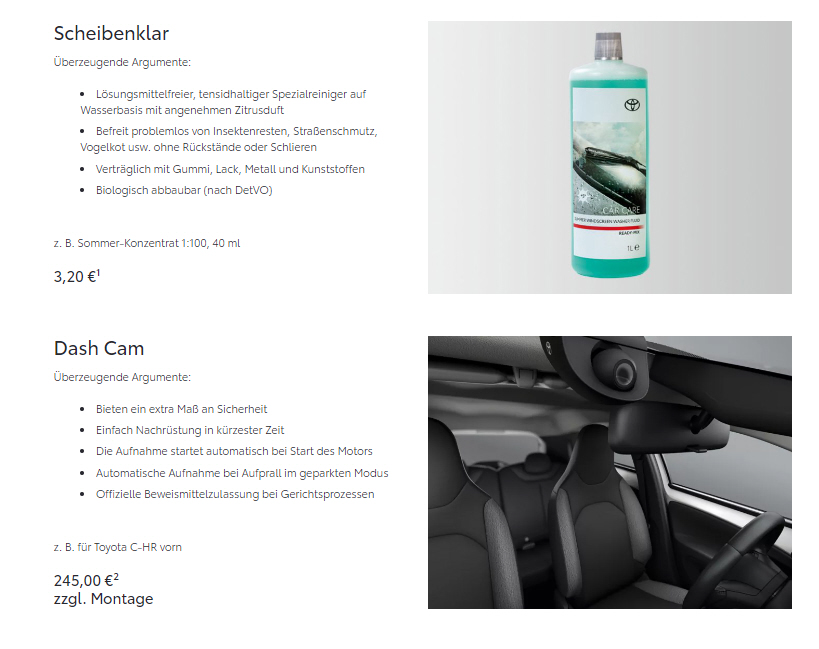 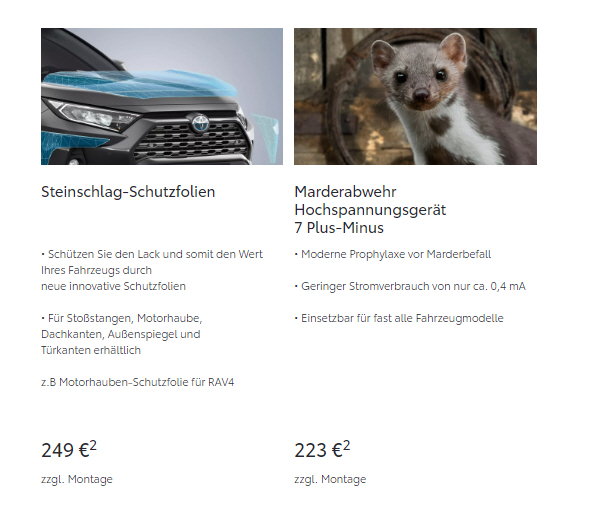 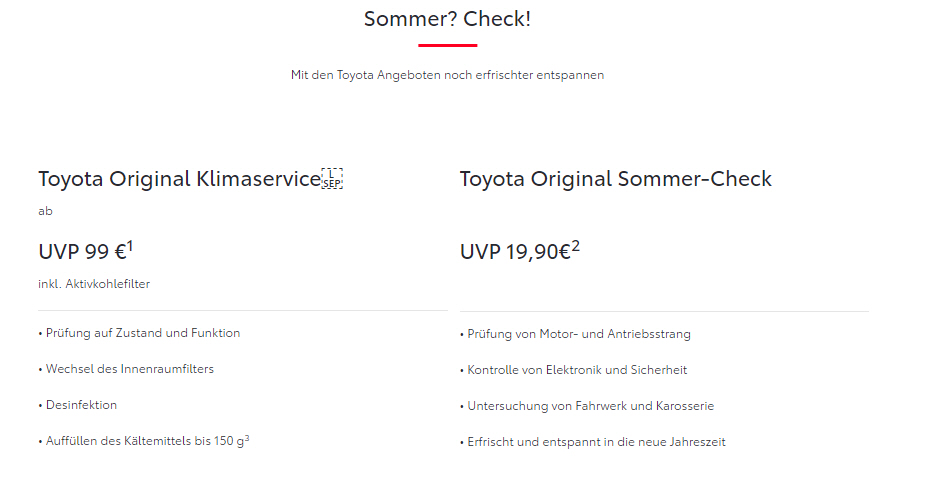 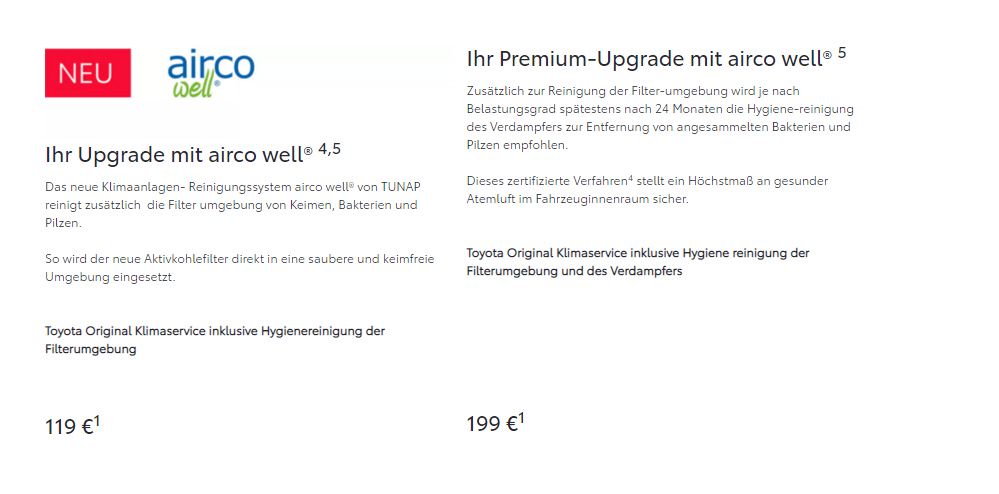 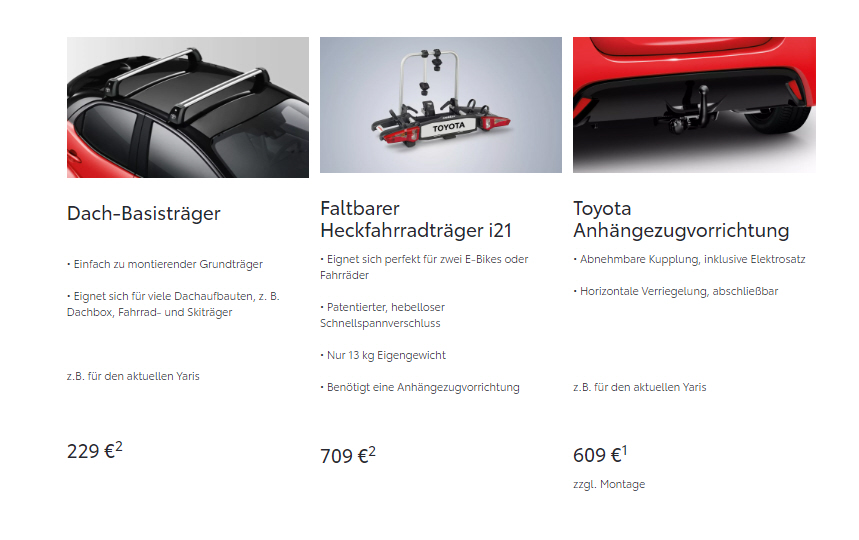 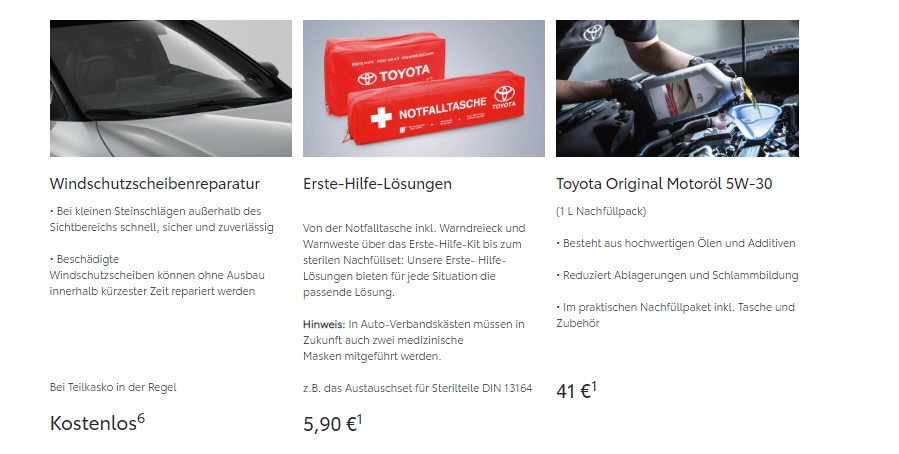 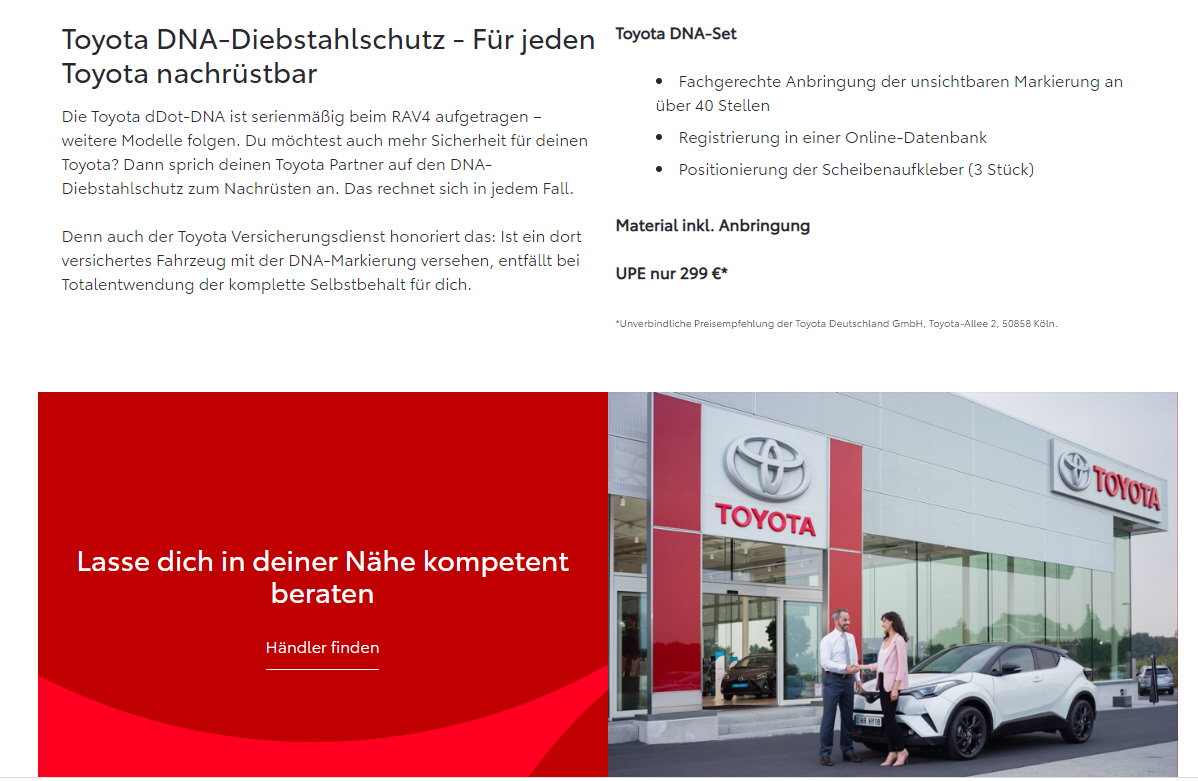 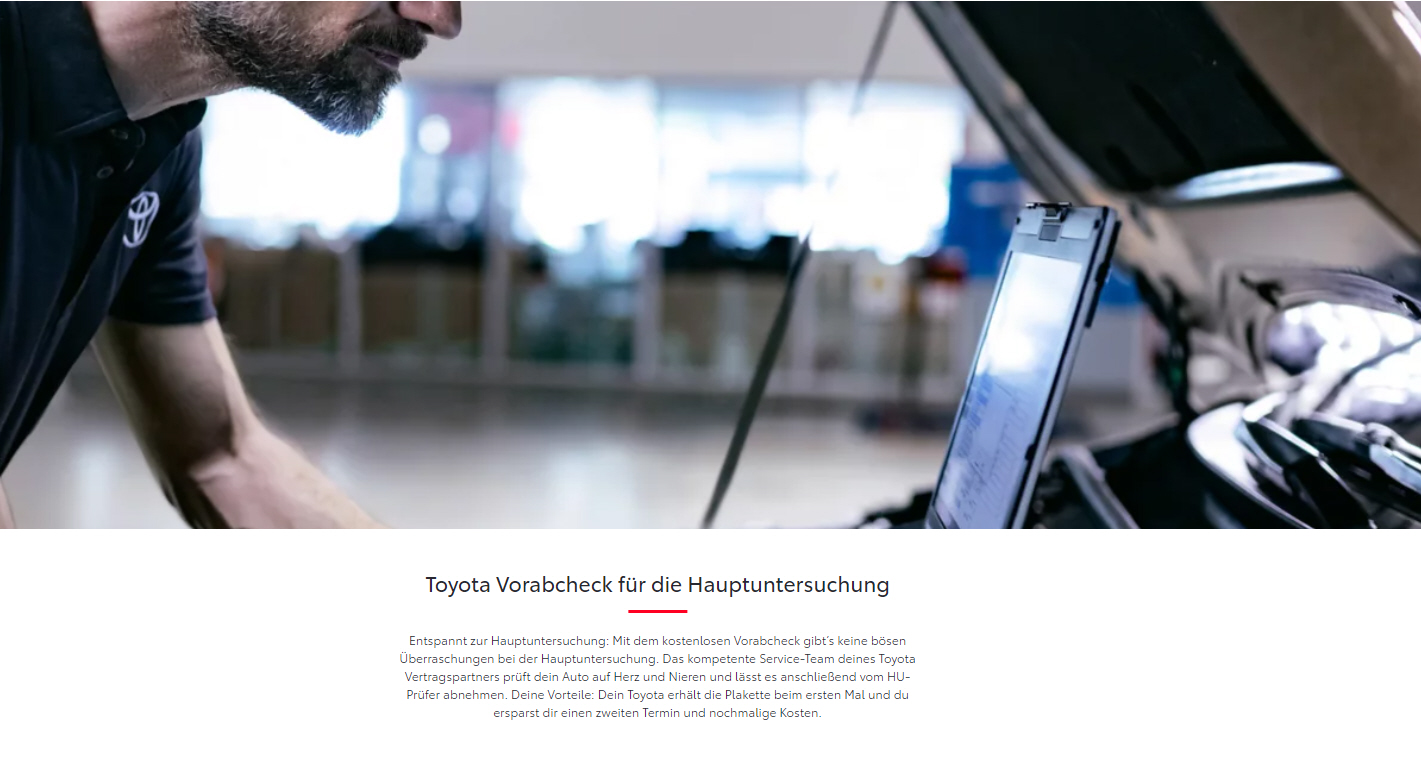 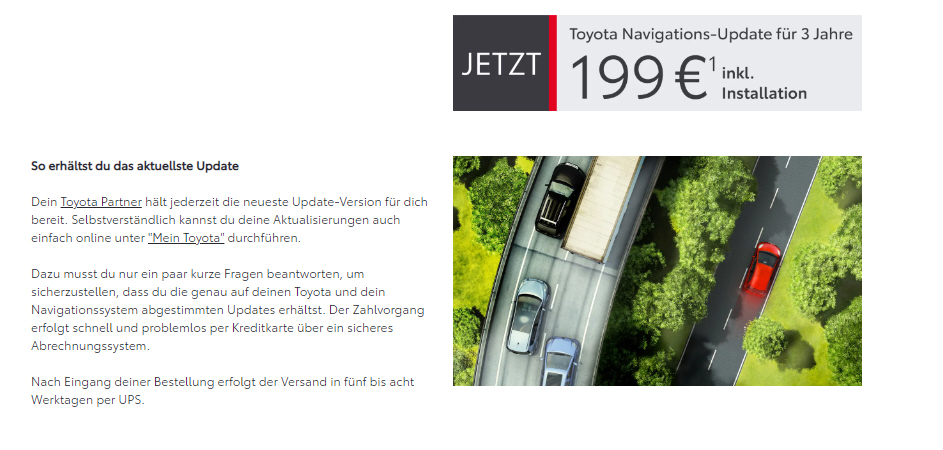 Volvo
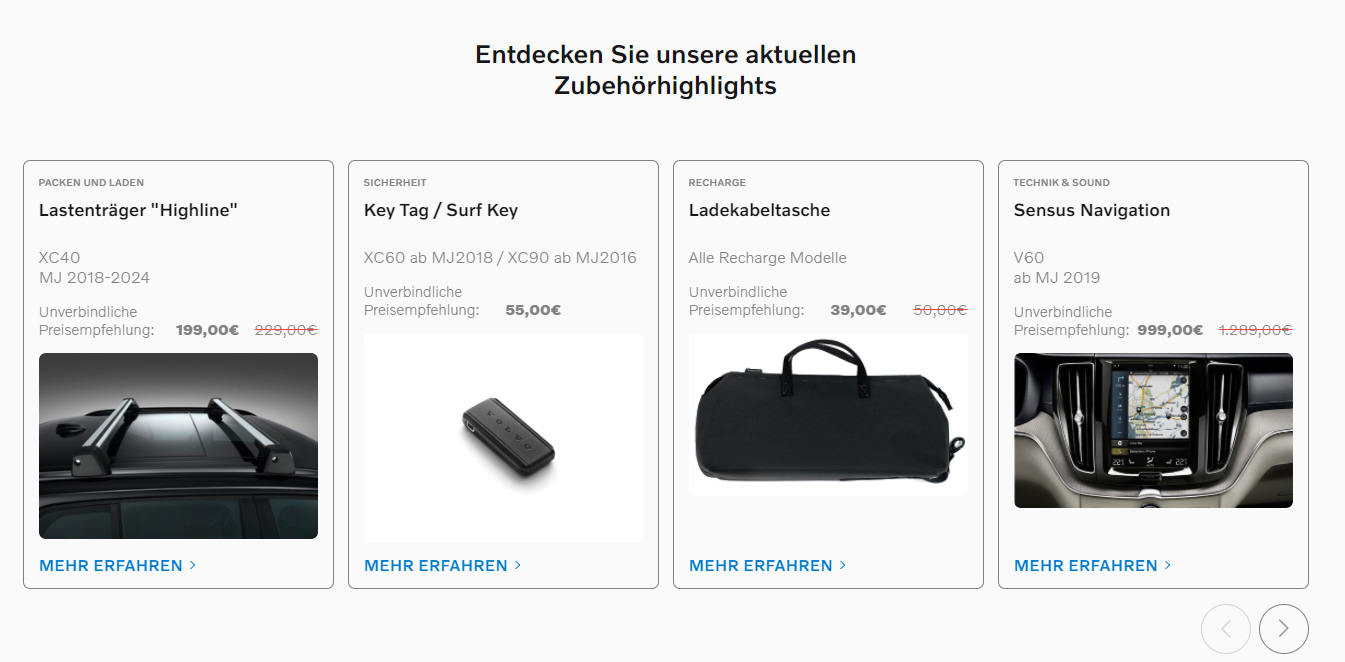 VW
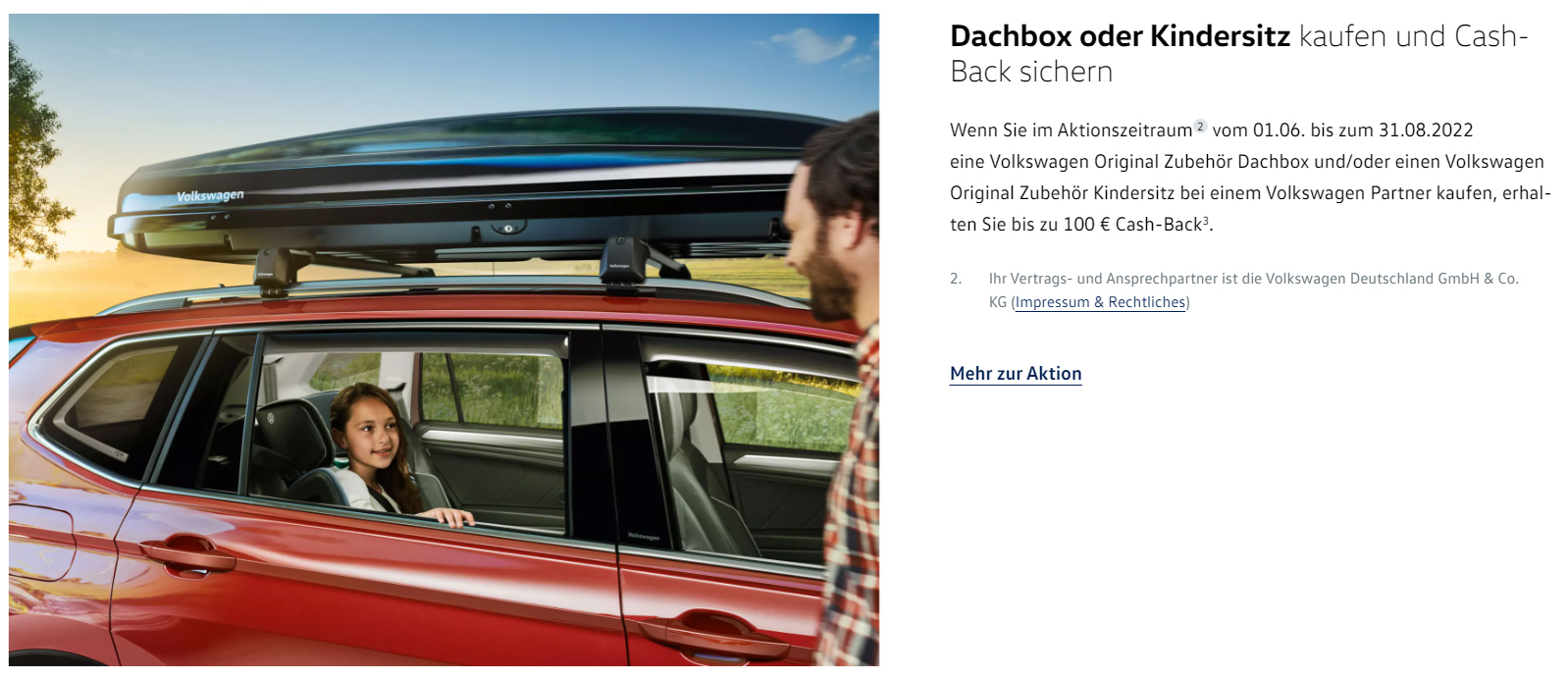 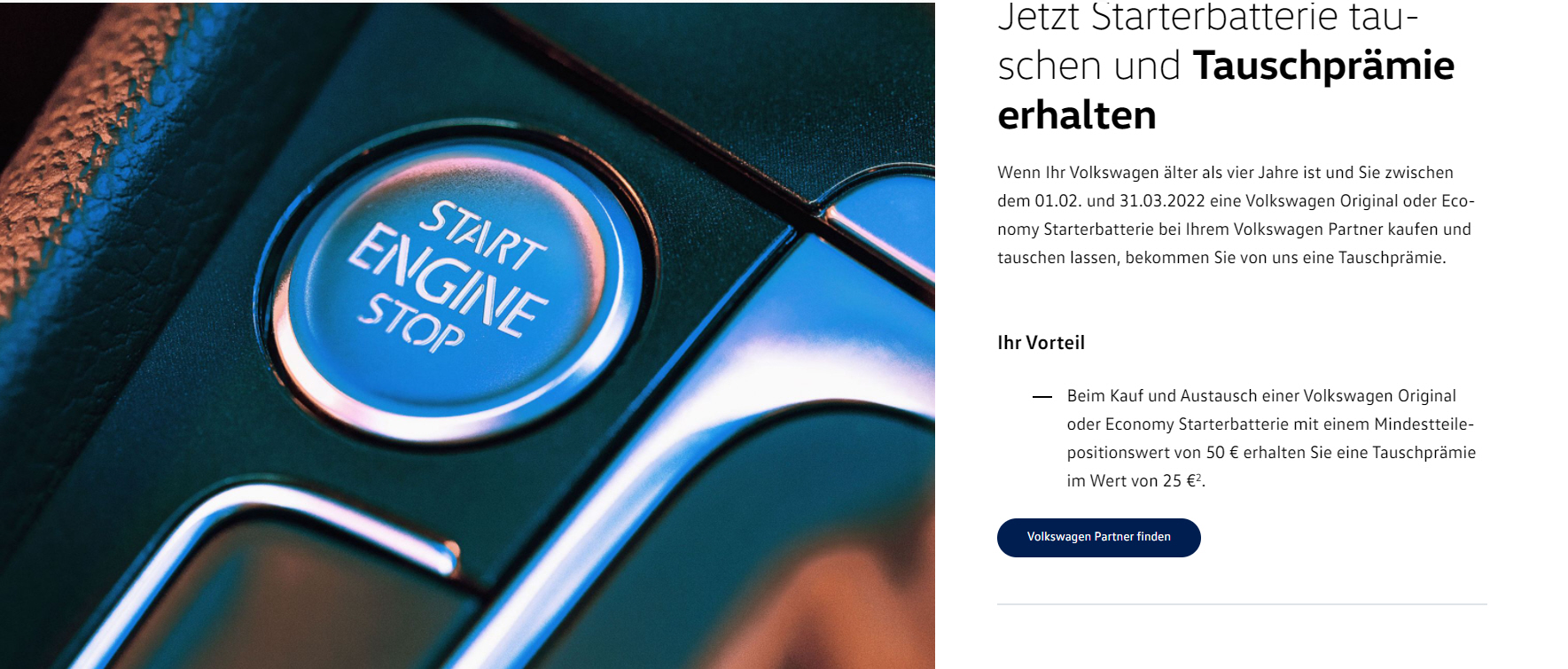 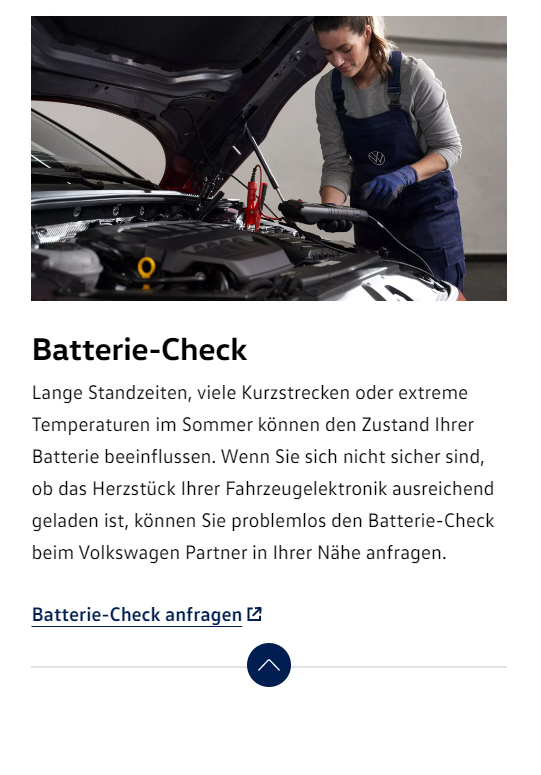 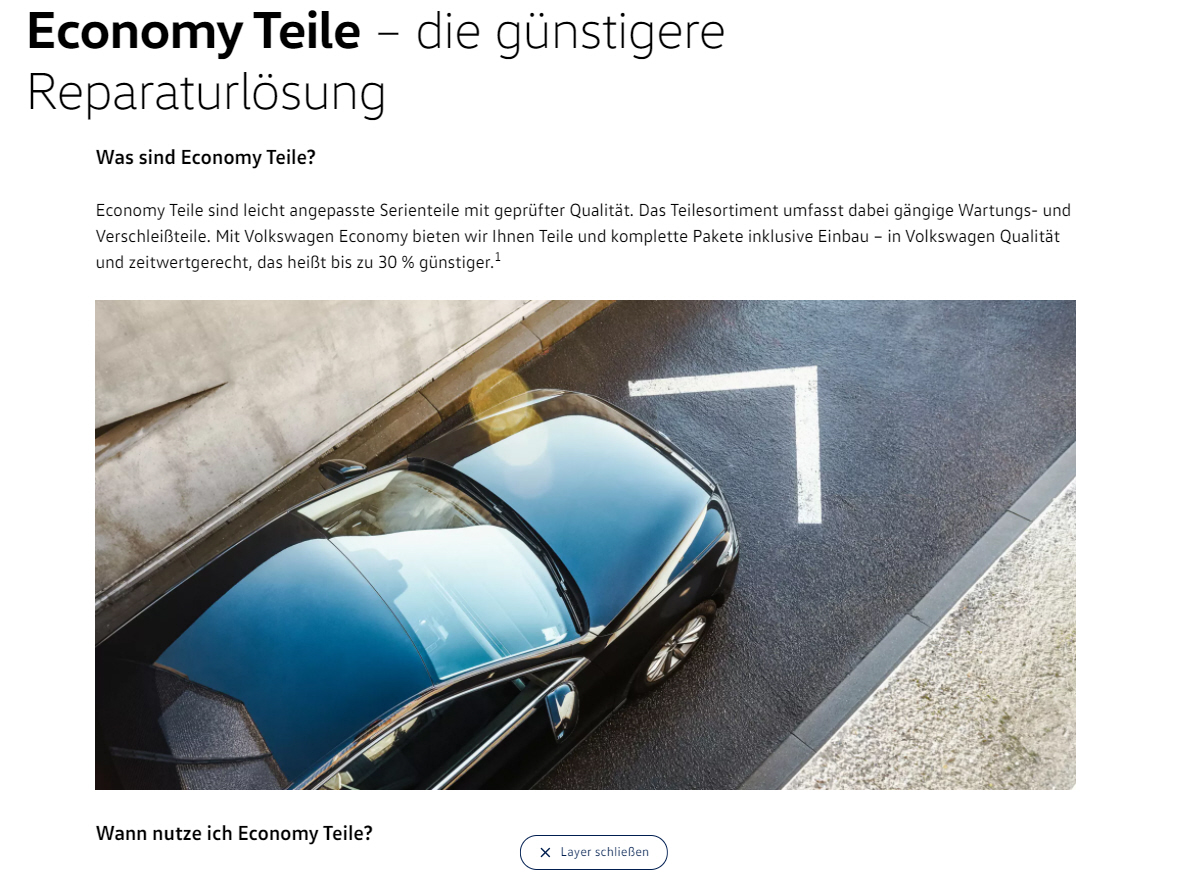 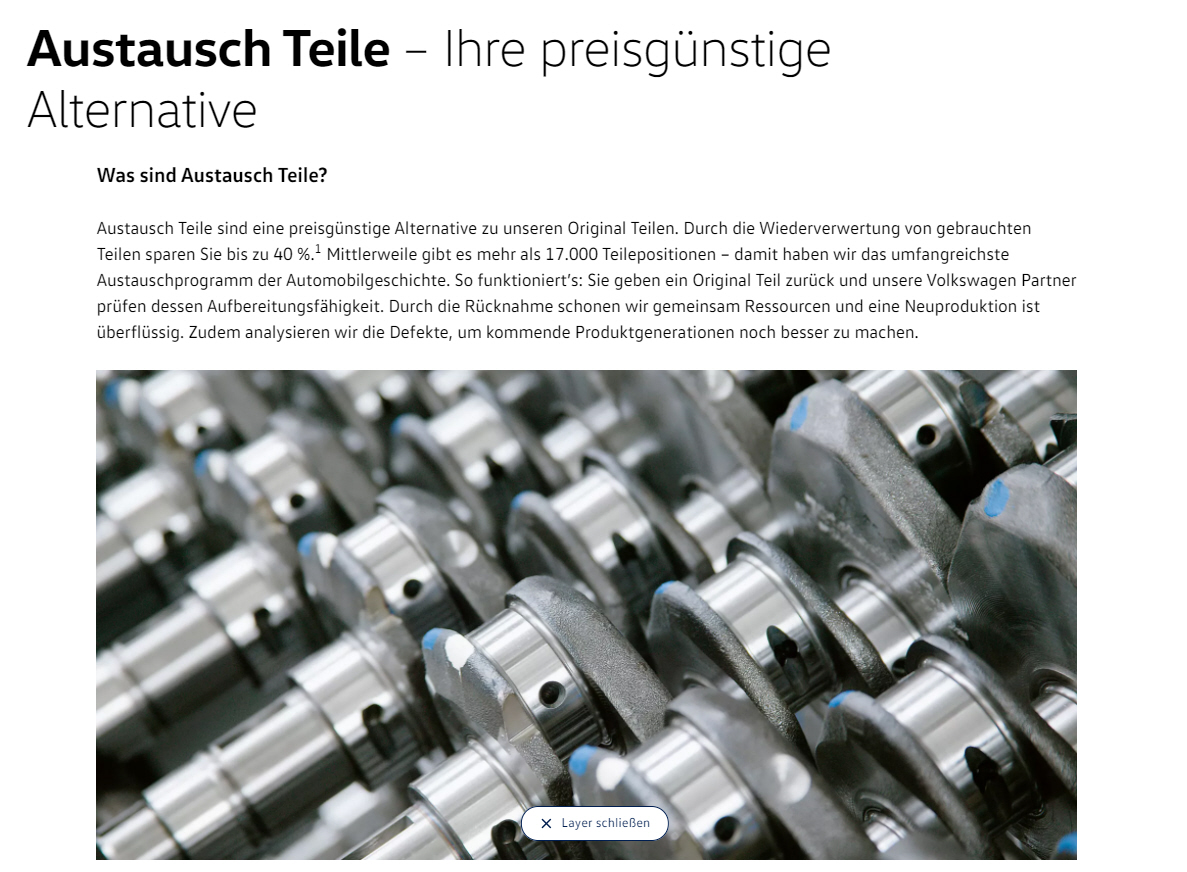